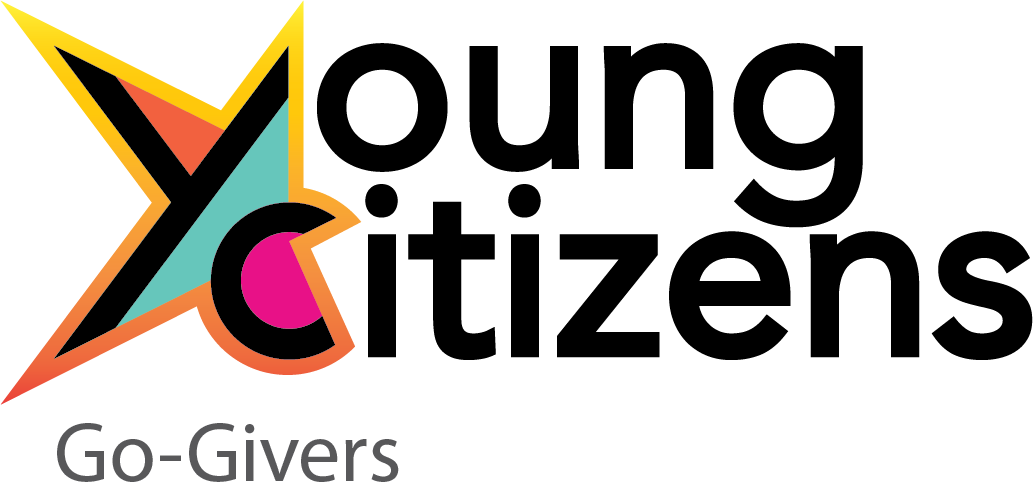 Protecting 
Local Habitats
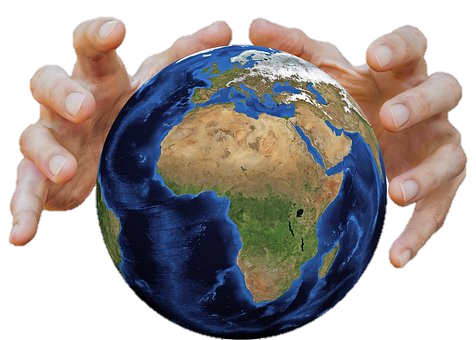 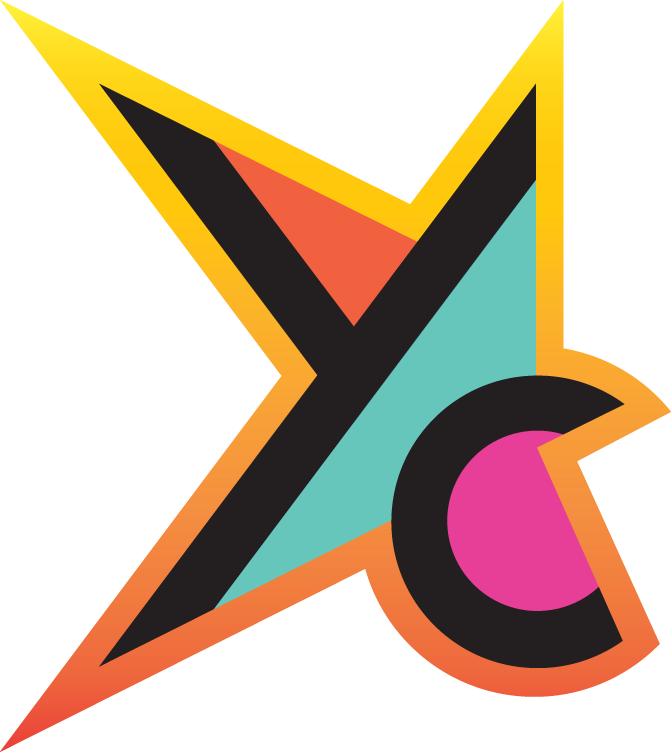 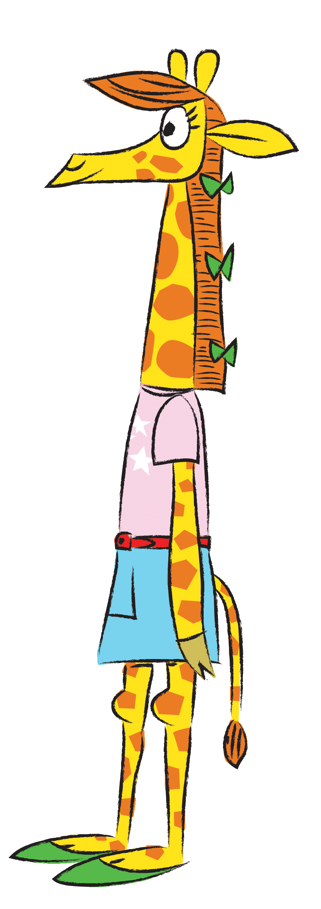 In this lesson we will be learning about the habitats of the UK and what you can do to help protect them.
2
© Young Citizens
[Speaker Notes: Images:  Clipart]
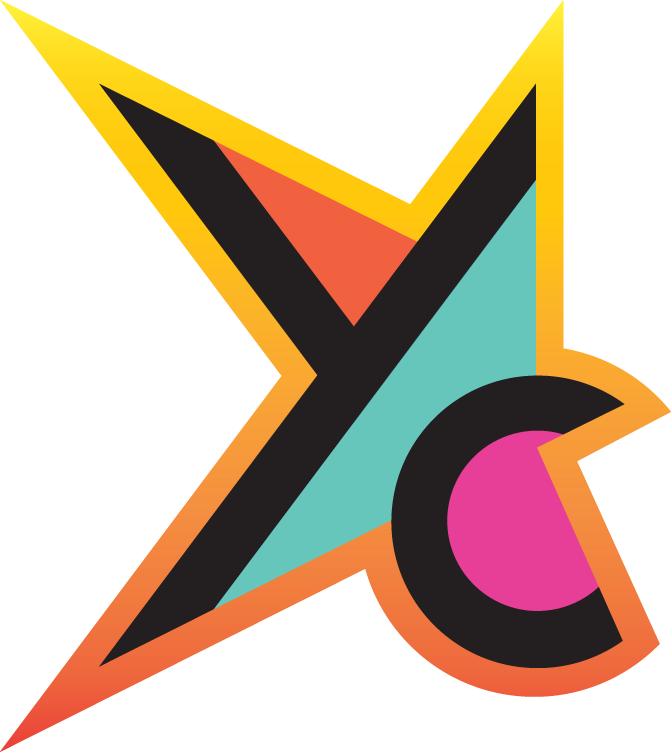 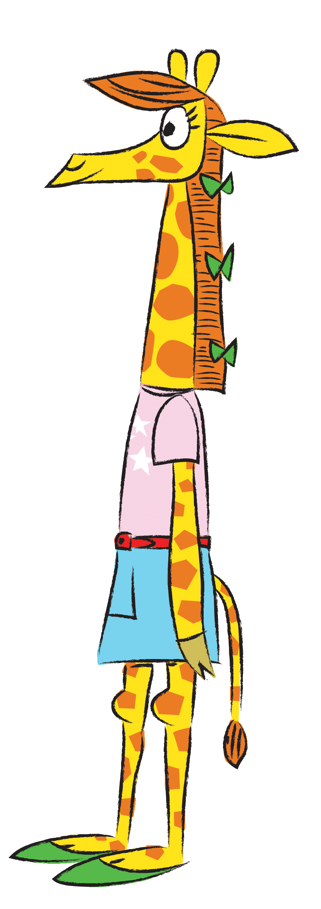 Learning Objectives
By the end of this lesson, I will: 

understand the term habitat;
identify habitats in the UK and animals which are suited to them;
understand the effects of habitat loss; 
get involved in local habitat renewal.
3
© Young Citizens
[Speaker Notes: Images:  Clipart]
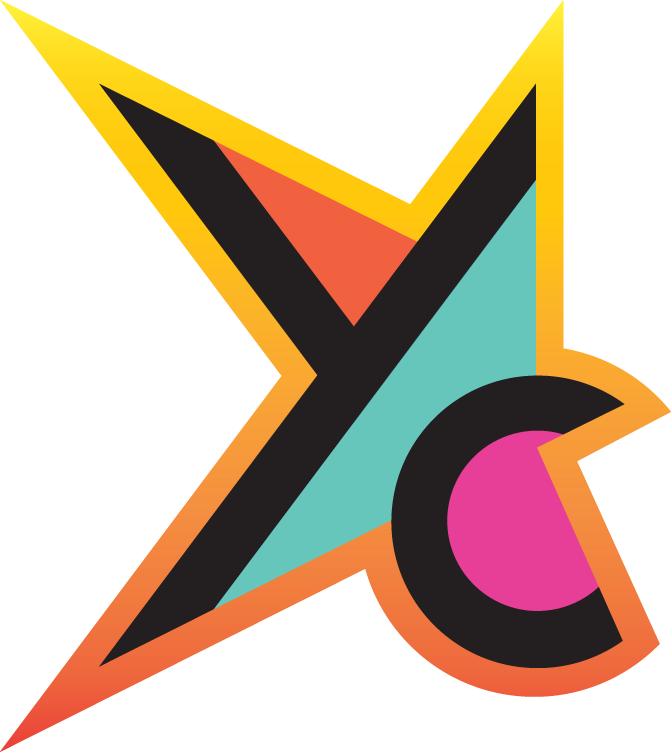 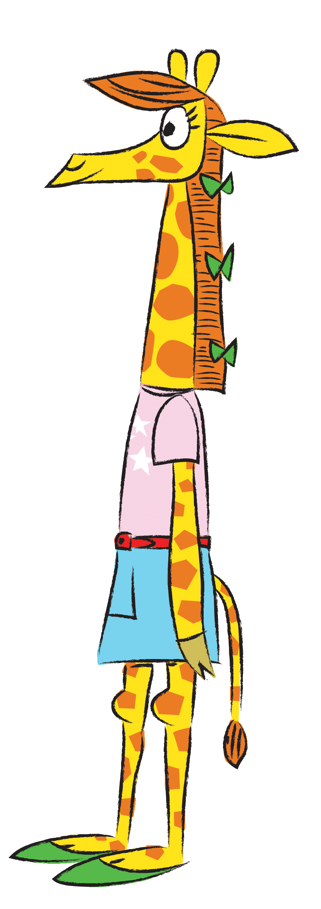 Here are some pictures of habitats.
But what are habitats?
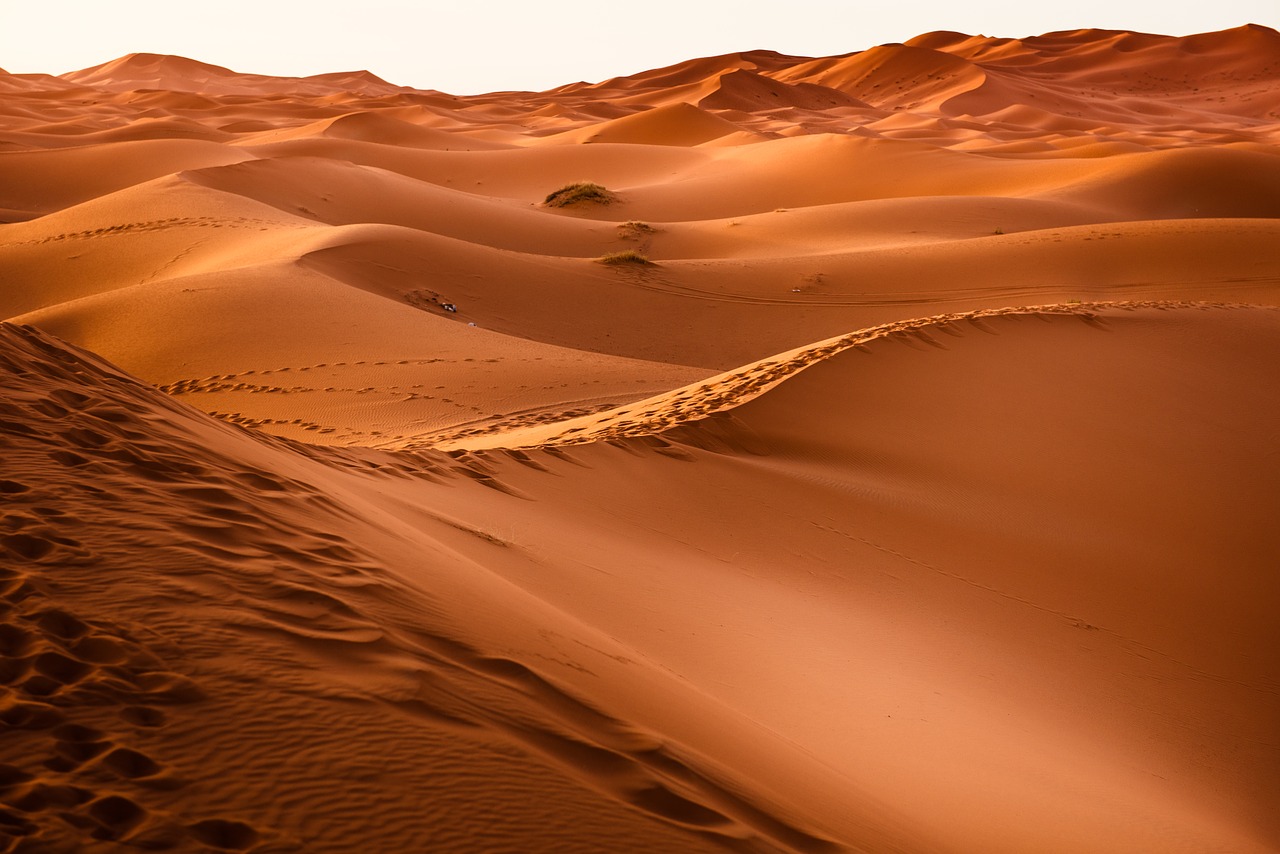 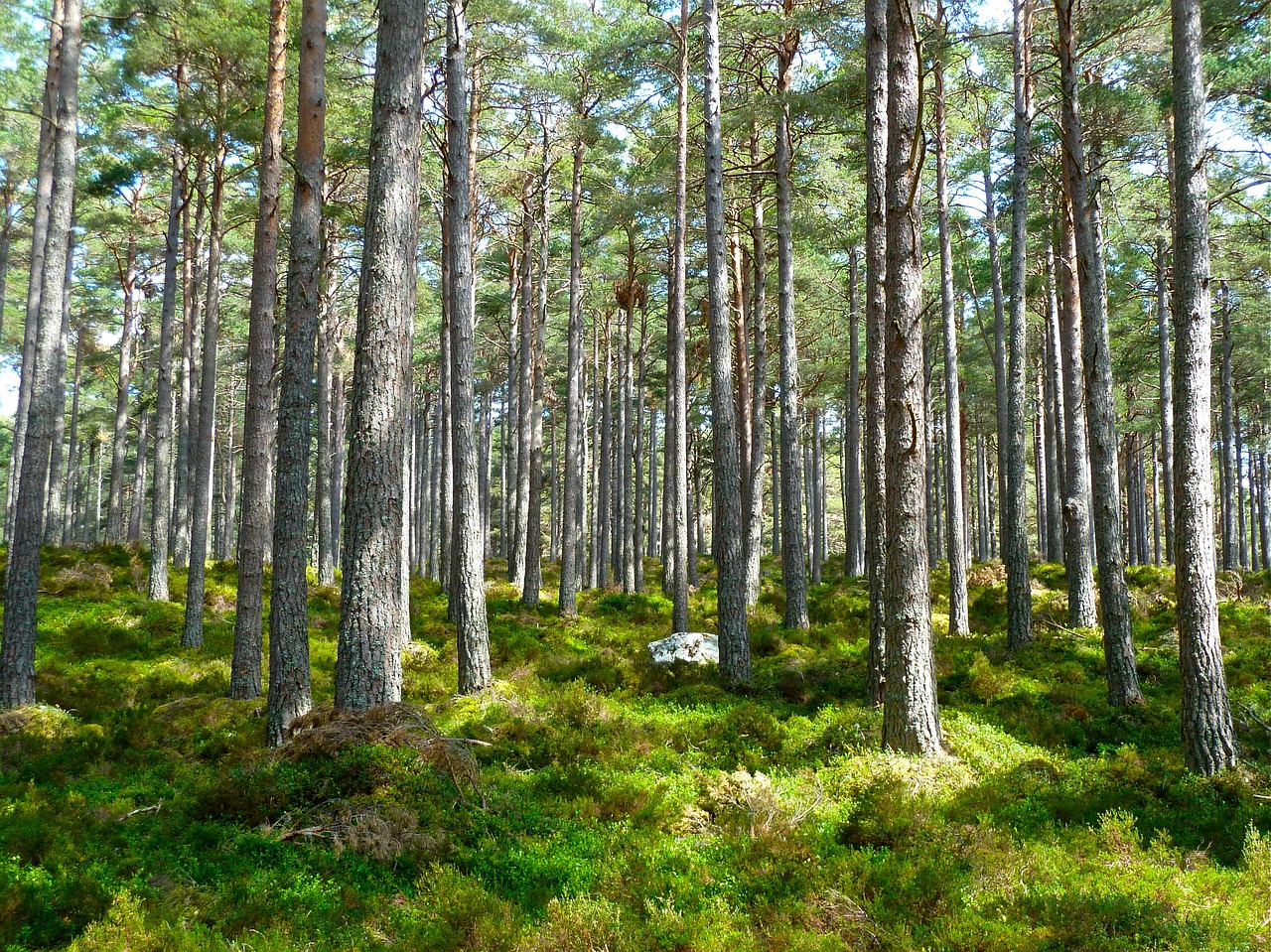 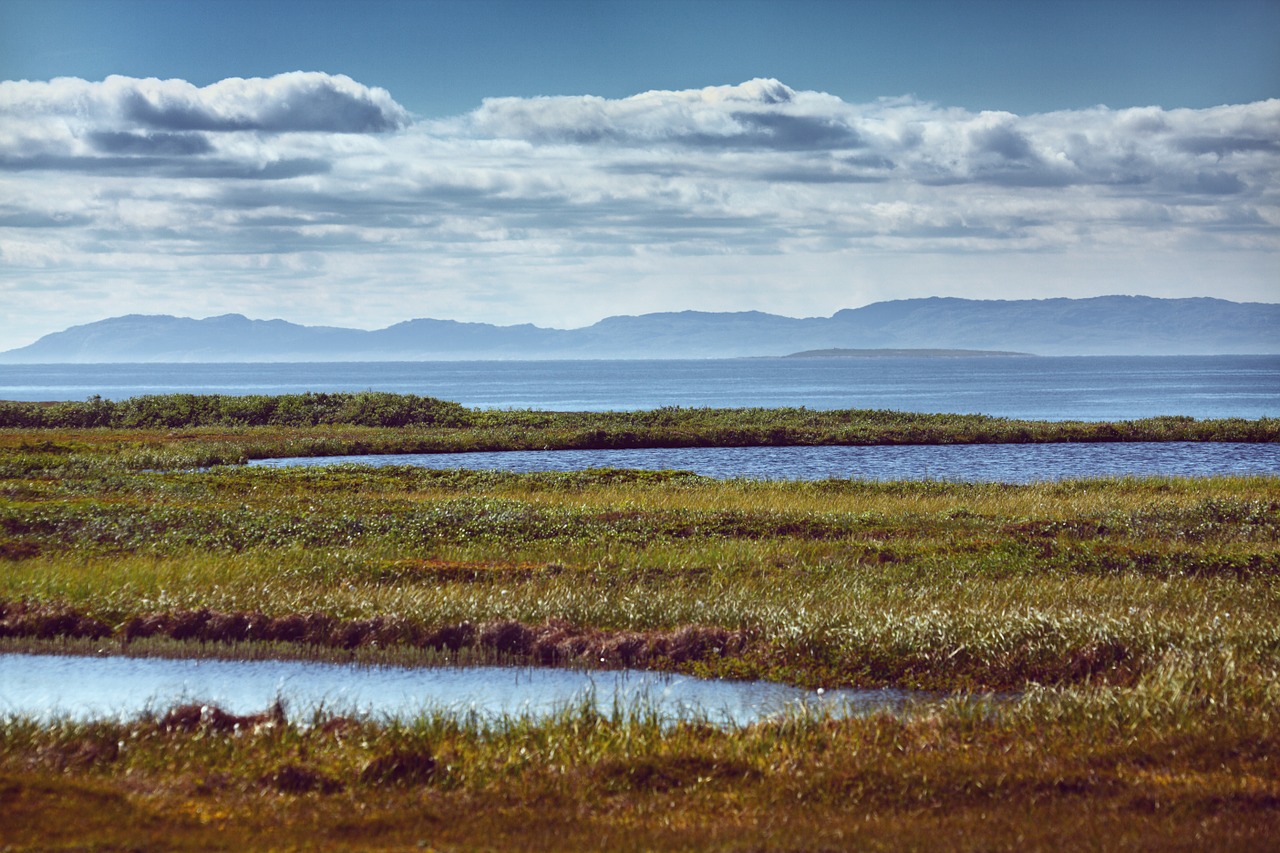 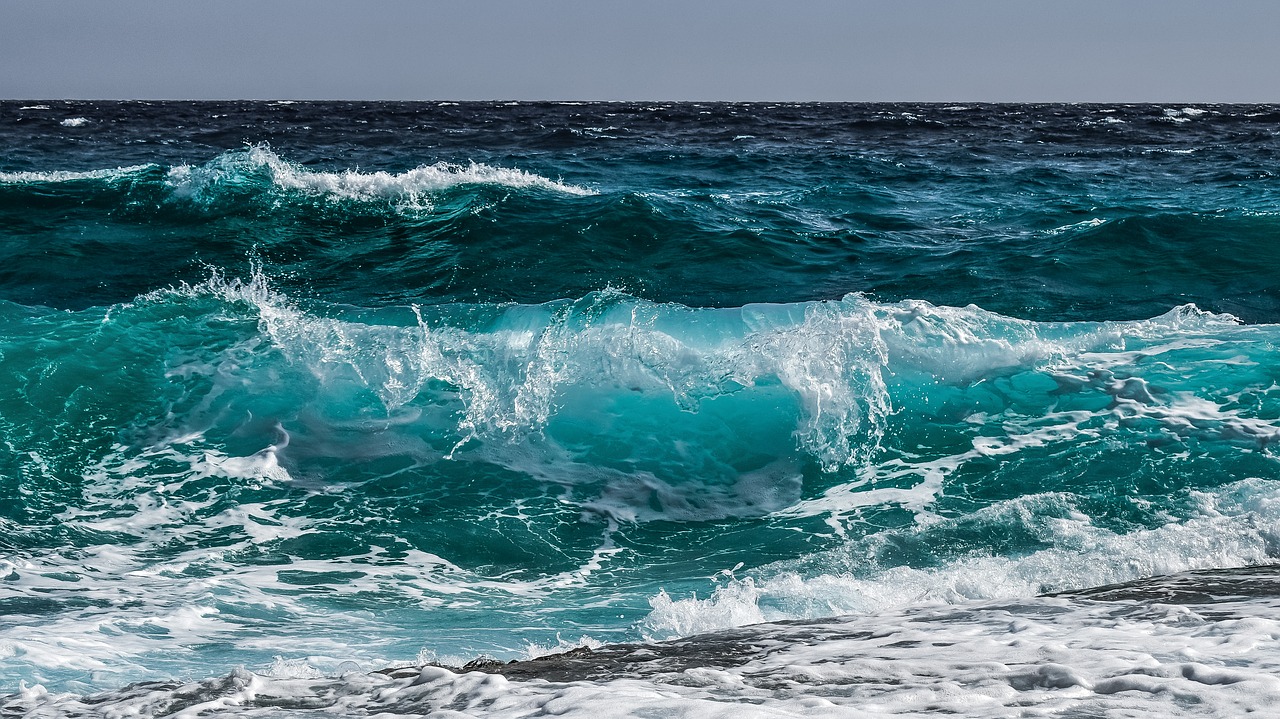 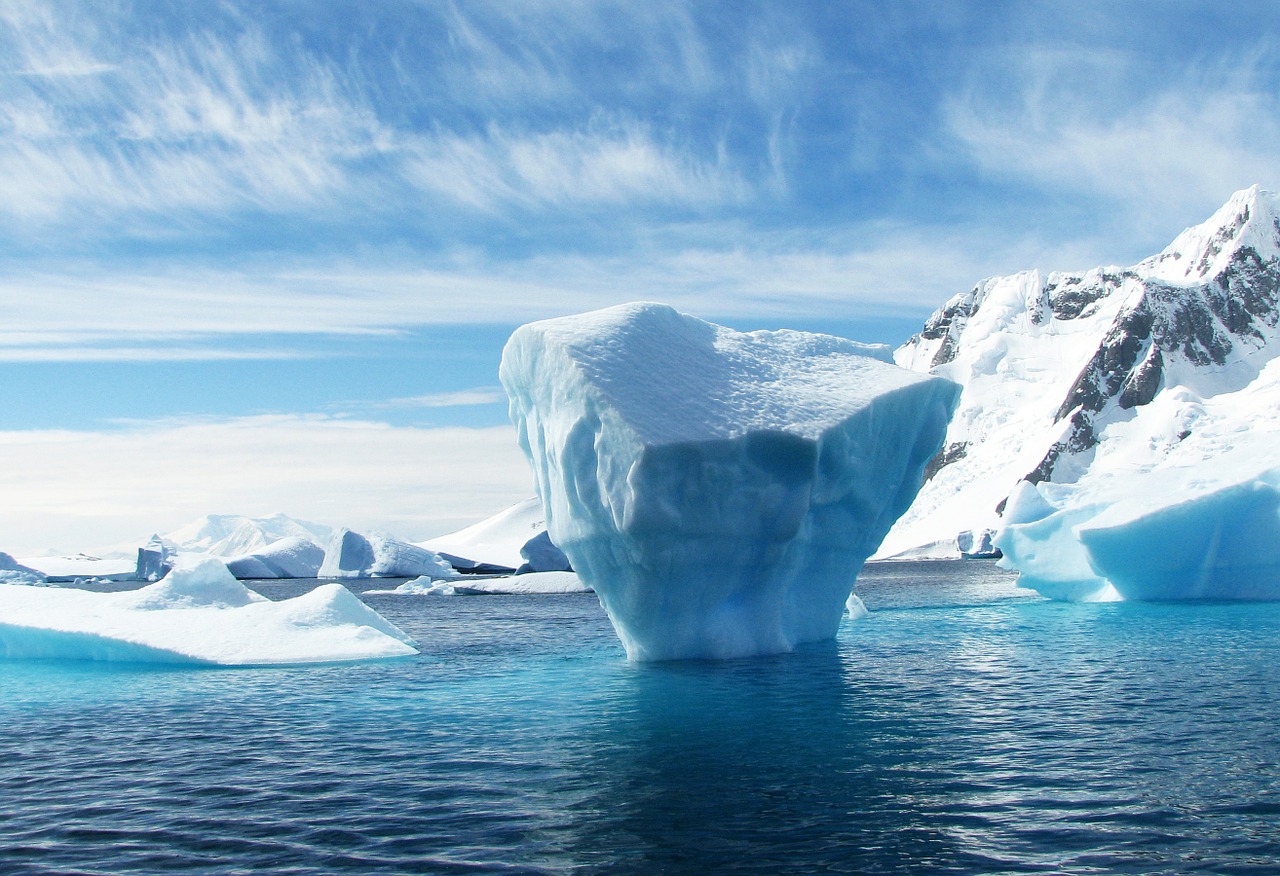 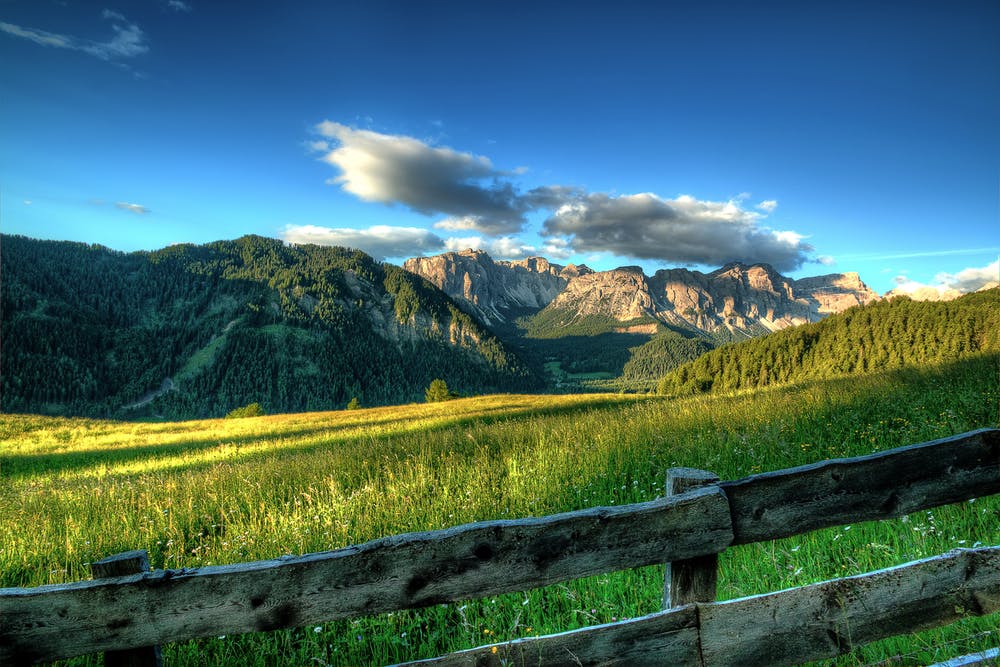 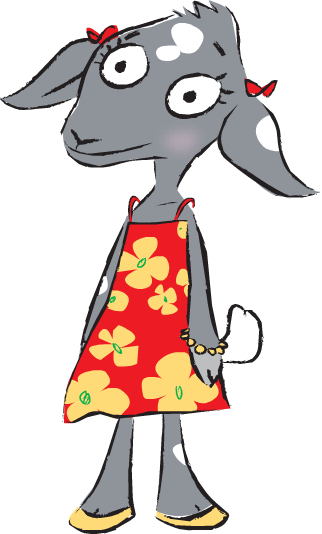 4
© Young Citizens
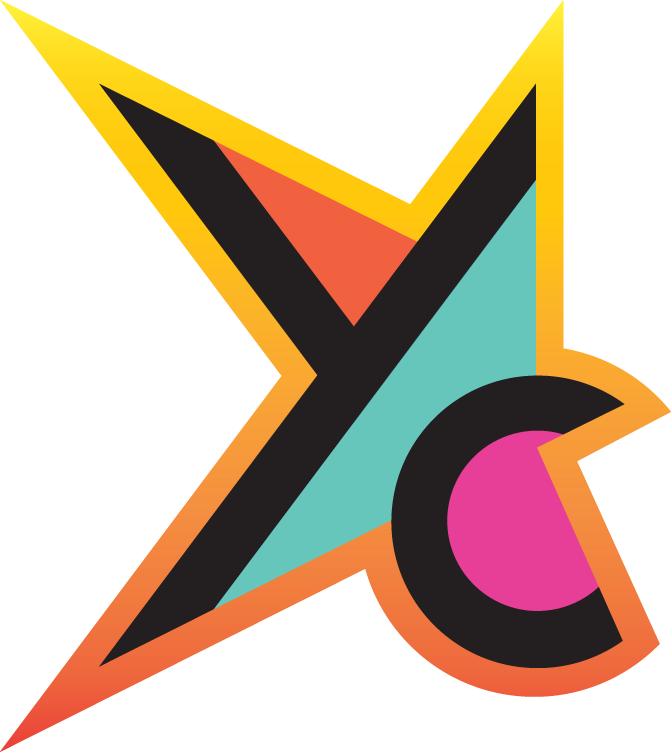 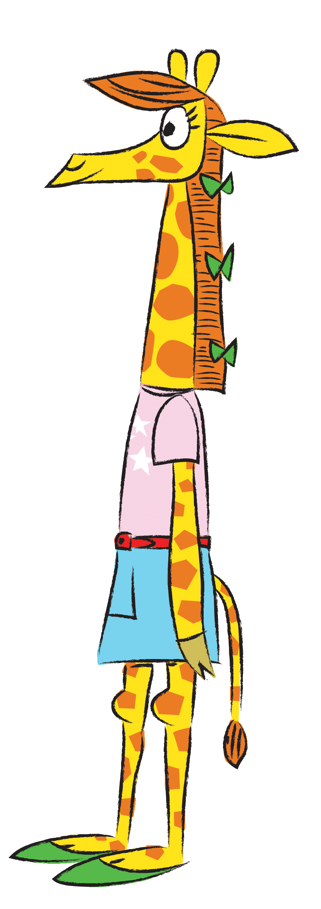 A habitat is the natural home of an animal, plant or any other living thing.

A habitat gives a living thing shelter and food.
5
© Young Citizens
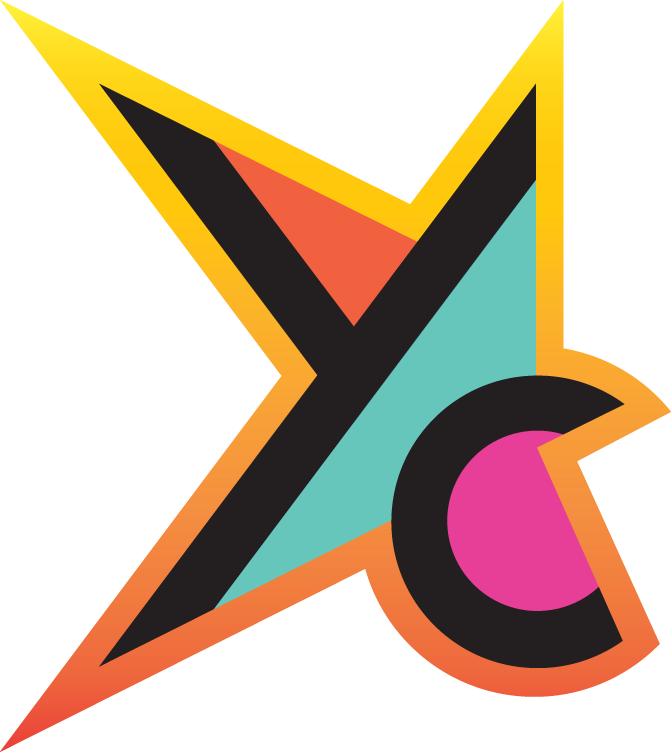 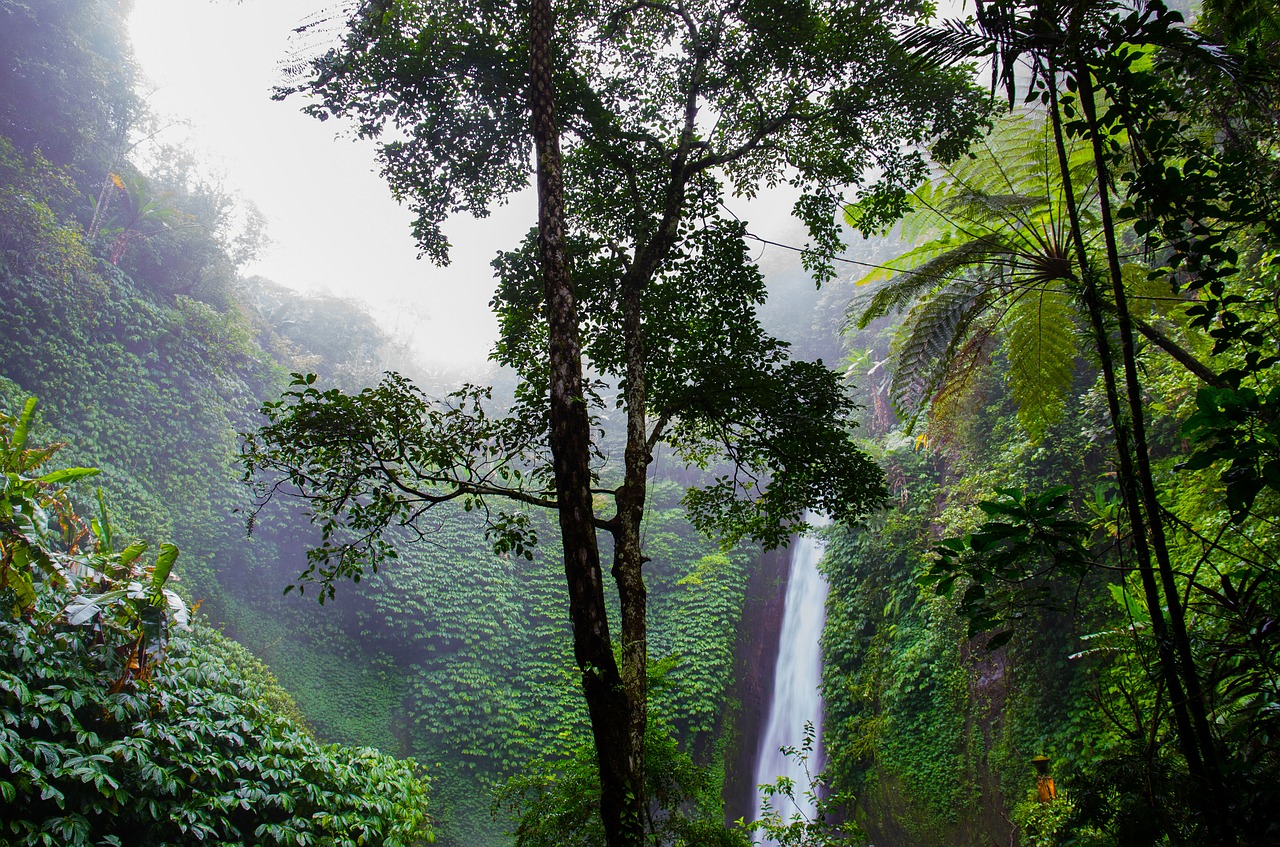 Habitats are very different as you travel around the World!
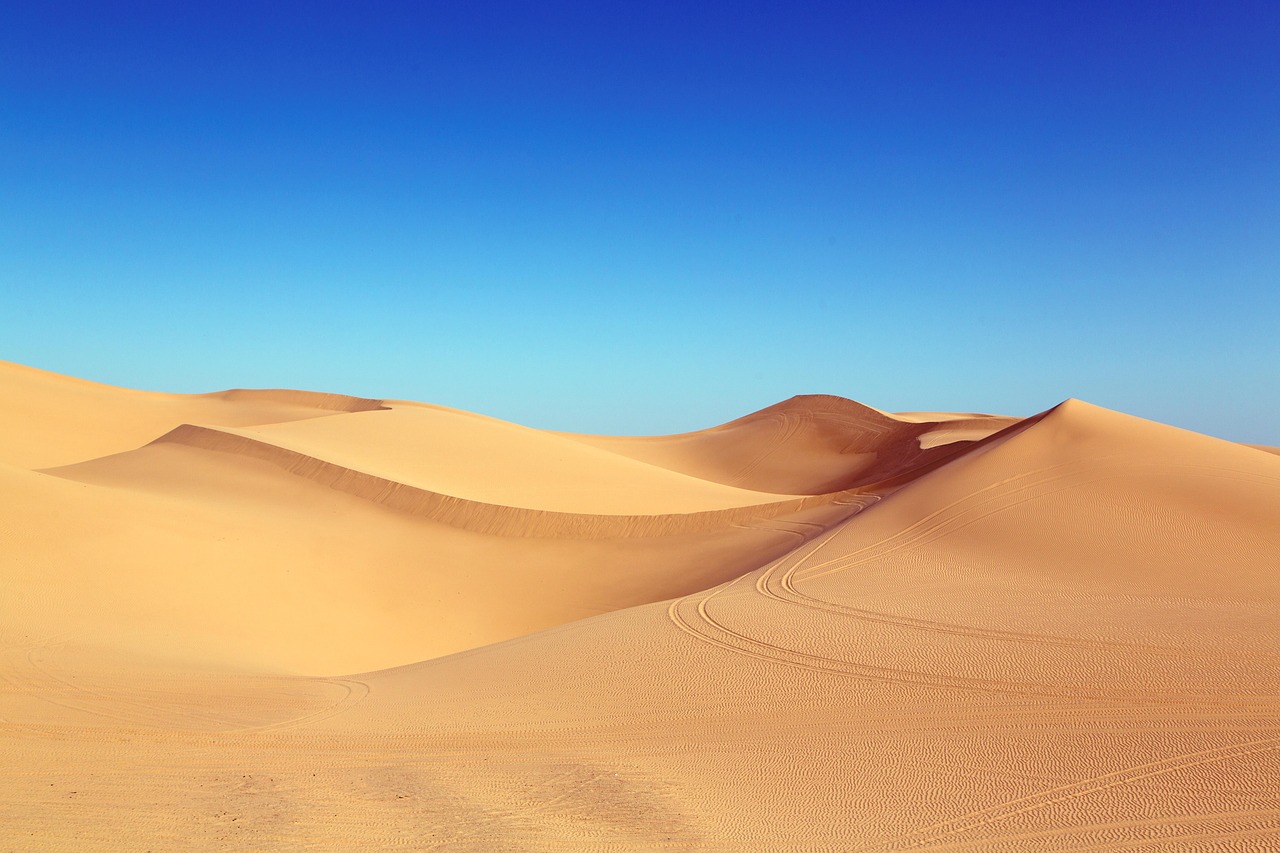 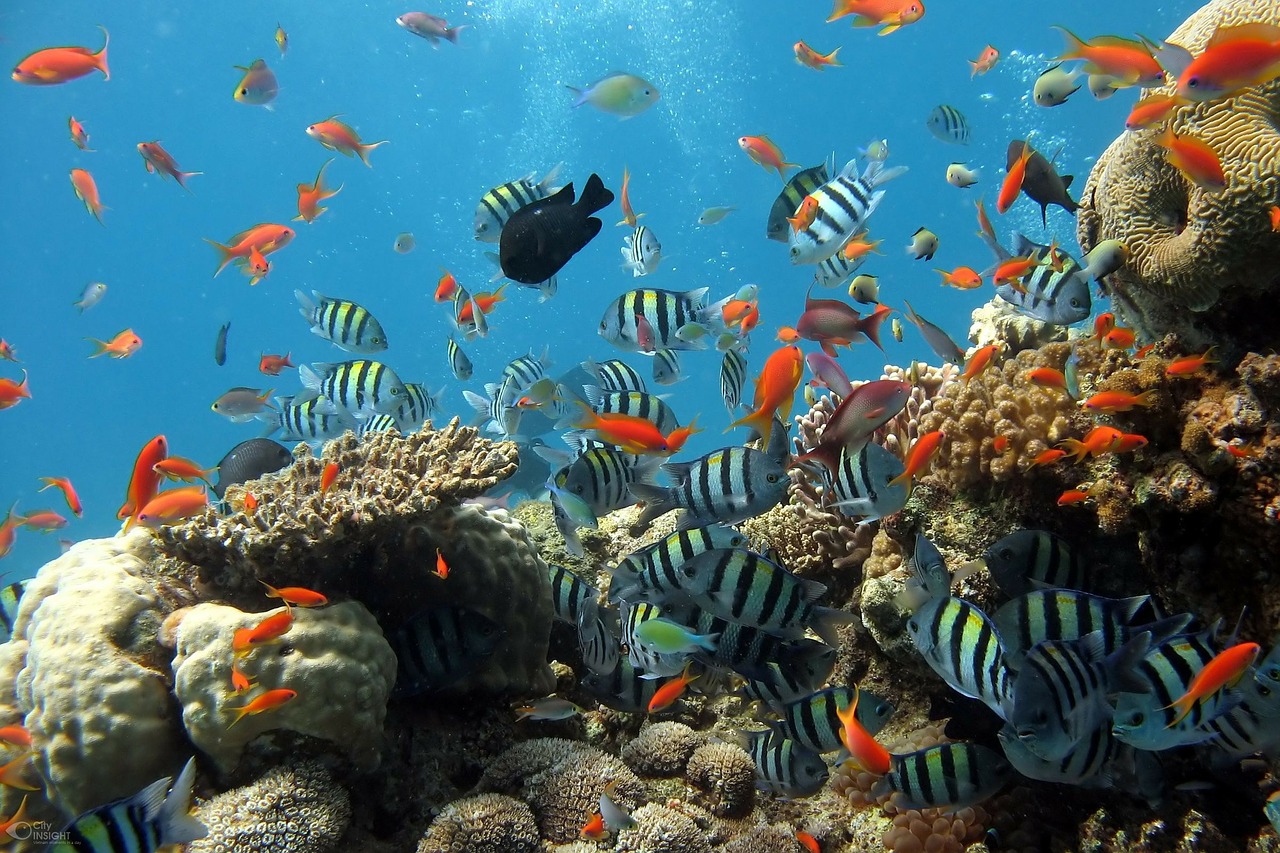 Warm, wet rainforests
Hot, dry deserts
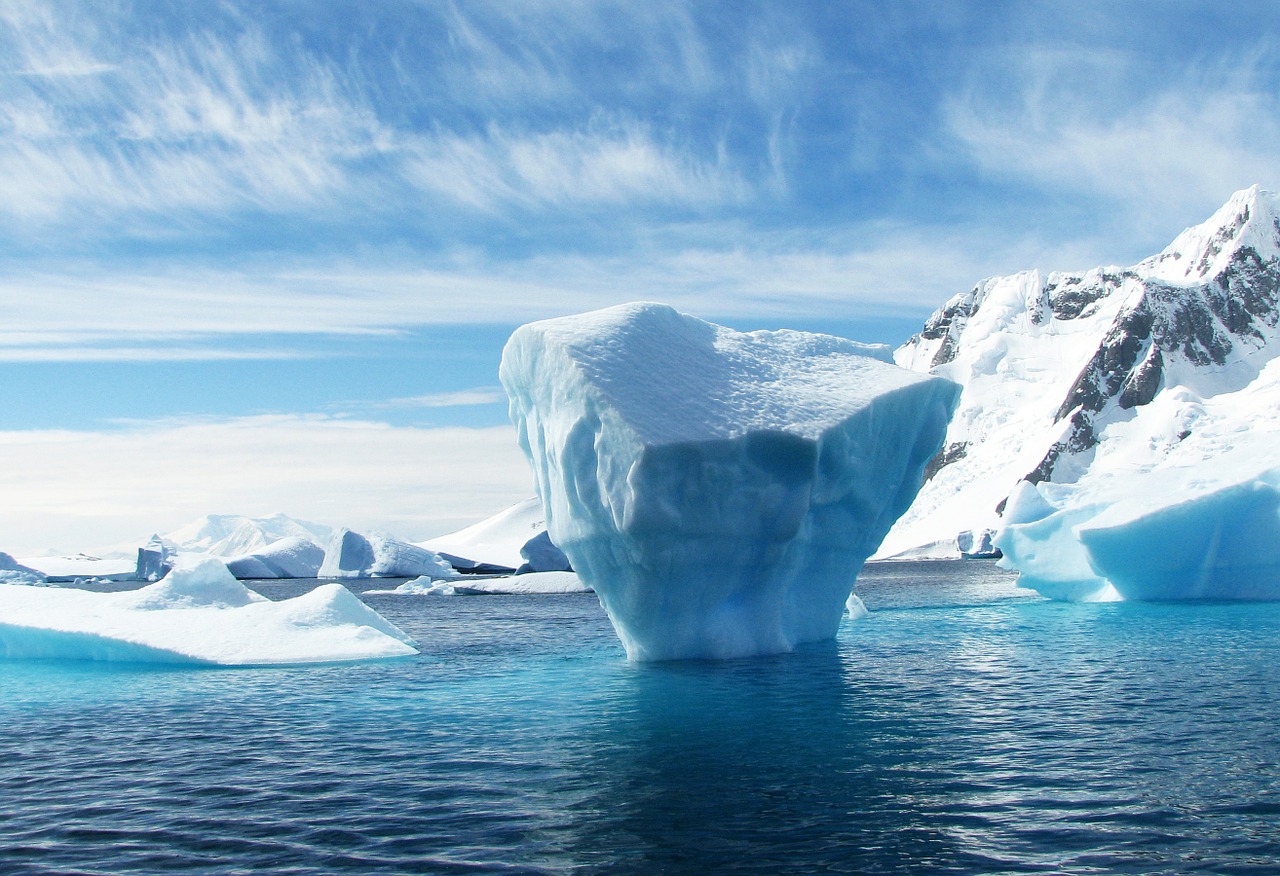 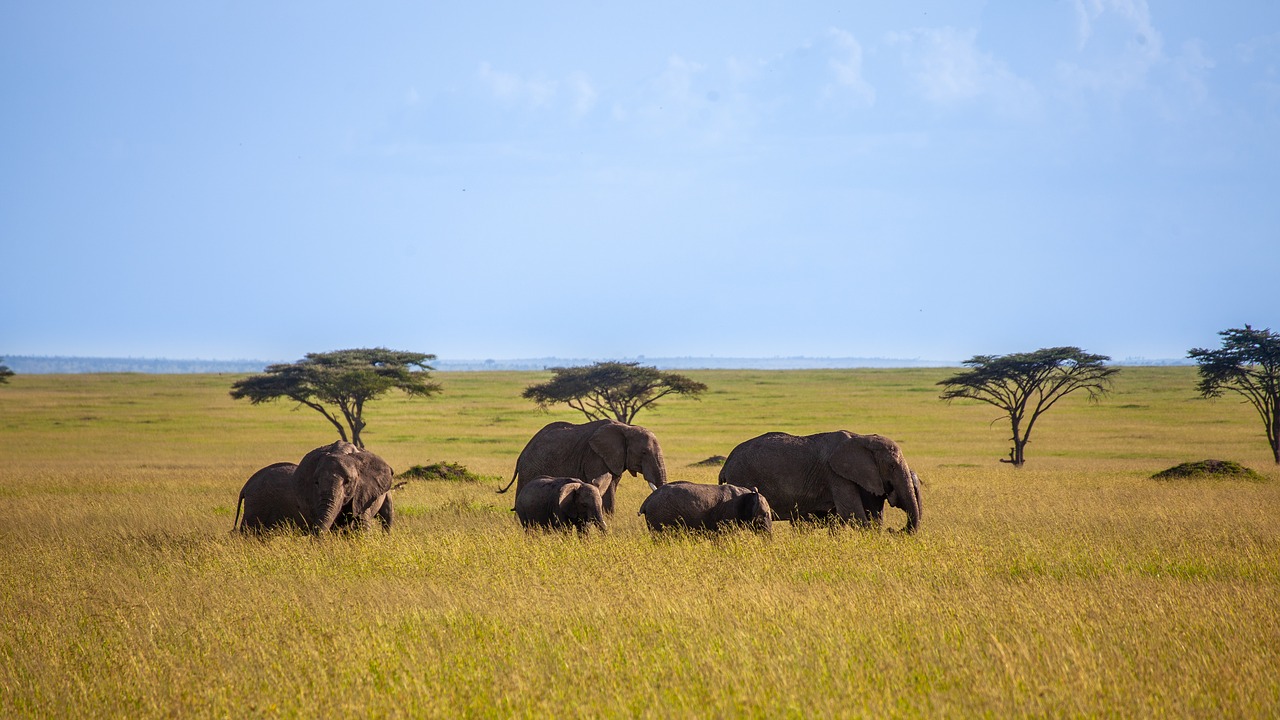 Coral Reef
Polar ice
Savannah grasslands
6
© Young Citizens
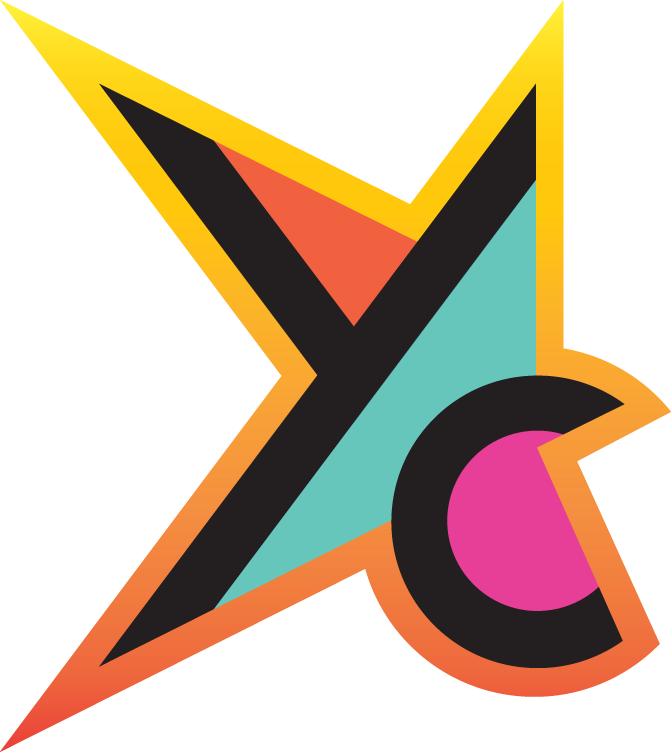 The UK might not be a big country but it has many different habitats.
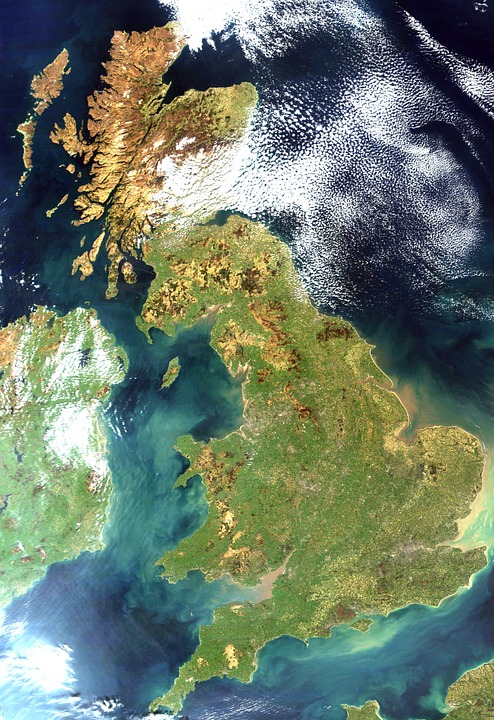 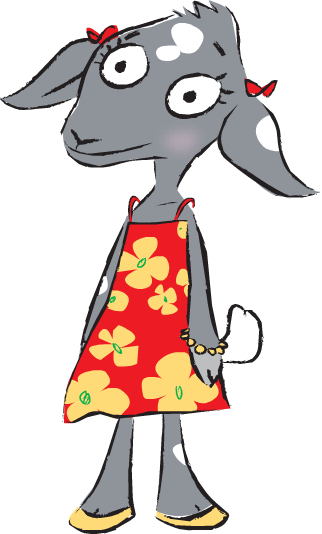 7
© Young Citizens
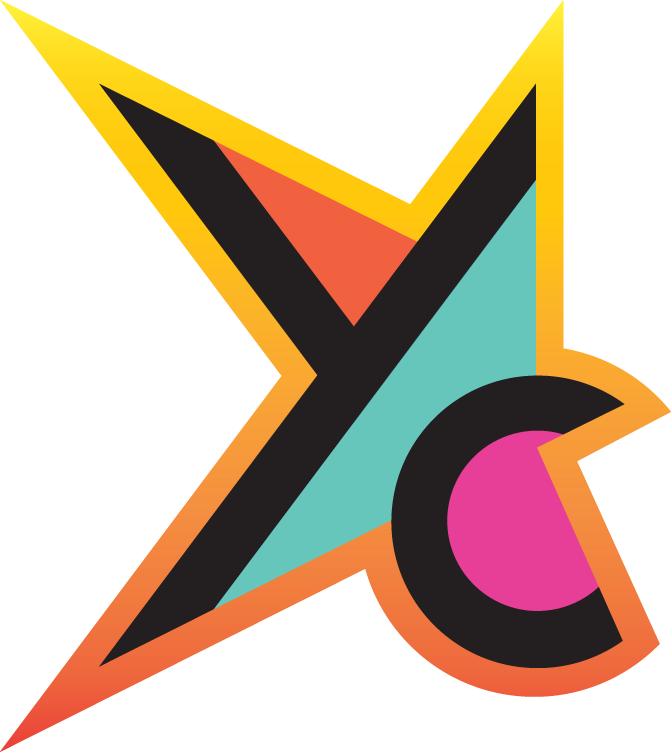 3
2
1
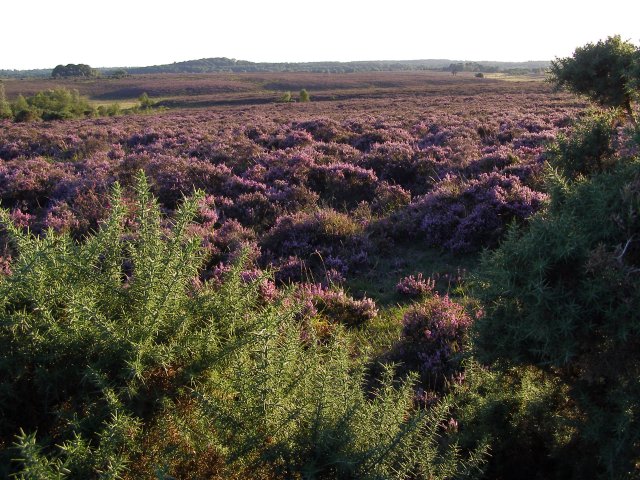 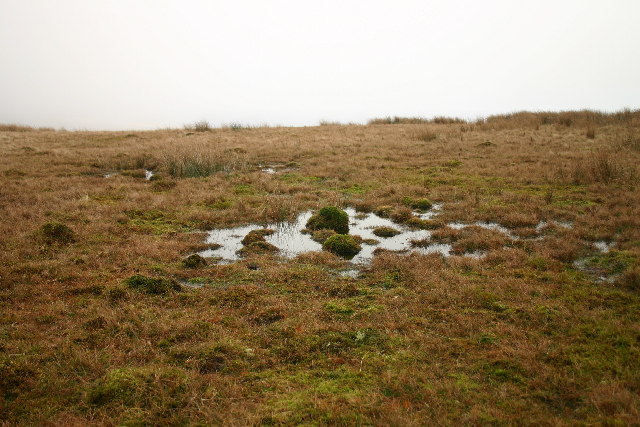 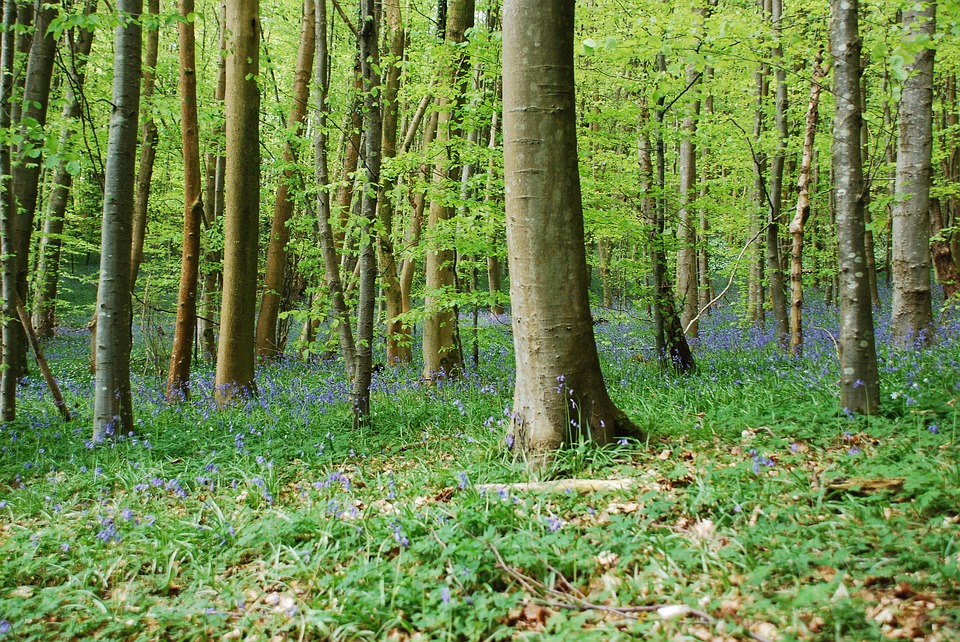 5
4
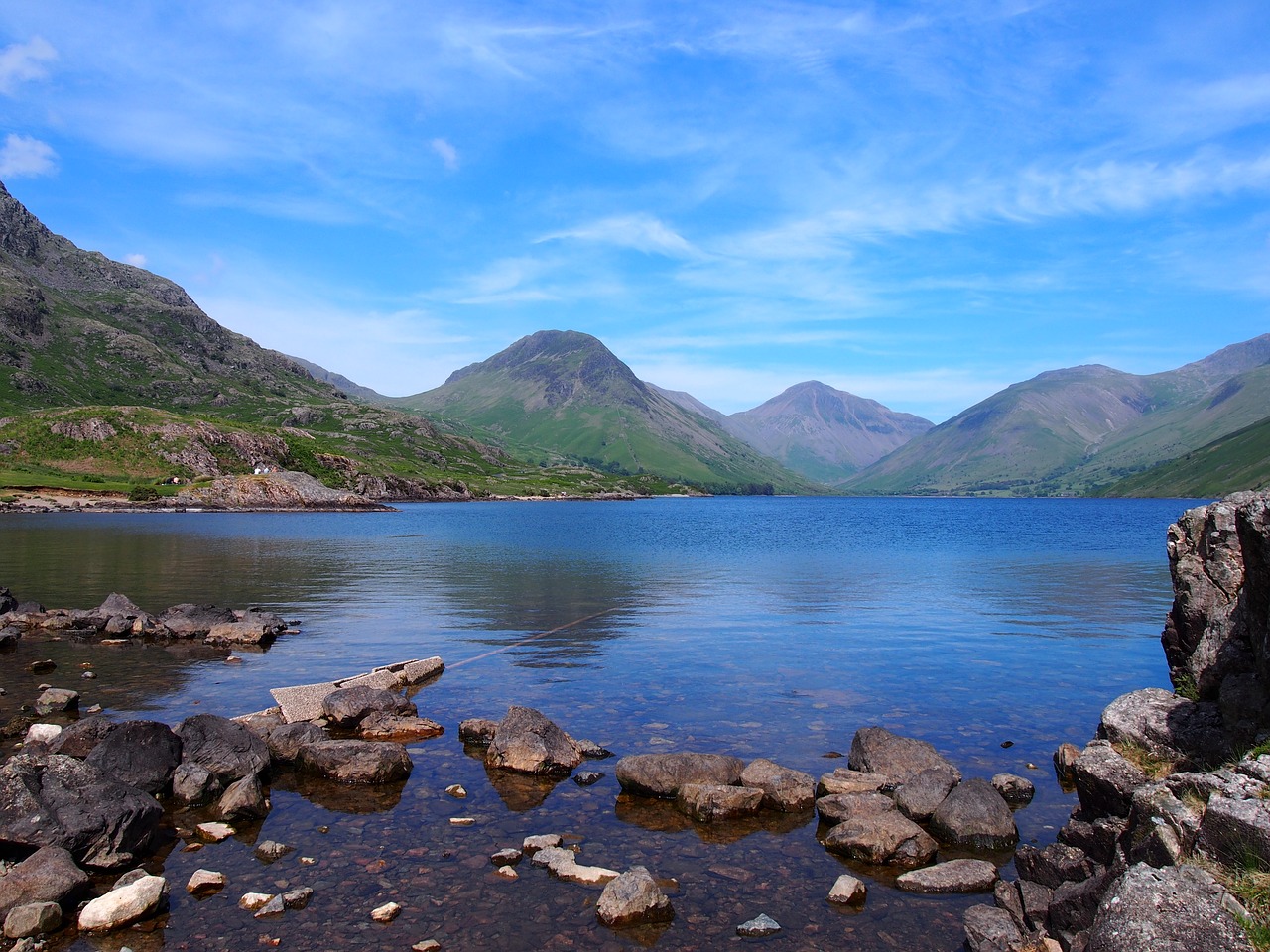 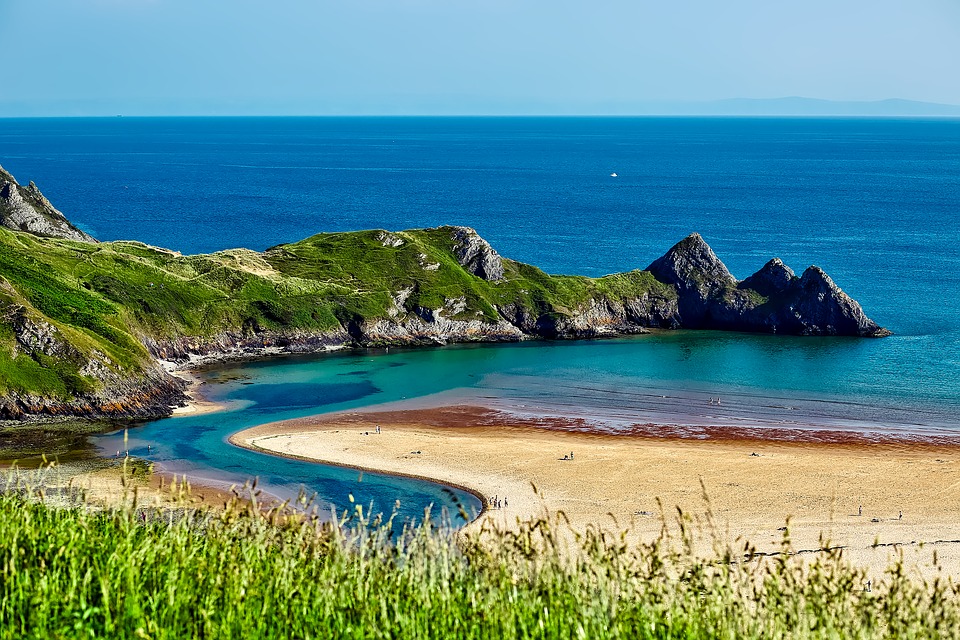 8
7
6
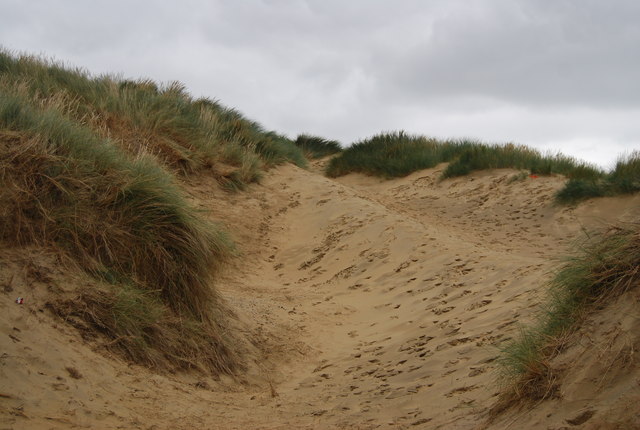 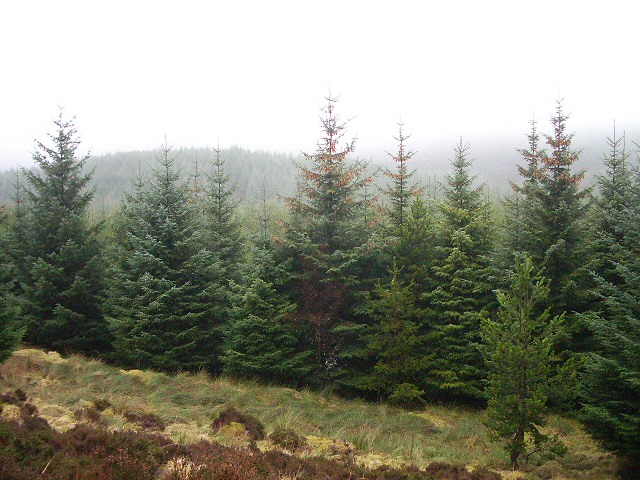 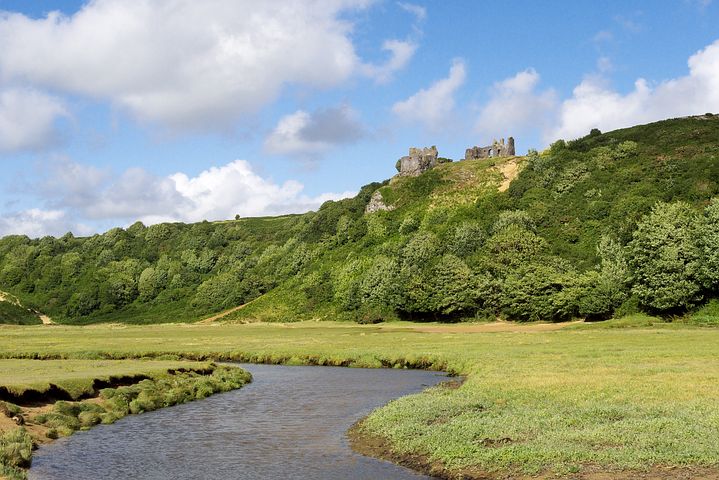 8
© Young Citizens
[Speaker Notes: Photos:
Description English: Sphagnum Bog, Ponsonby Fell. Close to the summit - a small raised bog.
Date 14 January 2006 Source From geograph.org.uk Author Bob Jenkins Attribution(required by the license) Bob Jenkins / Sphagnum Bog, Ponsonby Fell / CC BY-SA 2.
Description English: Gorse and heather on Yew Tree Heath, New Forest. Looking towards Woodfidley (the tree covered hill in the distance), with gorse and blooming heather in the foreground. The light green areas are dried-out boggy bottoms.
Date 21 August 2006 Source From geograph.org.uk Author Jim Champion Attribution(required by the license) Jim Champion / Gorse and heather on Yew Tree Heath, New Forest / CC BY-SA 2.0
https://pxhere.com/en/photo/1028420
https://www.goodfreephotos.com/england/other-england/cumbria-uk-landscape-with-lake-and-mountains.jpg.php
Description English: Blow out, Camber Sands Sand Dune Erosion as removed the marram grass & exposed the sand to the wind.
Date 16 September 2009 Source From geograph.org.uk Author Nigel Chadwick]
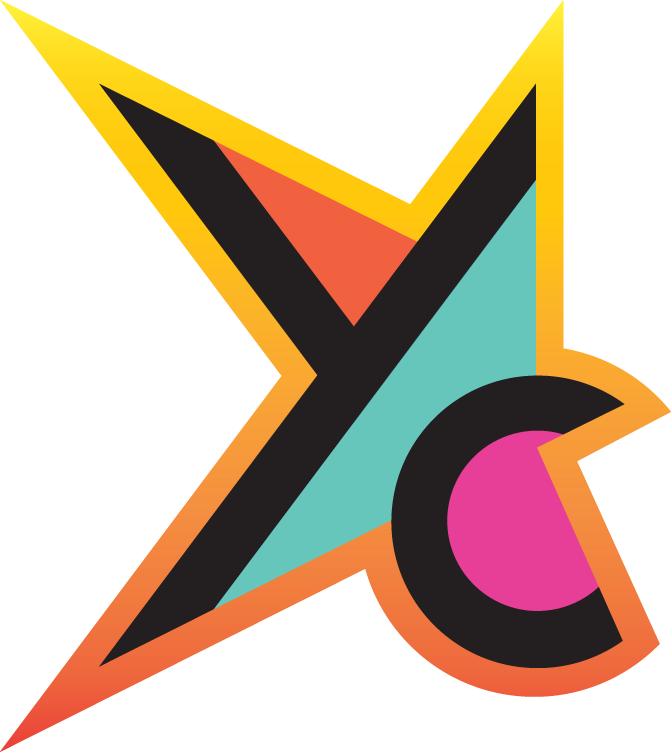 Why is this squirrel unhappy?
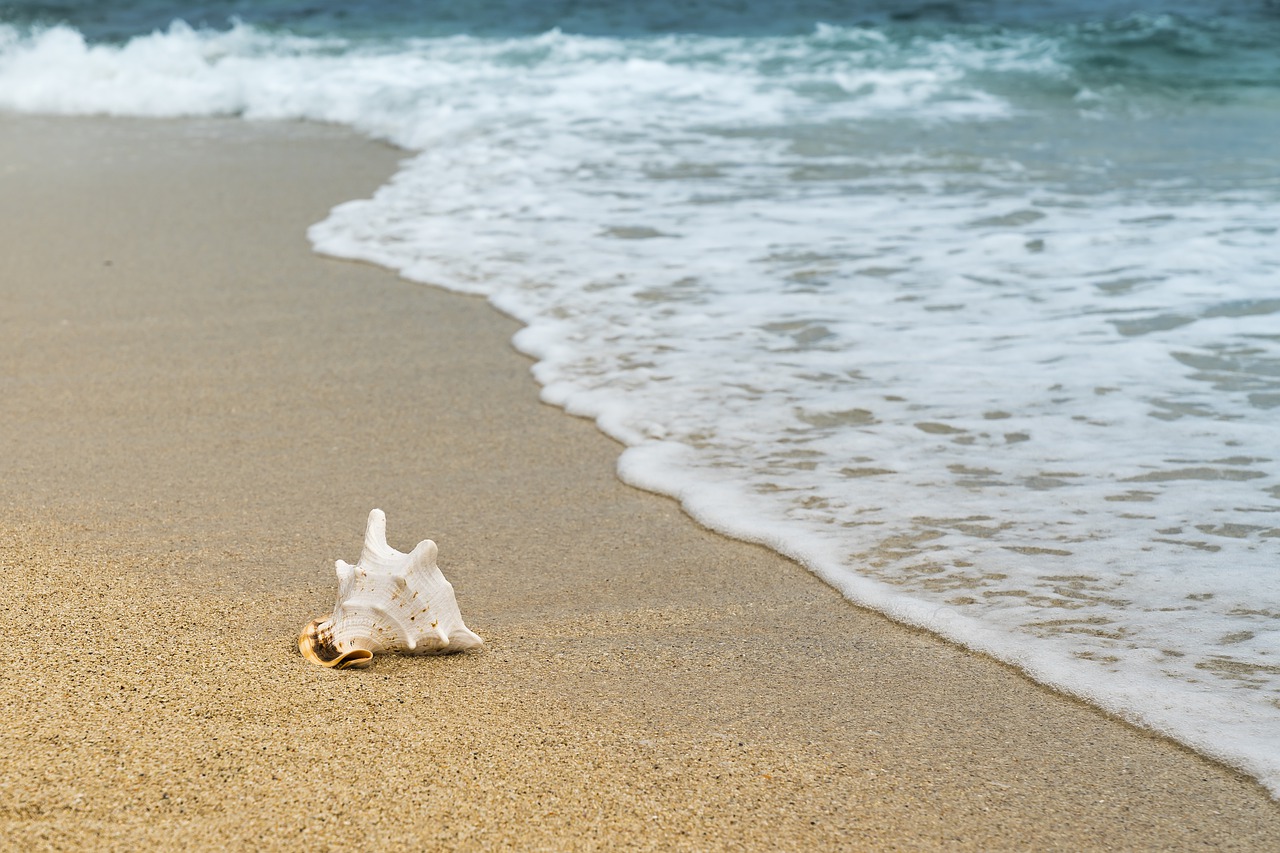 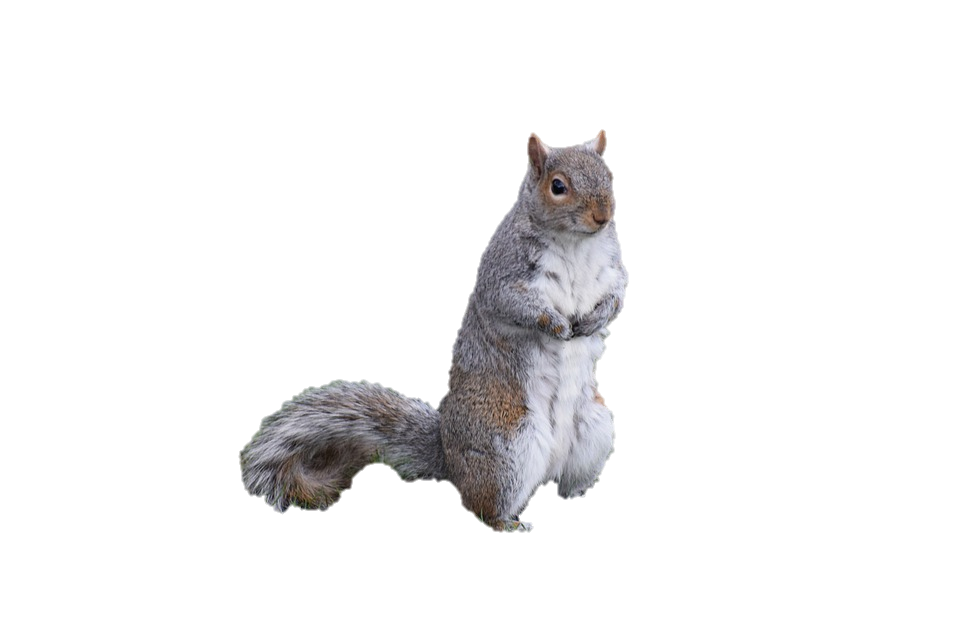 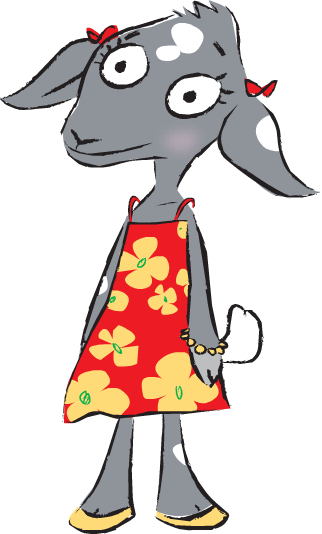 9
© Young Citizens
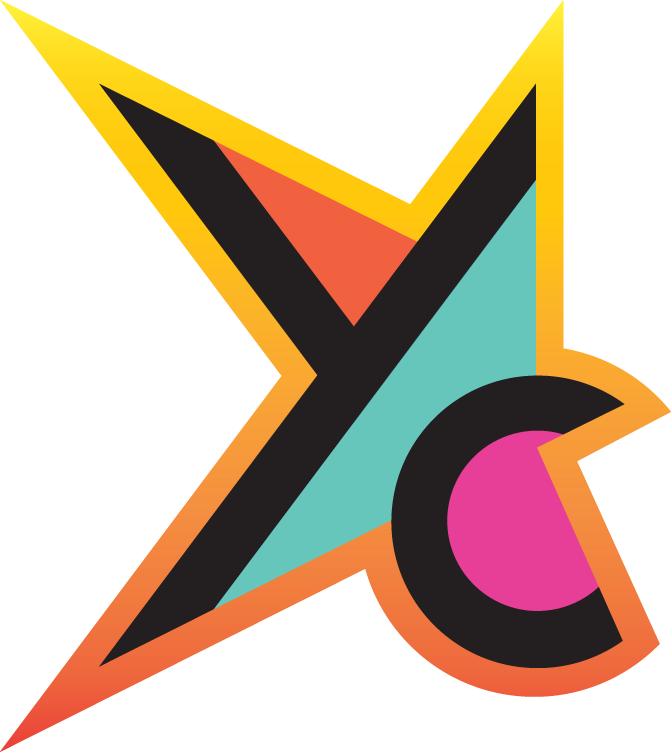 Living things are suited to their habitat.
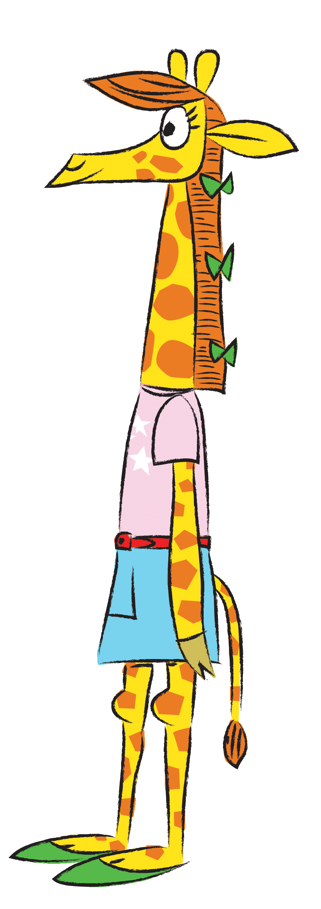 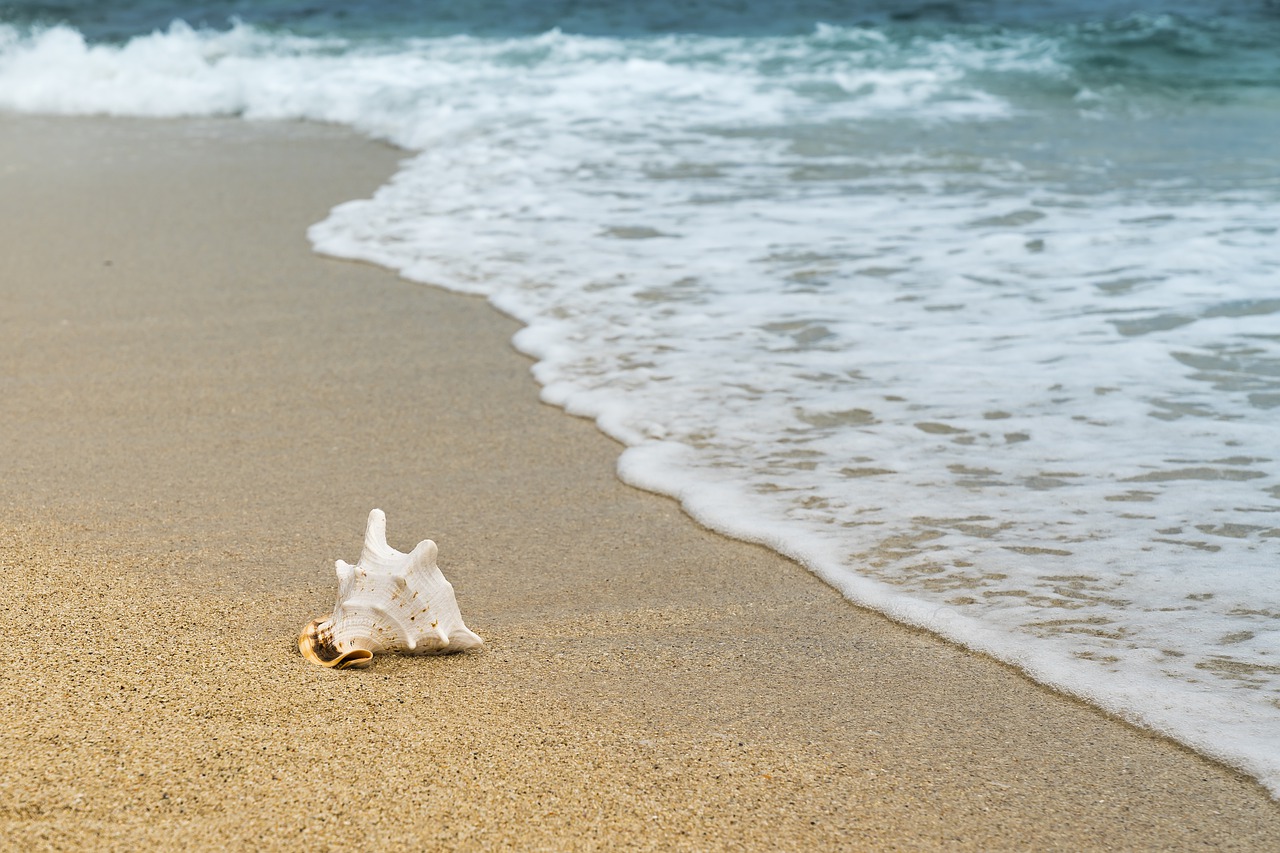 The squirrel cannot find the food and shelter it needs at the beach.
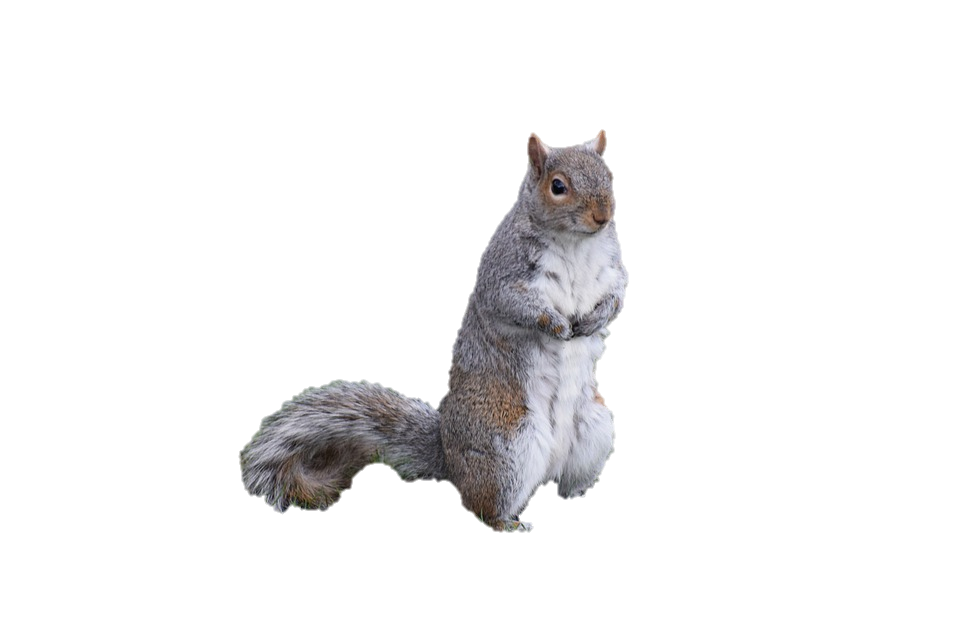 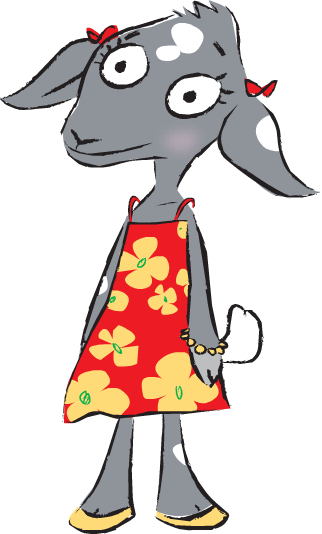 10
© Young Citizens
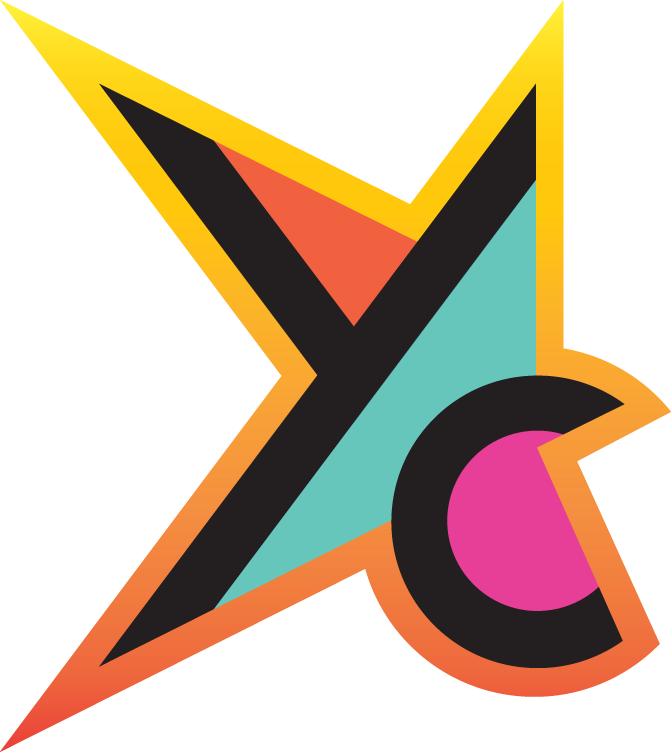 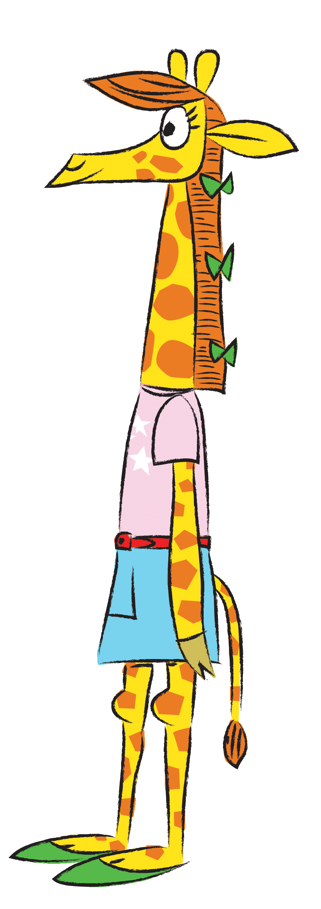 Squirrels are suited to habitats like woodland and parks. Where they can find nuts, seeds and berries to eat.

They can use bark, leaves and twigs to make their homes which are called dreys.
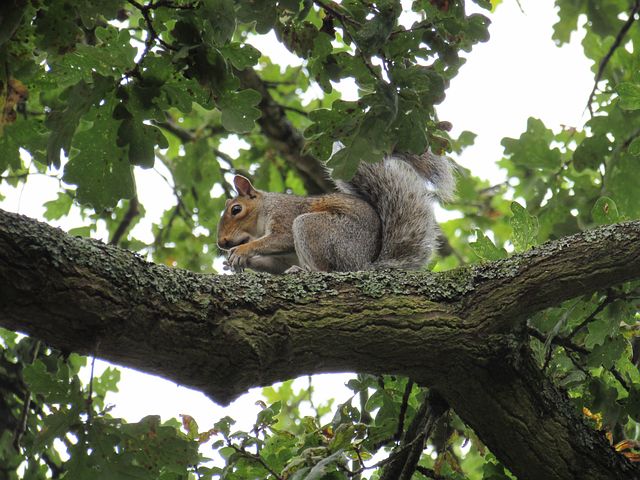 11
© Young Citizens
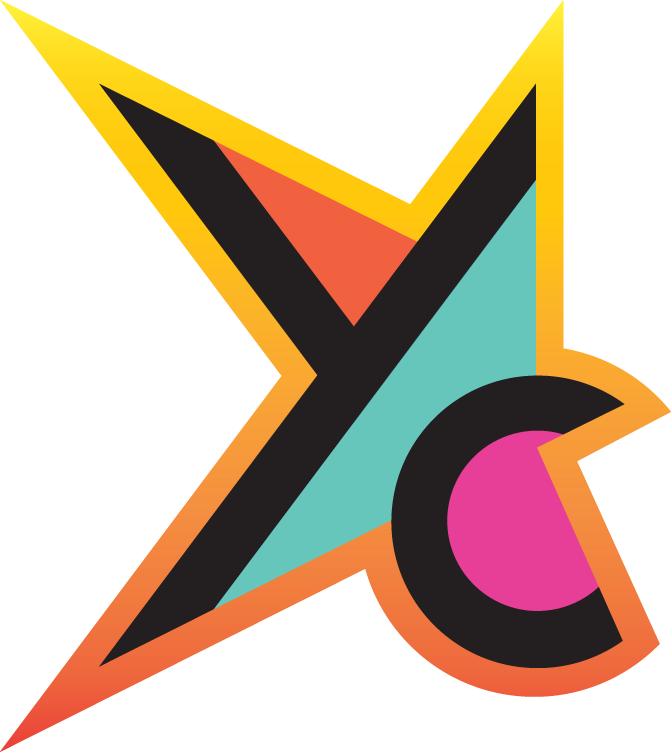 Moor
Woodland
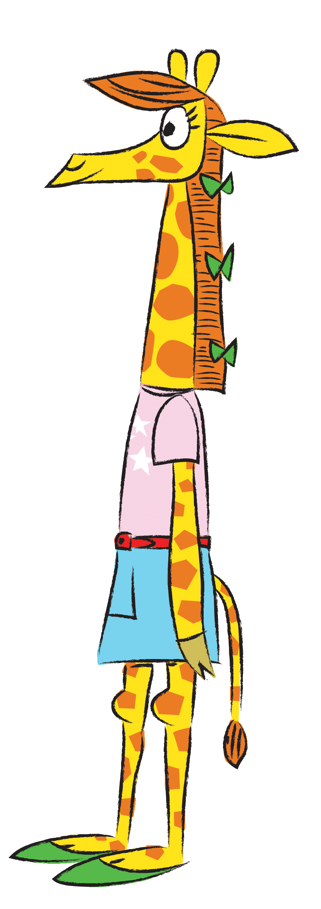 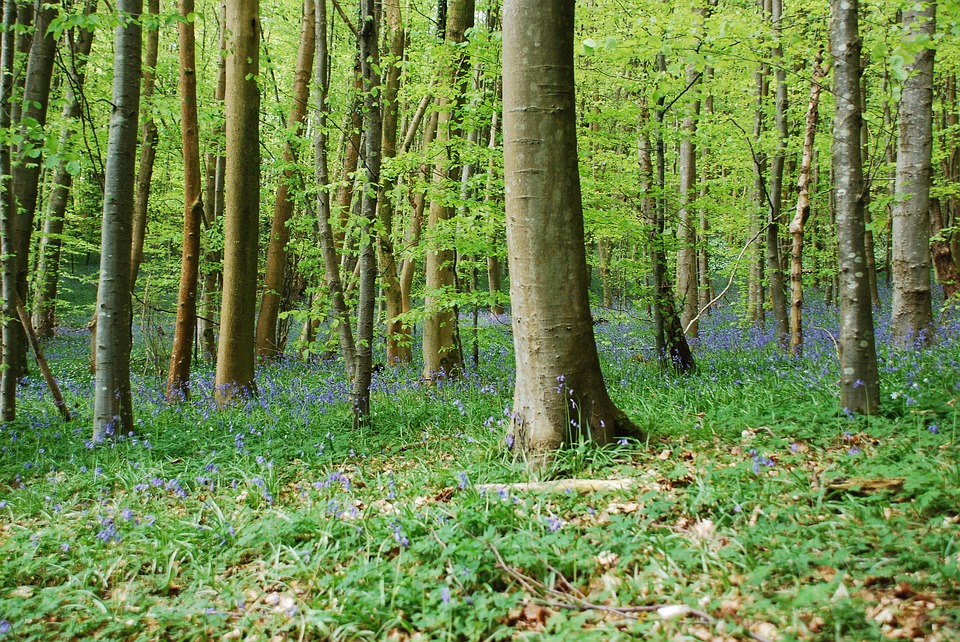 Can you match the animals to their habitat?
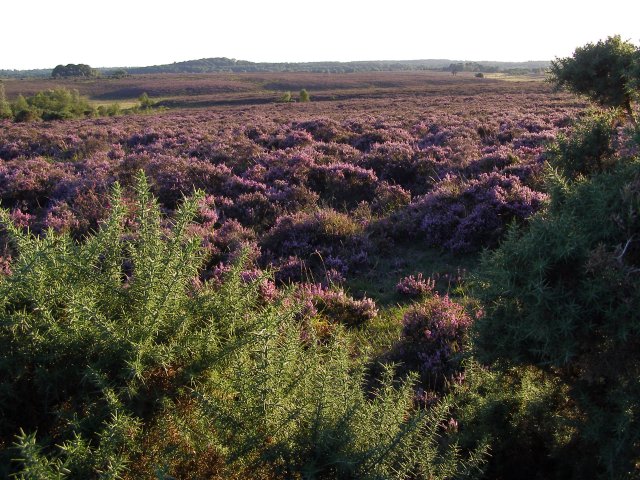 Towns
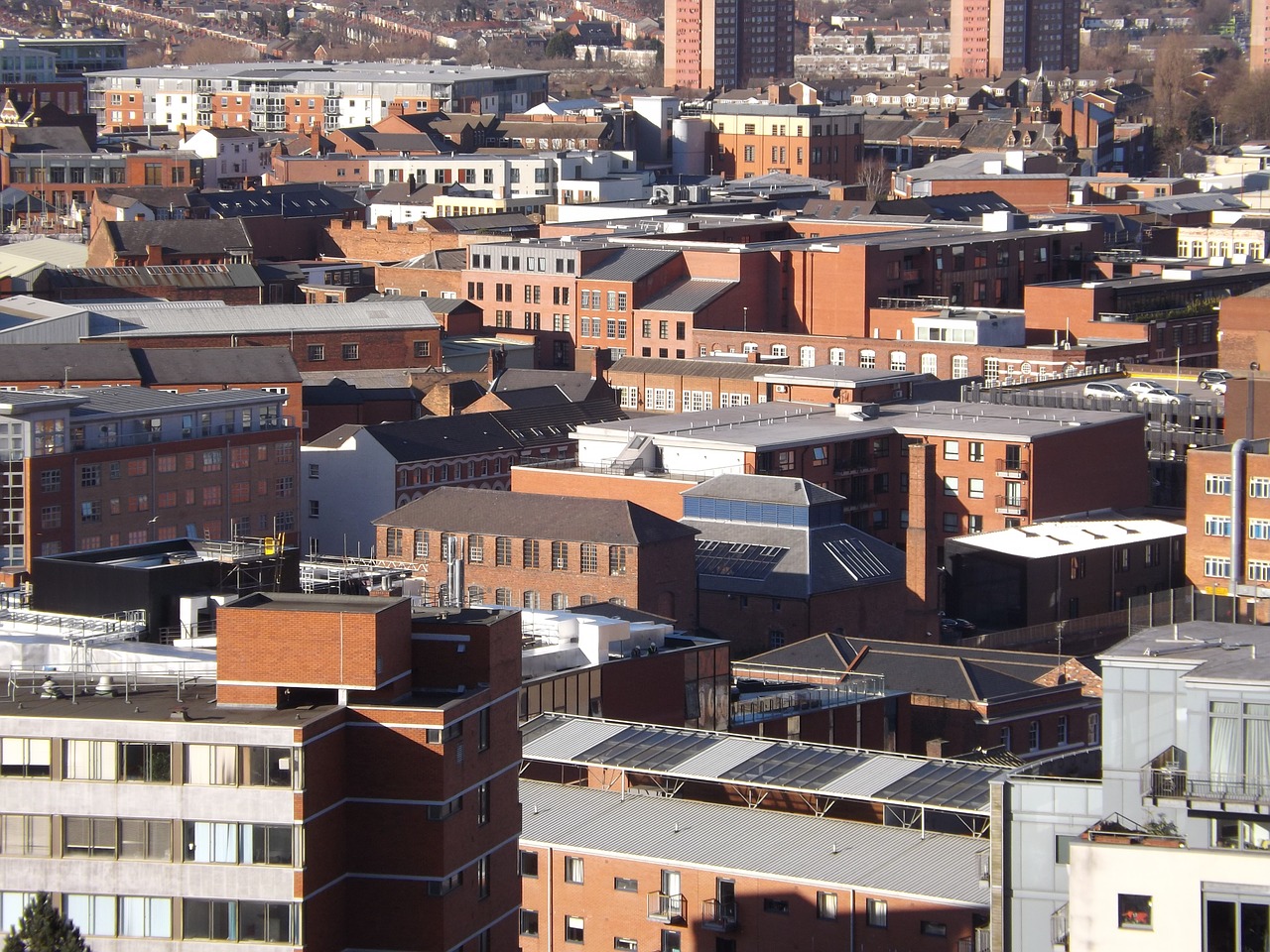 River
Seashore
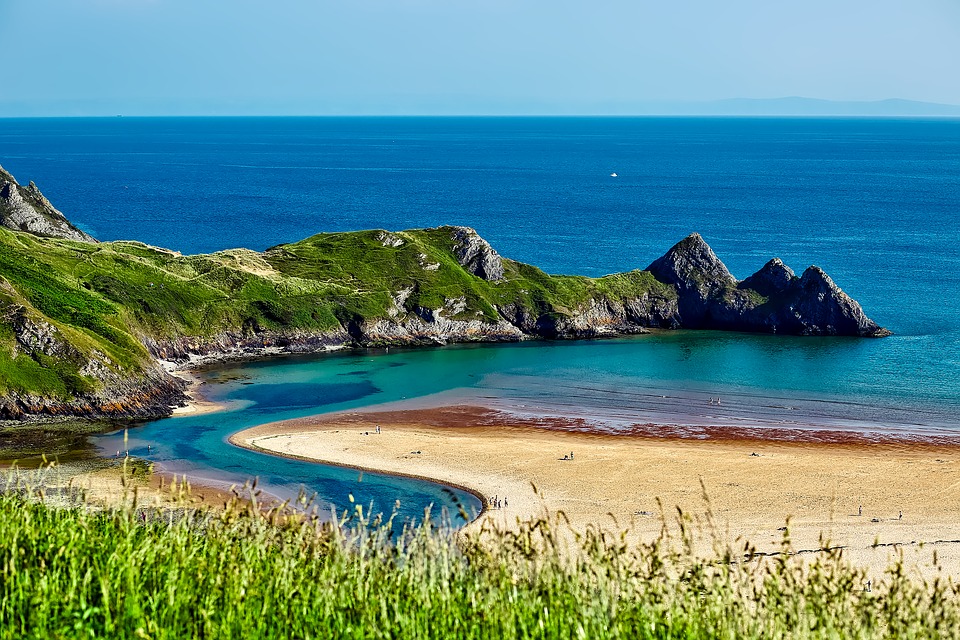 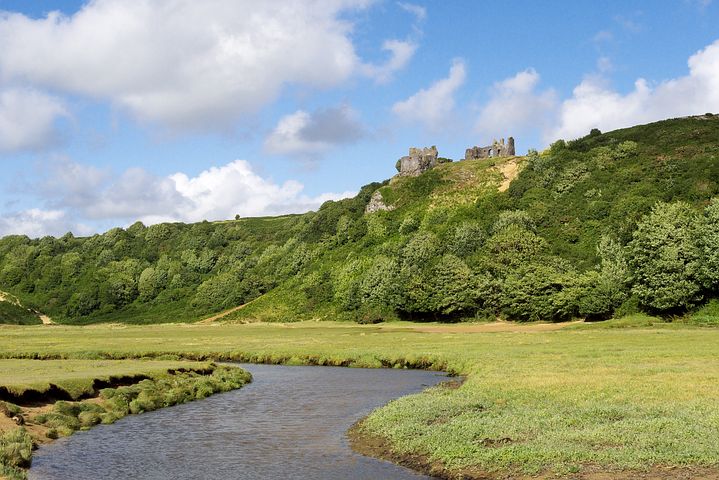 12
© Young Citizens
[Speaker Notes: Description English: Gorse and heather on Yew Tree Heath, New Forest. Looking towards Woodfidley (the tree covered hill in the distance), with gorse and blooming heather in the foreground. The light green areas are dried-out boggy bottoms.
Date 21 August 2006 Source From geograph.org.uk Author Jim Champion Attribution(required by the license) Jim Champion / Gorse and heather on Yew Tree Heath, New Forest / CC BY-SA 2.0
https://pxhere.com/en/photo/1028420]
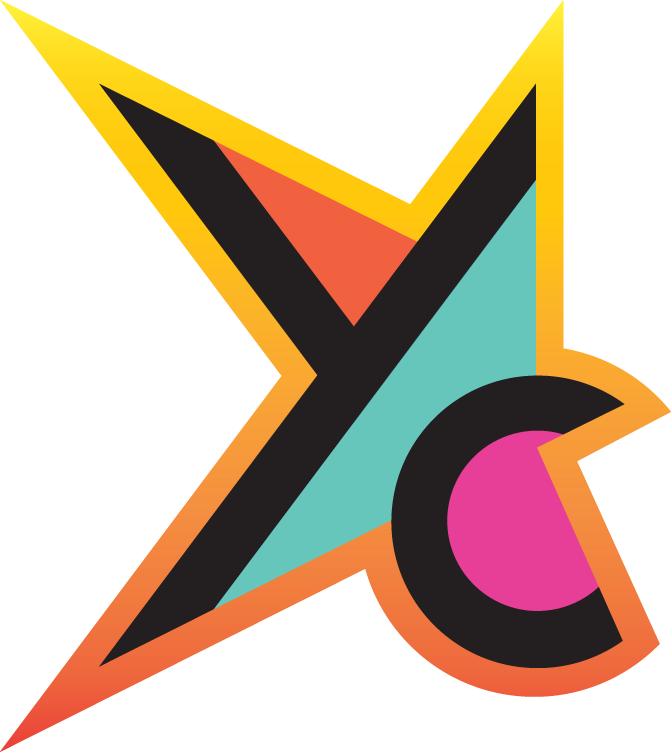 Moor
Woodland
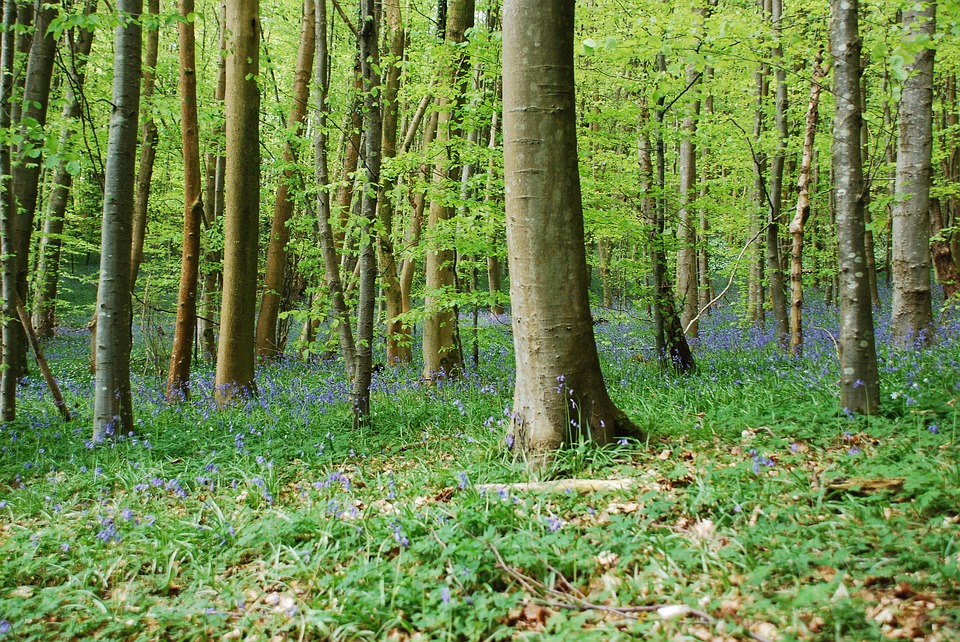 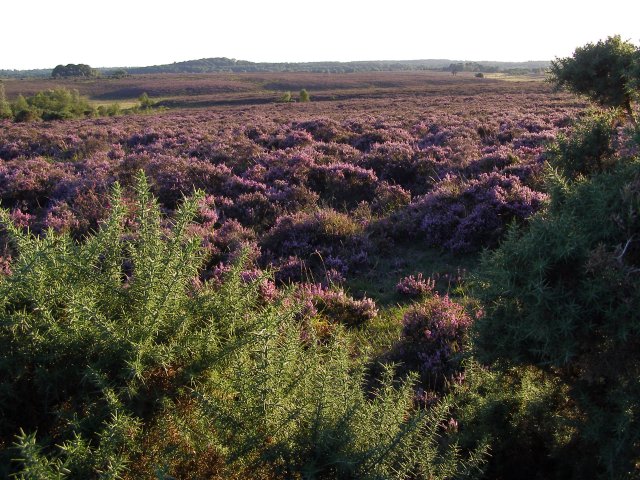 Name: Common seal

Diet: Fish, squid, shellfish

Shelter: Sandy beaches, rocky shores
Towns
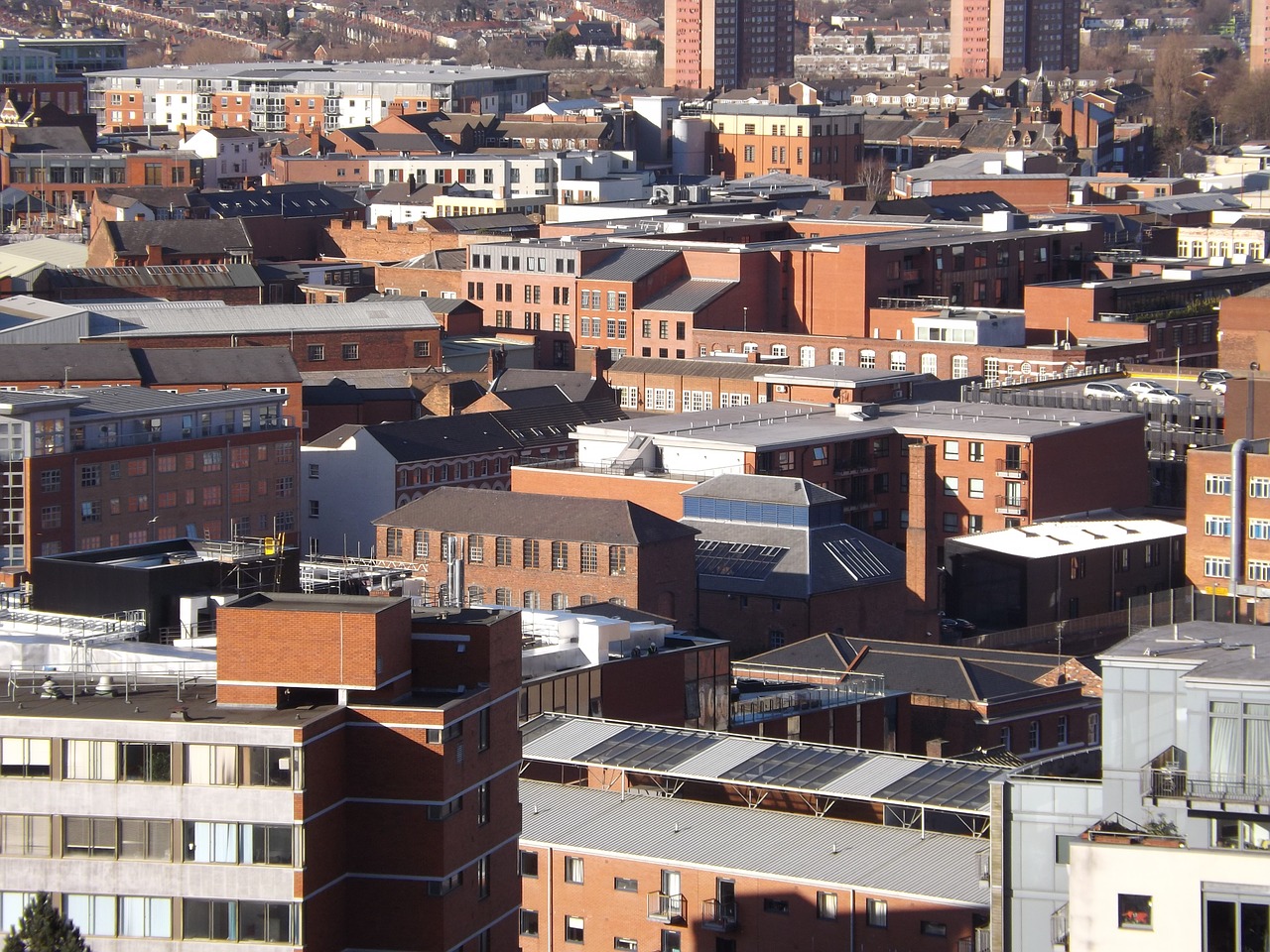 River
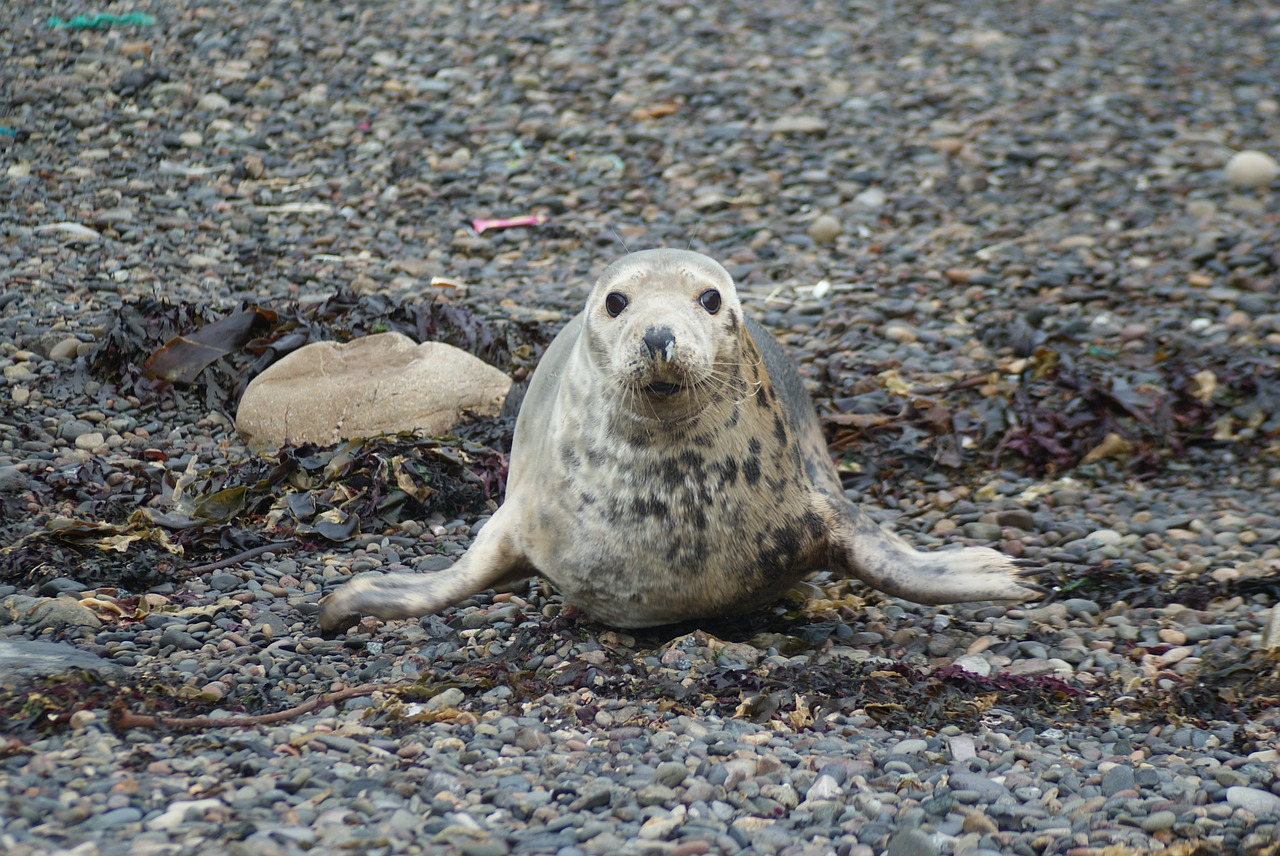 Seashore
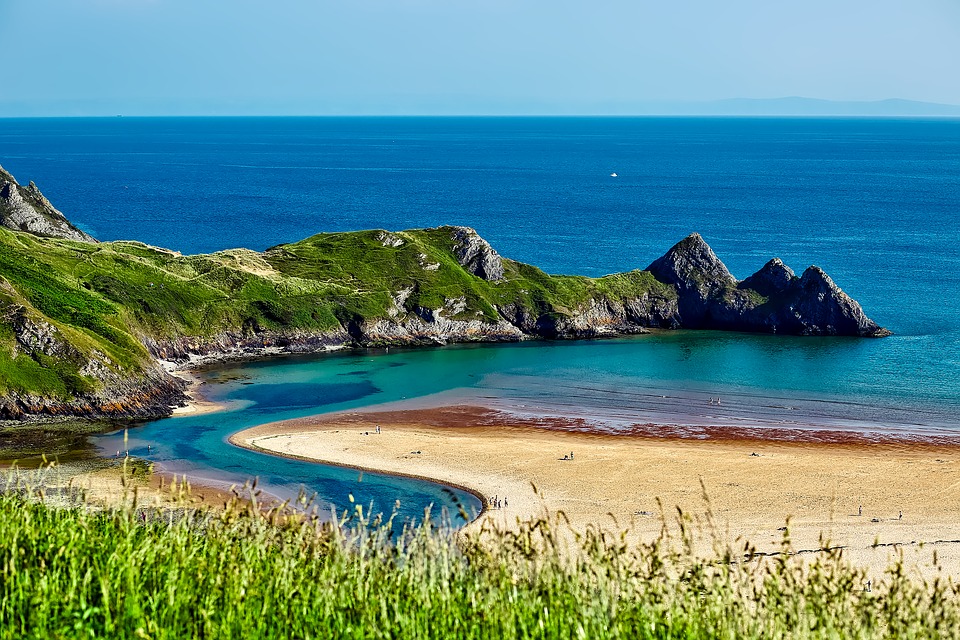 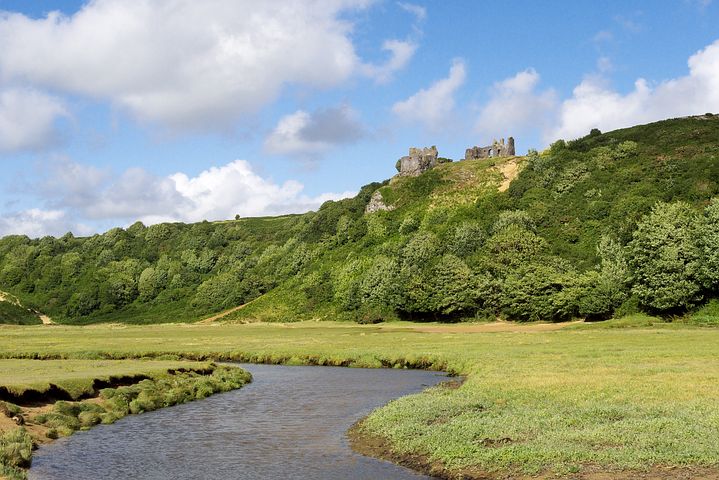 13
© Young Citizens
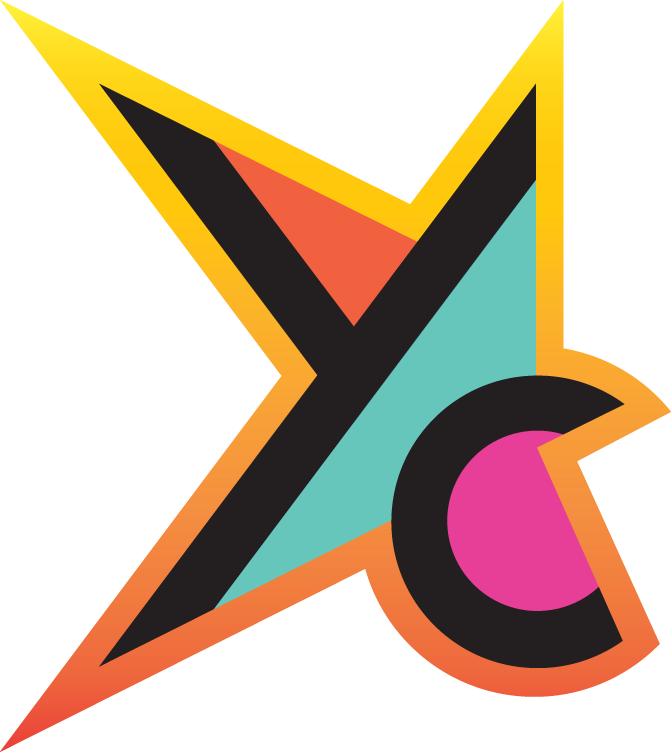 Moor
Woodland
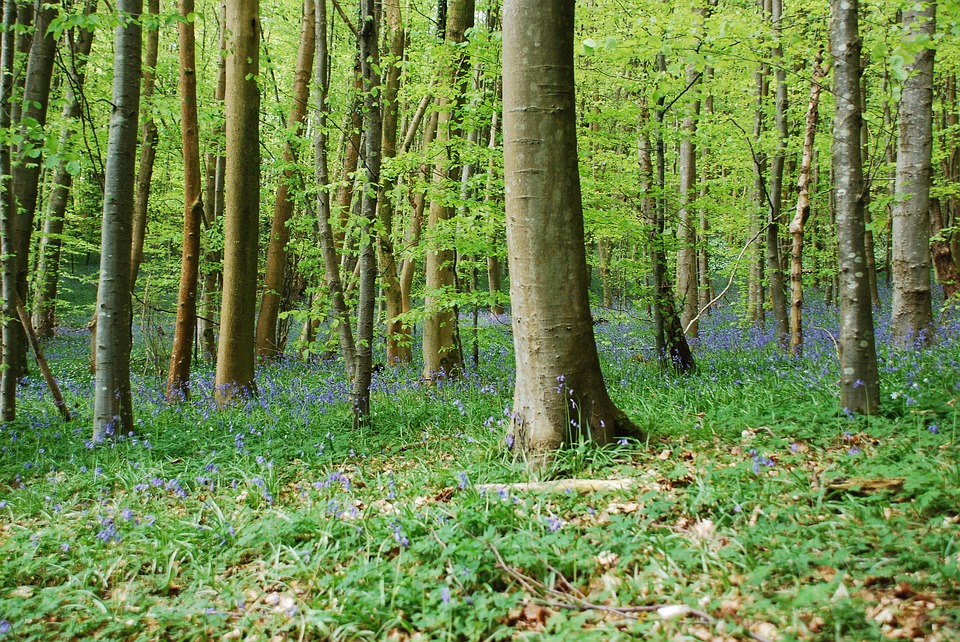 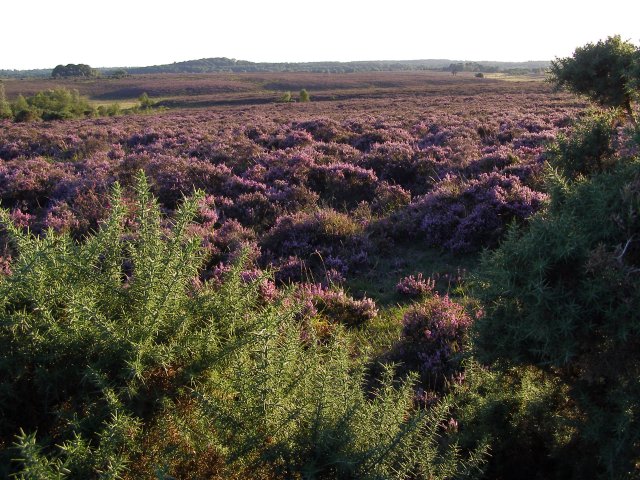 Name: Great spotted 	woodpecker

Diet: Insect like ants, nuts and berries in winter

Shelter: 
Holes in trees
Towns
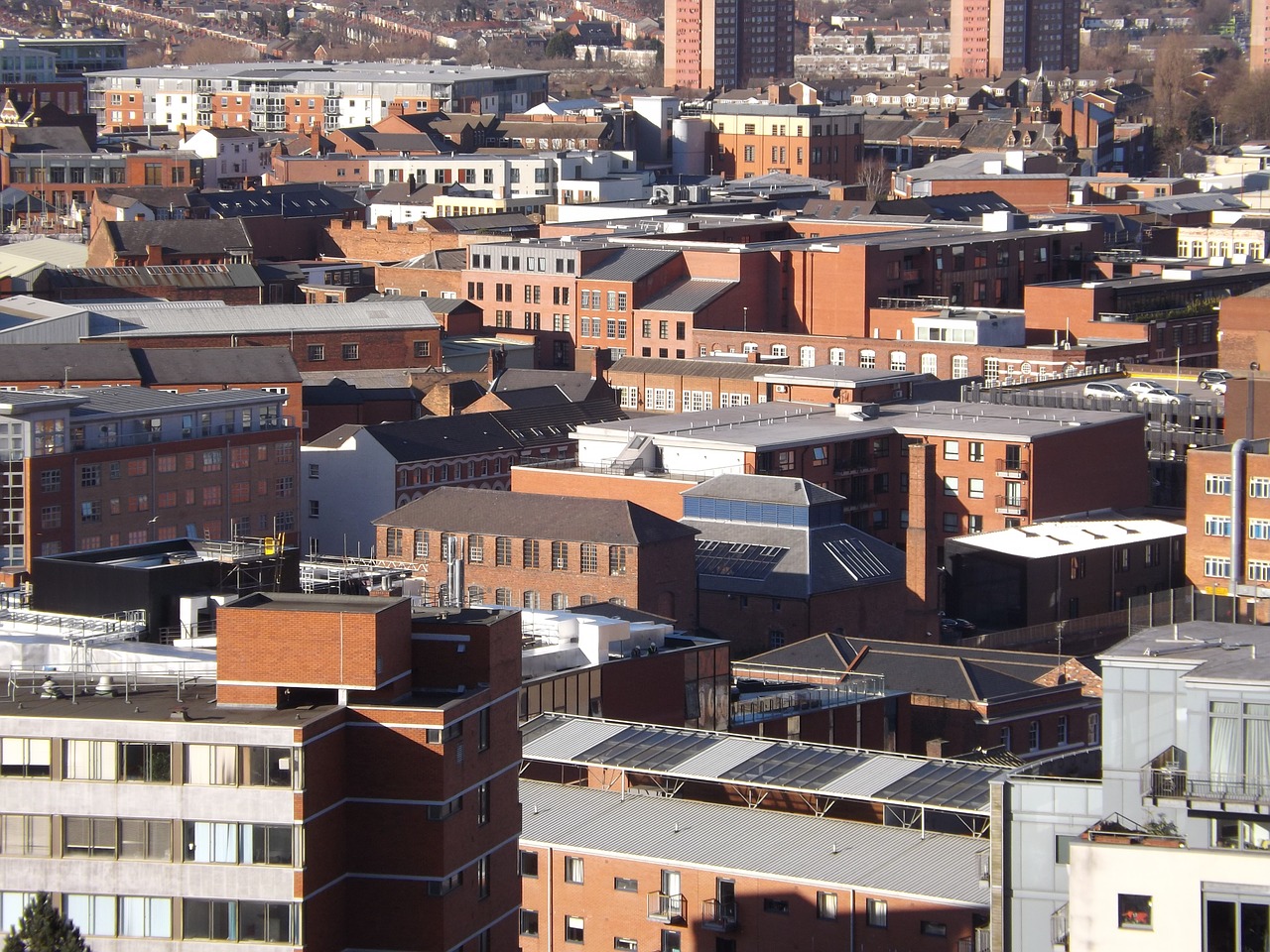 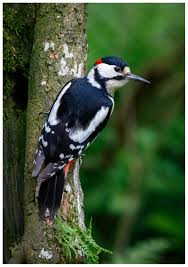 River
Seashore
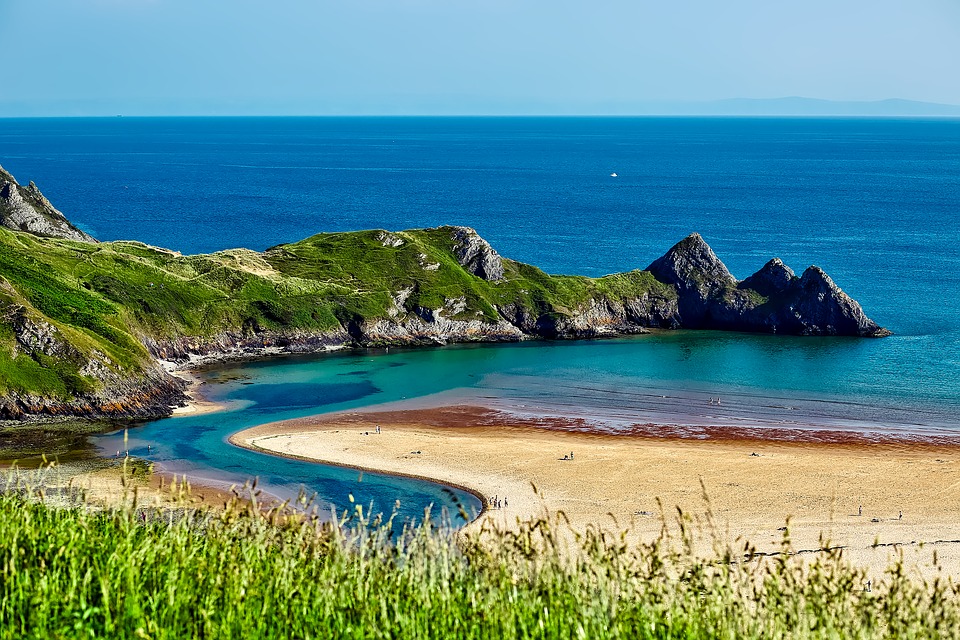 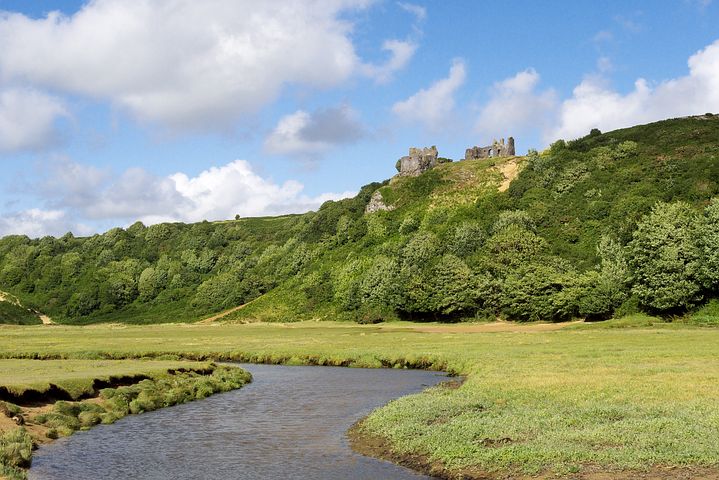 14
© Young Citizens
[Speaker Notes: Description English: Gorse and heather on Yew Tree Heath, New Forest. Looking towards Woodfidley (the tree covered hill in the distance), with gorse and blooming heather in the foreground. The light green areas are dried-out boggy bottoms.
Date 21 August 2006 Source From geograph.org.uk Author Jim Champion Attribution(required by the license) Jim Champion / Gorse and heather on Yew Tree Heath, New Forest / CC BY-SA 2.0
https://pxhere.com/en/photo/1028420]
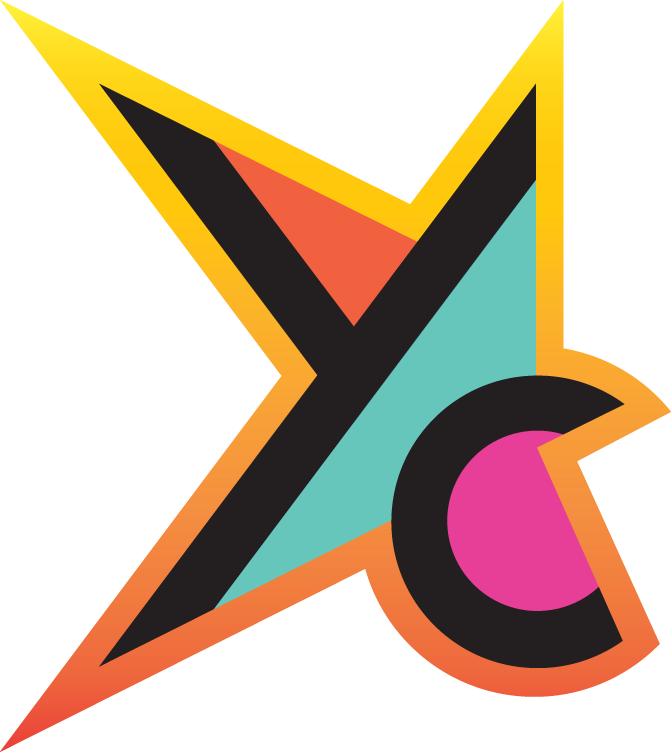 Moor
Woodland
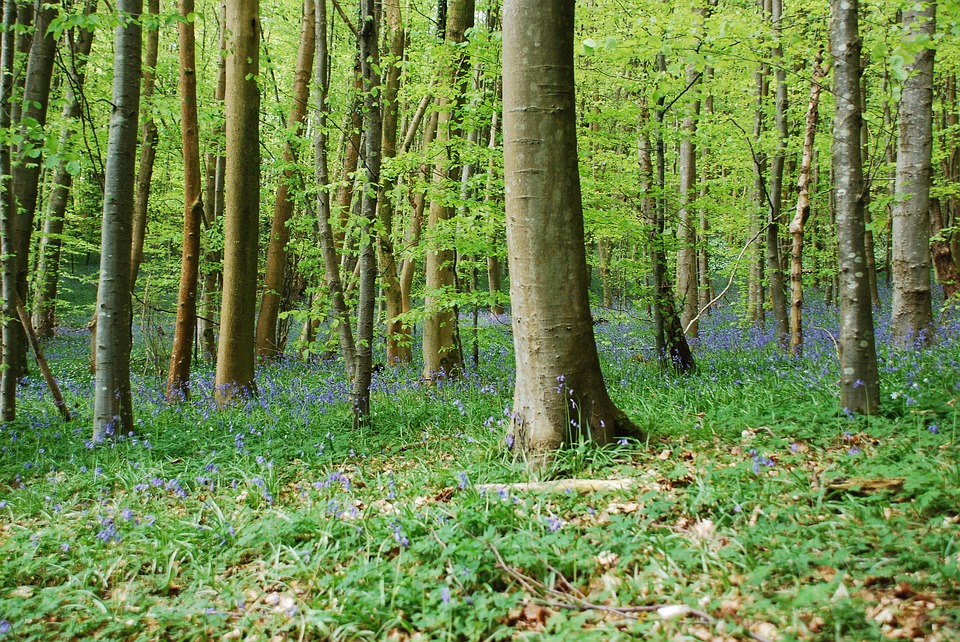 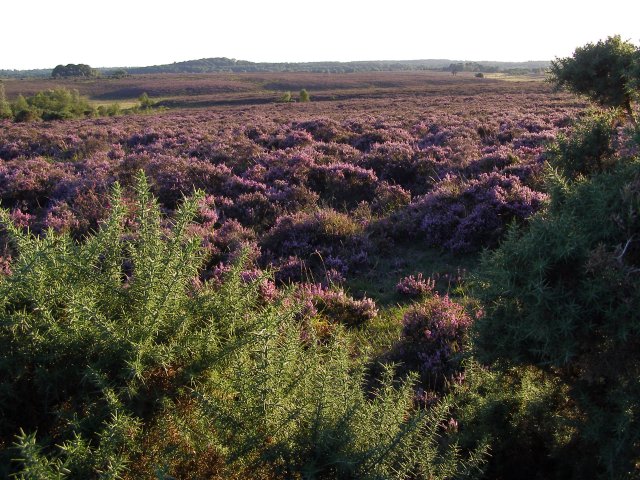 Name: Brown trout

Diet: Flying insects, insect larvae and small fish

Shelter: Fast flowing fresh water
Towns
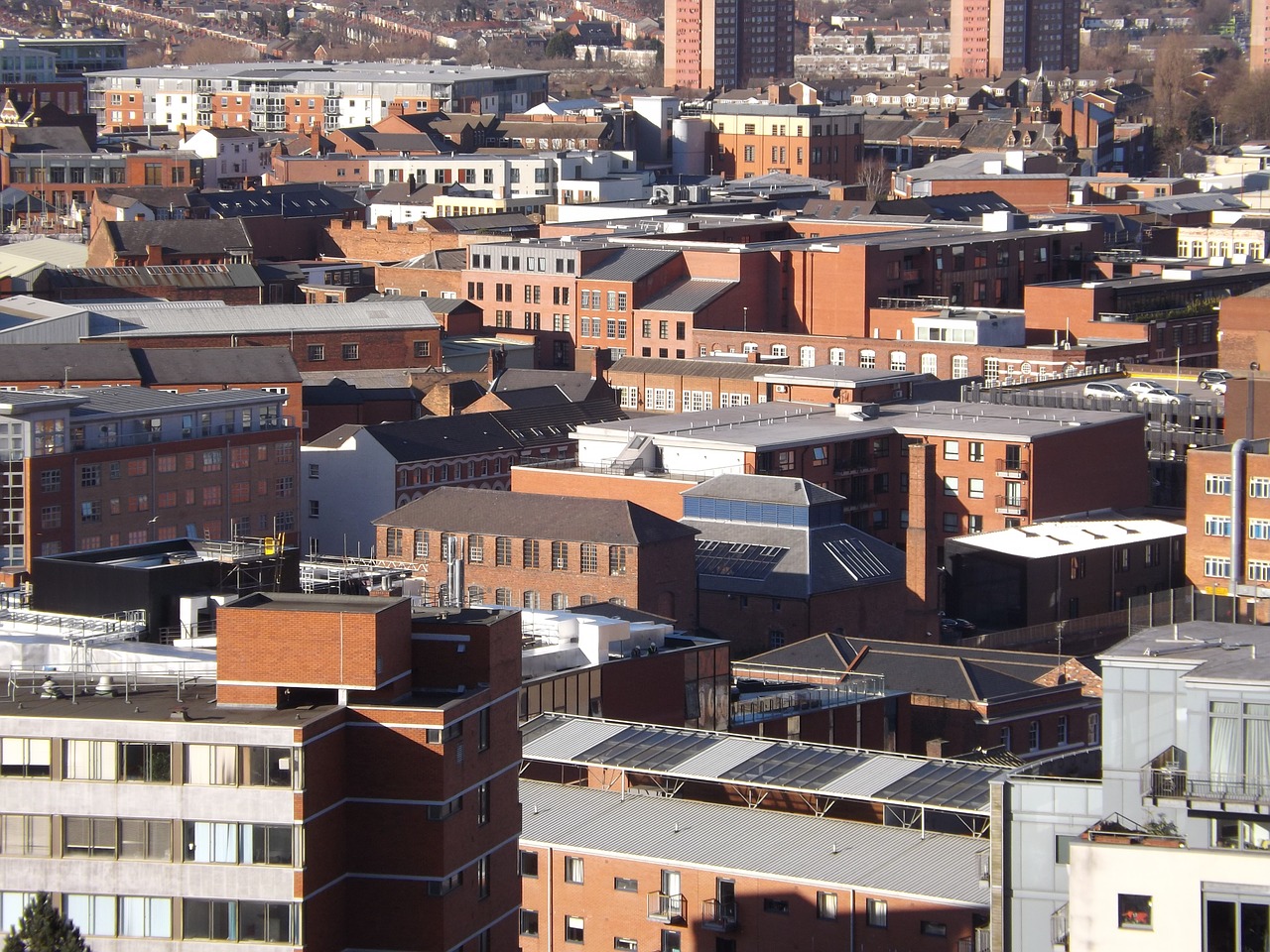 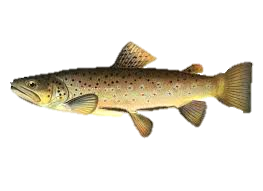 River
Seashore
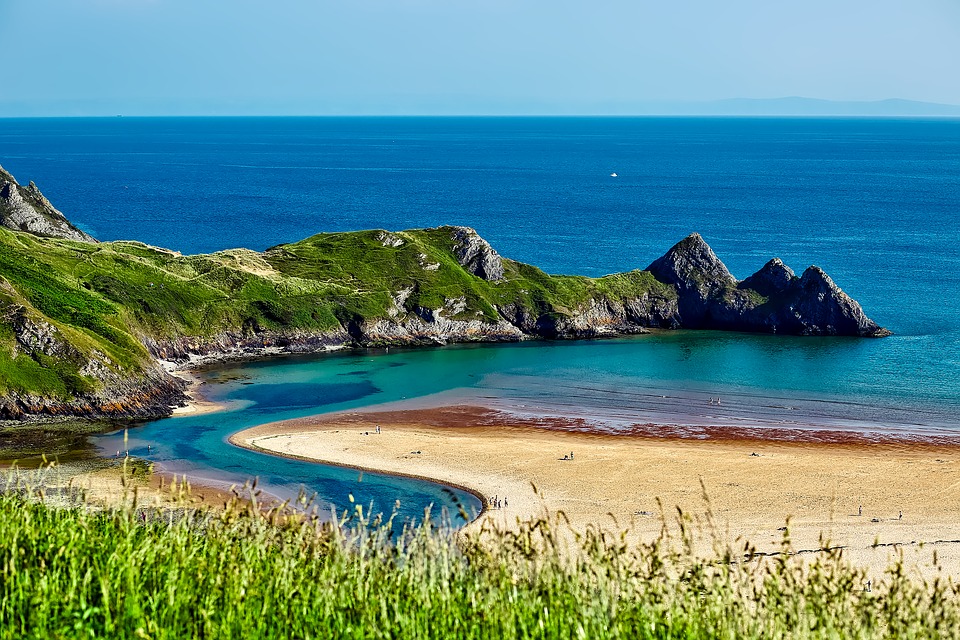 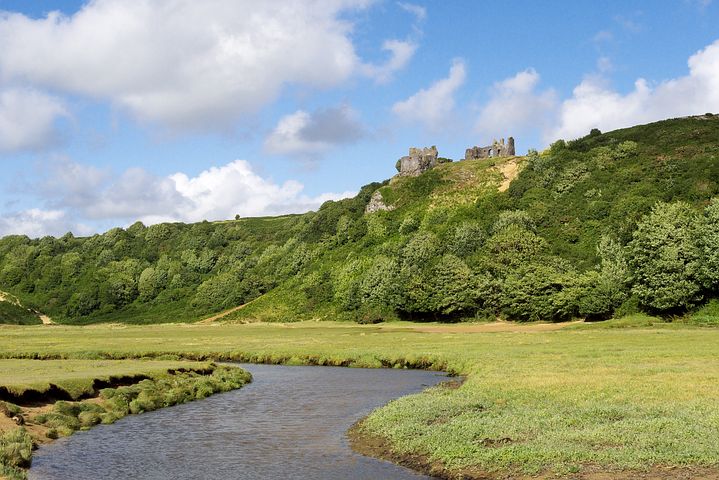 15
© Young Citizens
[Speaker Notes: Description English: Gorse and heather on Yew Tree Heath, New Forest. Looking towards Woodfidley (the tree covered hill in the distance), with gorse and blooming heather in the foreground. The light green areas are dried-out boggy bottoms.
Date 21 August 2006 Source From geograph.org.uk Author Jim Champion Attribution(required by the license) Jim Champion / Gorse and heather on Yew Tree Heath, New Forest / CC BY-SA 2.0
https://pxhere.com/en/photo/1028420
it]
Artist Sherman Foote Denton
Description English: Watercolor of the brown trout by SF Denton.
Date 1 January 1897 Source/Photographer Annual Report of the Commissioners of Fish, Game, and Forests of the State of New York, 1896]
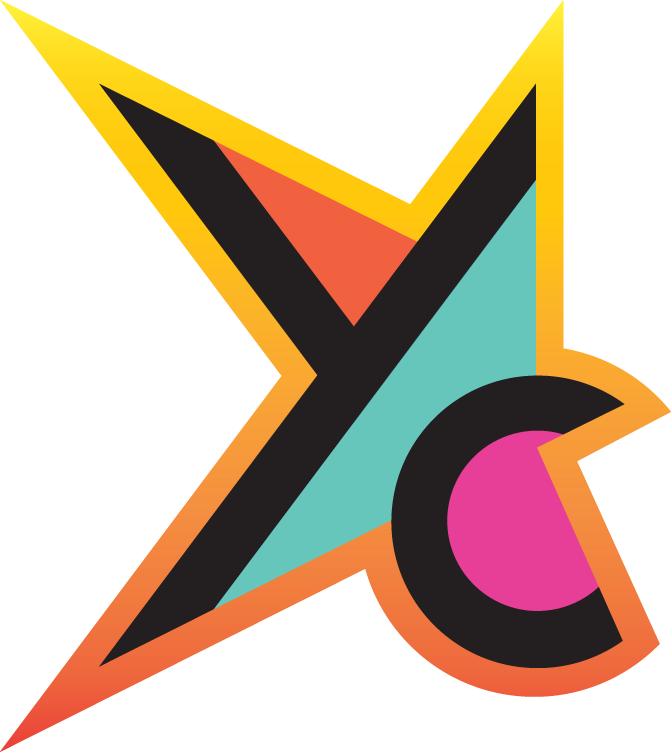 Moor
Woodland
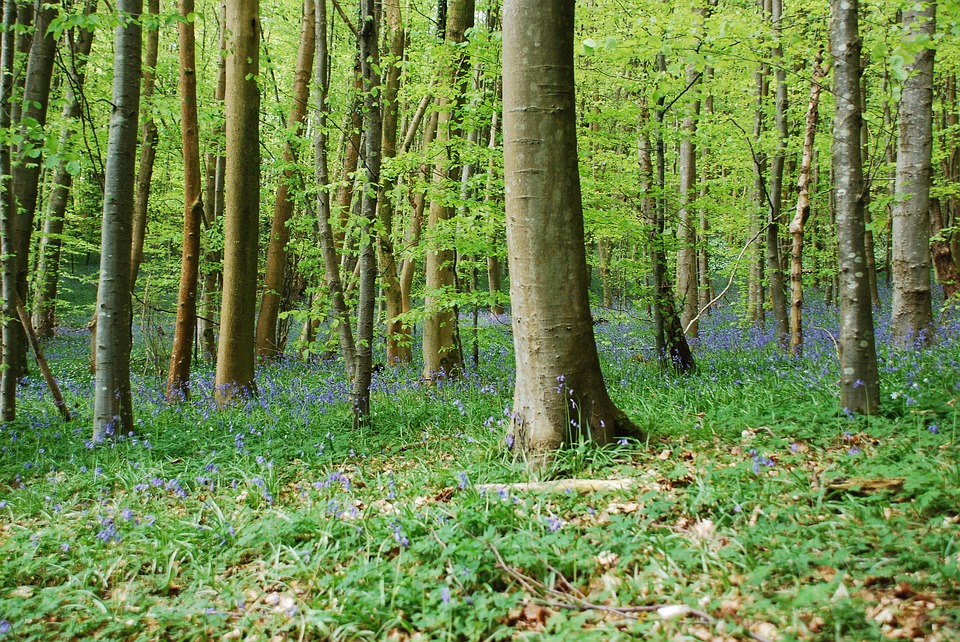 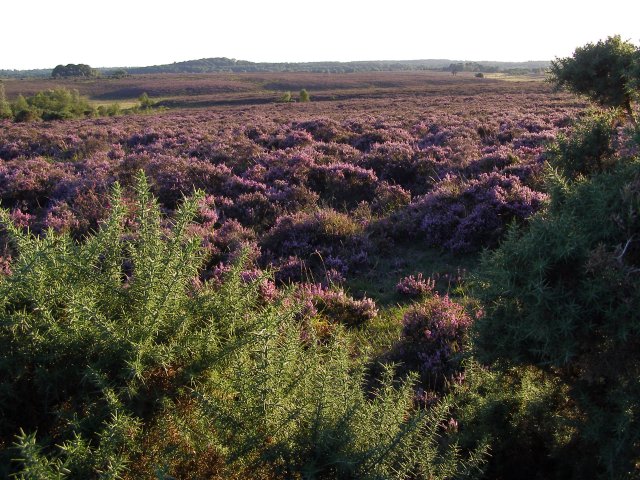 Name: Slow-worm

Diet: Slugs, snails, earthworms, spiders, insects

Shelter: Under 
leaves and roots.
They like to lie in 
the sun.
Towns
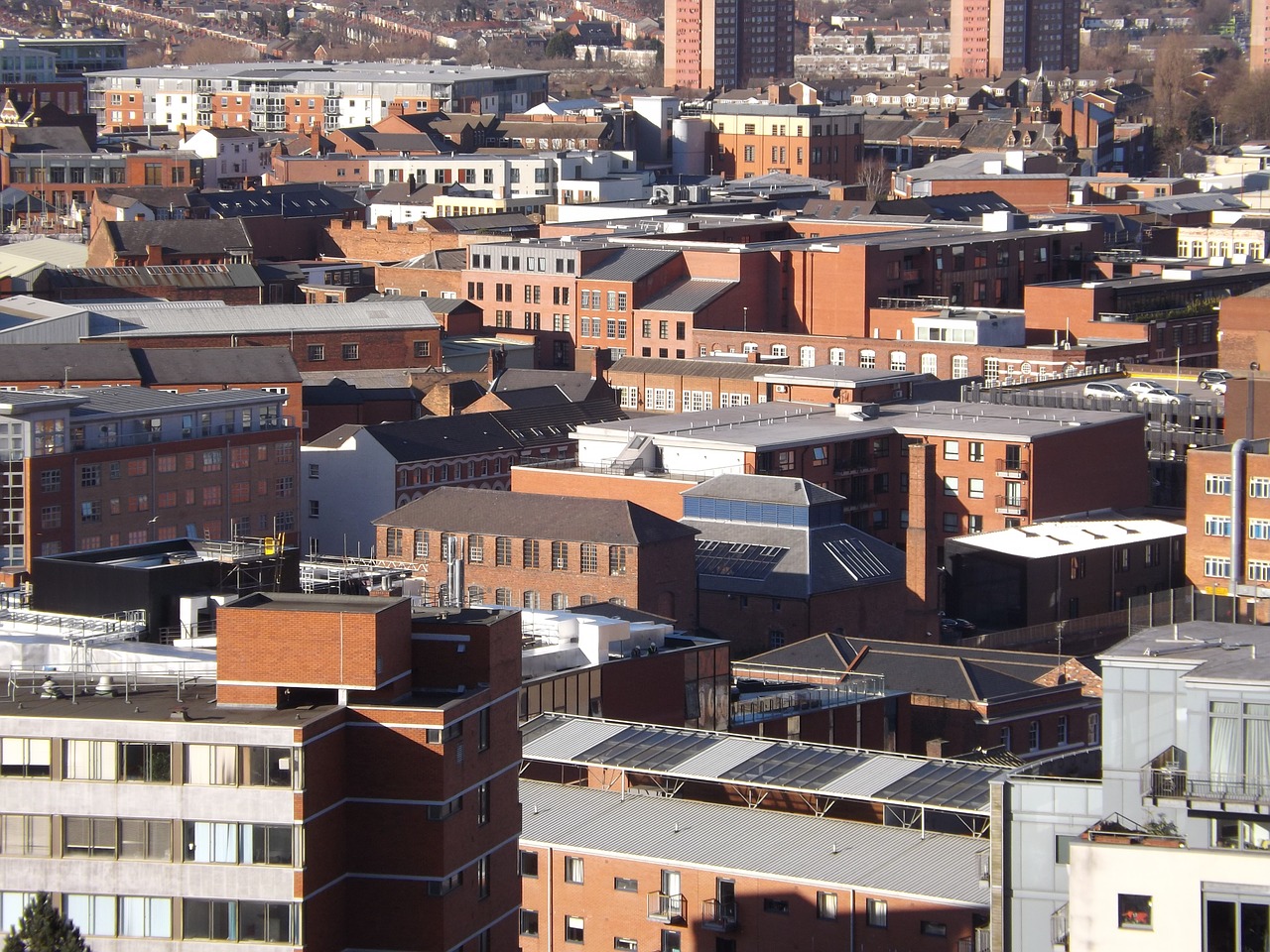 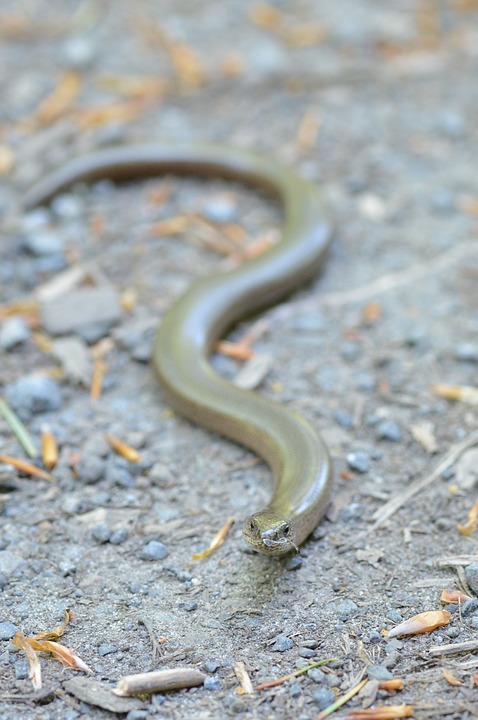 River
Seashore
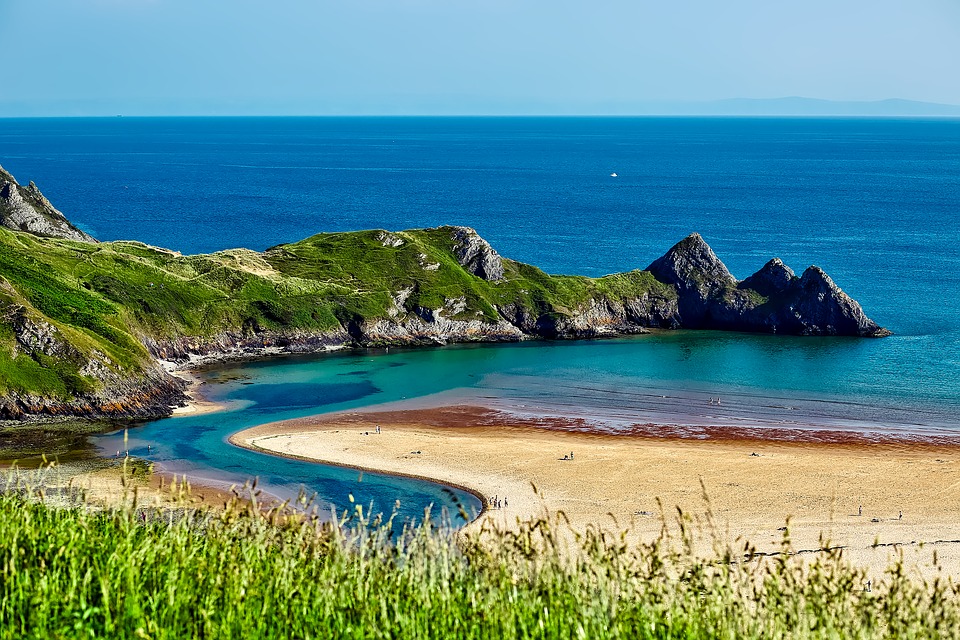 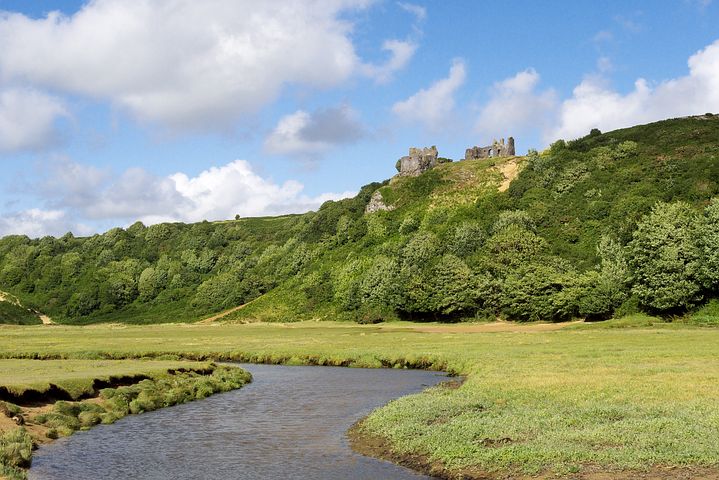 16
© Young Citizens
[Speaker Notes: Description English: Gorse and heather on Yew Tree Heath, New Forest. Looking towards Woodfidley (the tree covered hill in the distance), with gorse and blooming heather in the foreground. The light green areas are dried-out boggy bottoms.
Date 21 August 2006 Source From geograph.org.uk Author Jim Champion Attribution(required by the license) Jim Champion / Gorse and heather on Yew Tree Heath, New Forest / CC BY-SA 2.0
https://pxhere.com/en/photo/1028420]
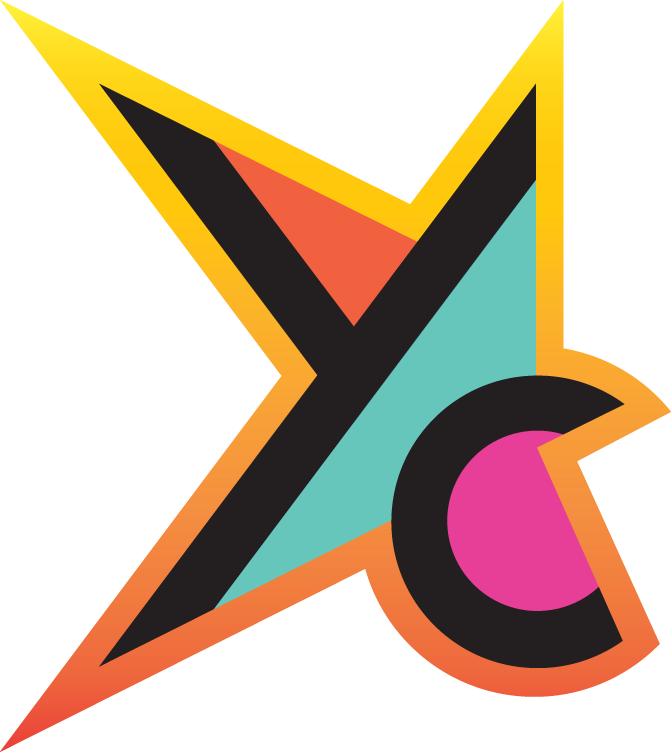 Moor
Woodland
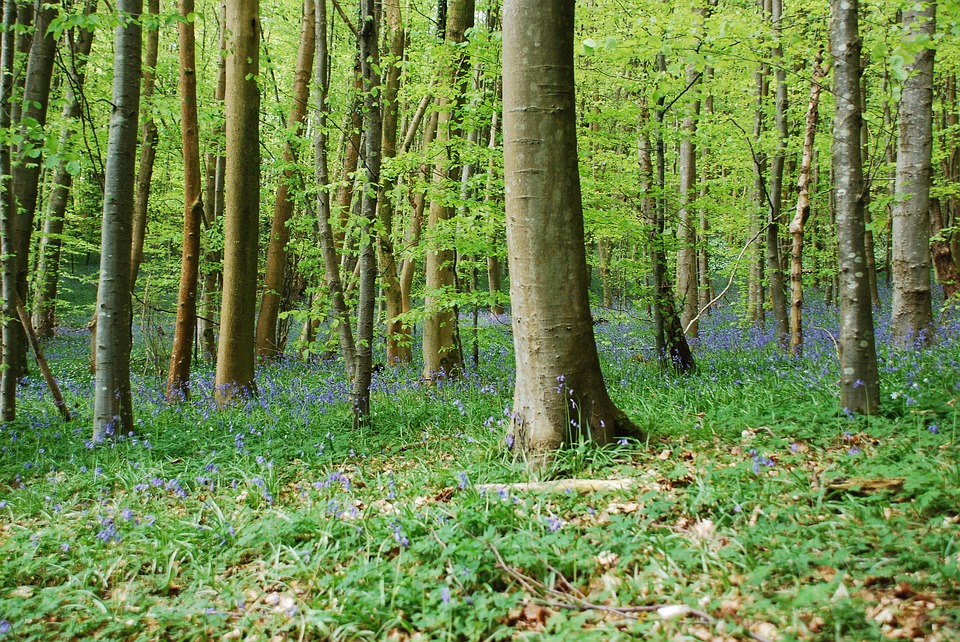 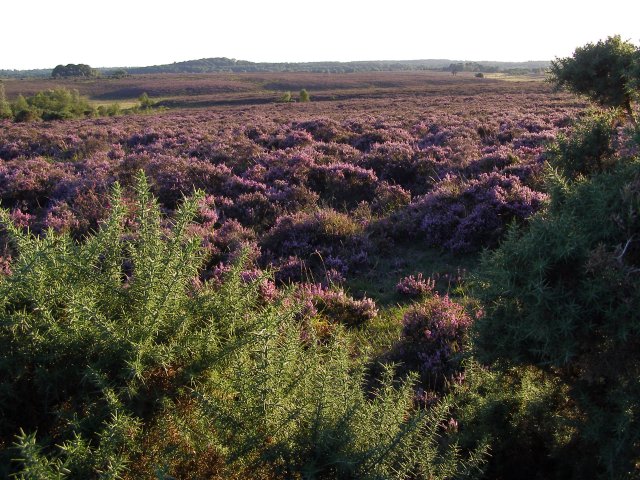 Name: Red fox

Diet: Small mammals like mice, birds, frogs, earthworms, berries, fruit, foods that other animals have left.

Shelter: They bury underground.
Towns
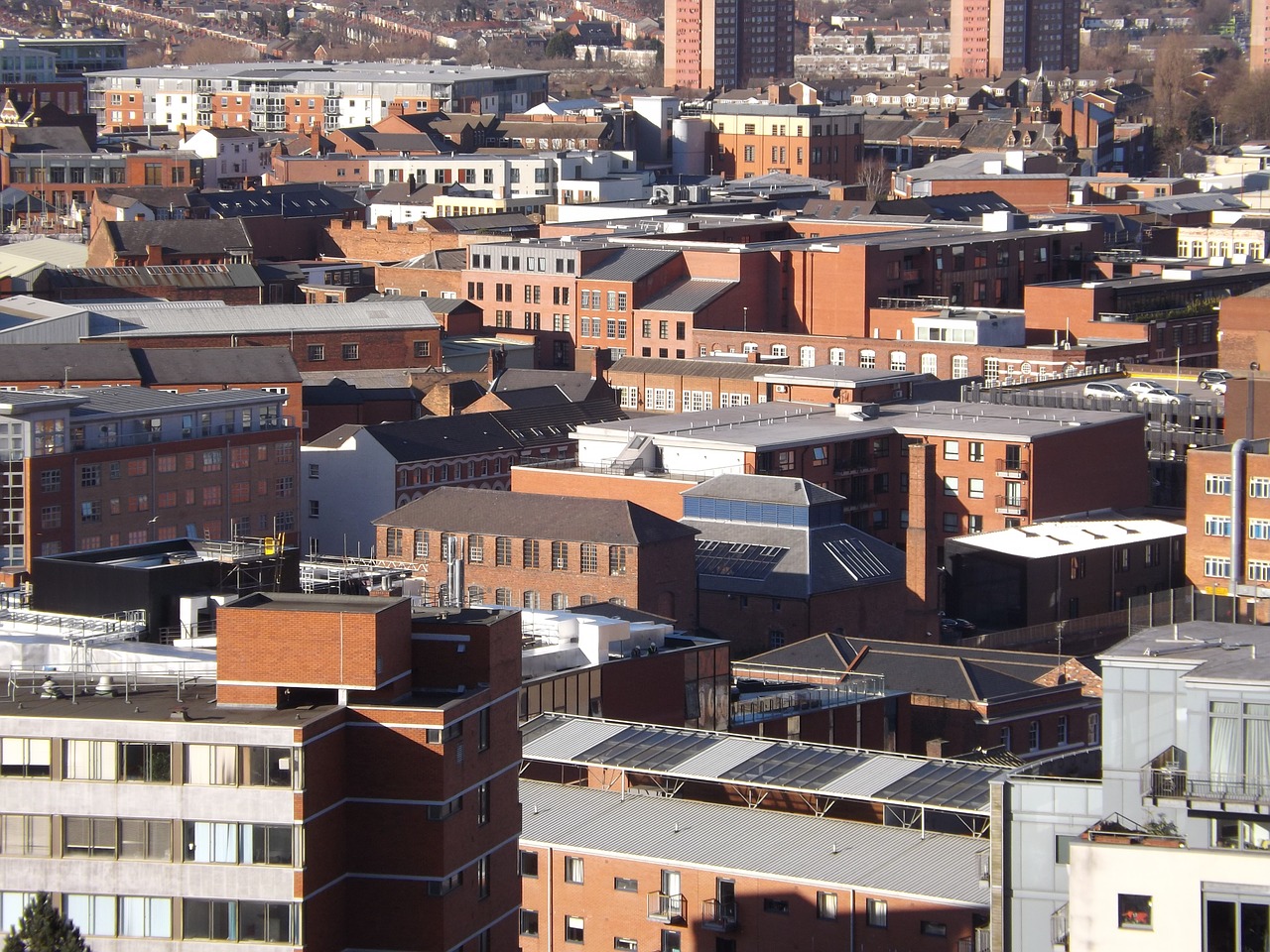 River
Seashore
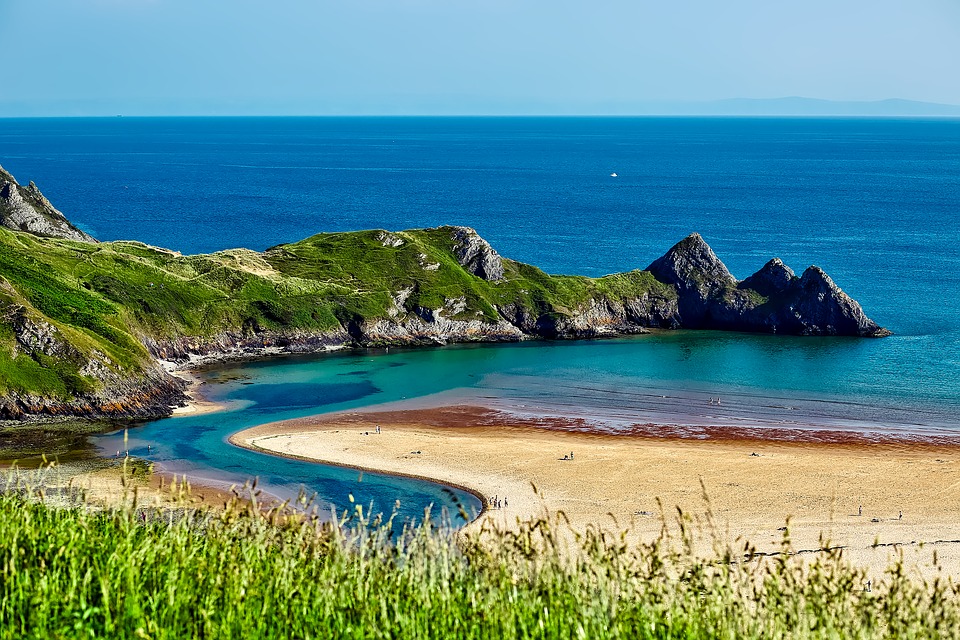 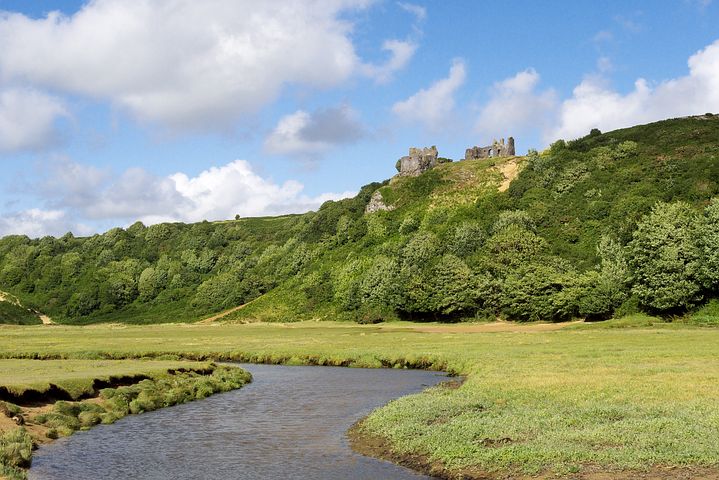 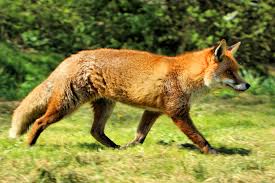 17
© Young Citizens
[Speaker Notes: Photos:
Description Fox - British Wildlife Centre 
Date 22 April 2015, 10:15 Source Fox - British Wildlife Centre Author Airwolfhound from Hertfordshire, UK
Description English: Sphagnum Bog, Ponsonby Fell. Close to the summit - a small raised bog.
Date 14 January 2006 Source From geograph.org.uk Author Bob Jenkins Attribution(required by the license) Bob Jenkins / Sphagnum Bog, Ponsonby Fell / CC BY-SA 2.
Description English: Gorse and heather on Yew Tree Heath, New Forest. Looking towards Woodfidley (the tree covered hill in the distance), with gorse and blooming heather in the foreground. The light green areas are dried-out boggy bottoms.
Date 21 August 2006 Source From geograph.org.uk Author Jim Champion Attribution(required by the license) Jim Champion / Gorse and heather on Yew Tree Heath, New Forest / CC BY-SA 2.0
https://pxhere.com/en/photo/1028420
https://www.goodfreephotos.com/england/other-england/cumbria-uk-landscape-with-lake-and-mountains.jpg.php
Description English: Blow out, Camber Sands Sand Dune Erosion as removed the marram grass & exposed the sand to the wind.
Date 16 September 2009 Source From geograph.org.uk Author Nigel Chadwick]
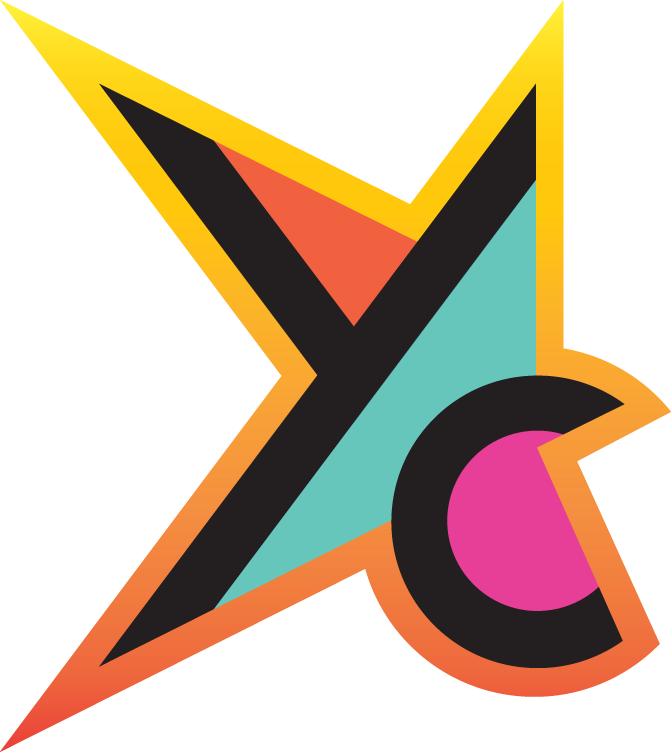 Animals who are very small can live in very small habitats.
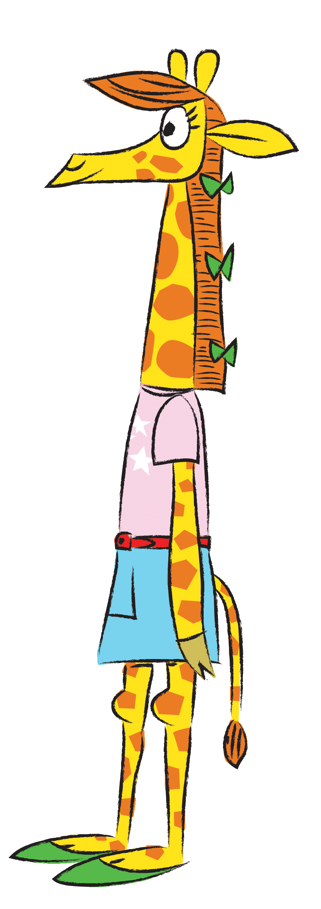 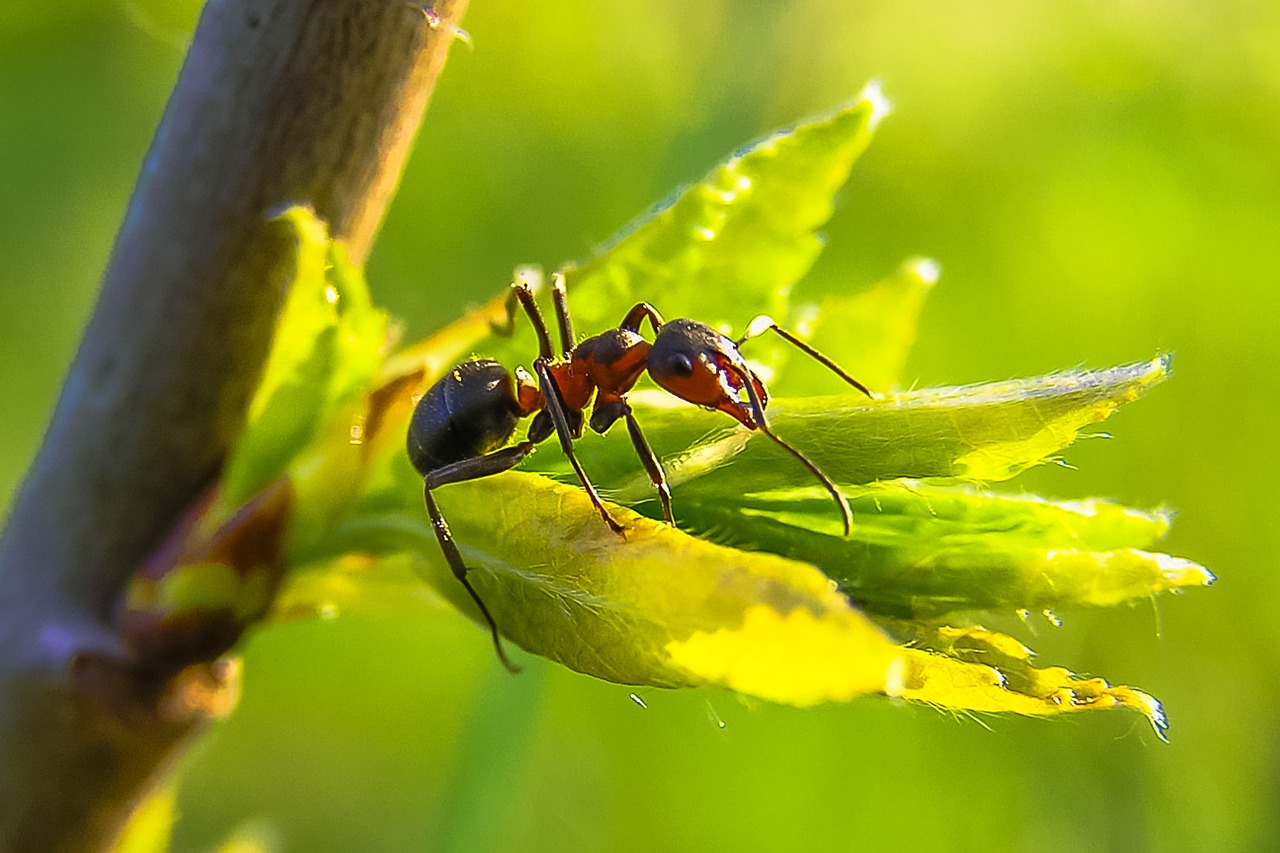 These are called 
micro-habitats.

Micro means small.
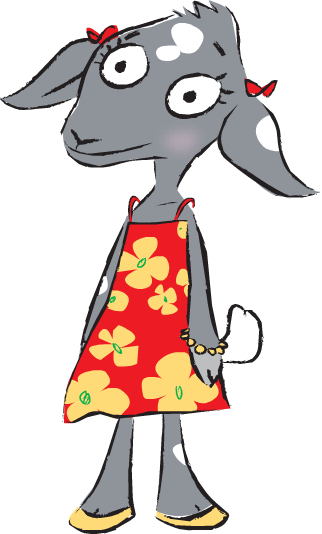 18
© Young Citizens
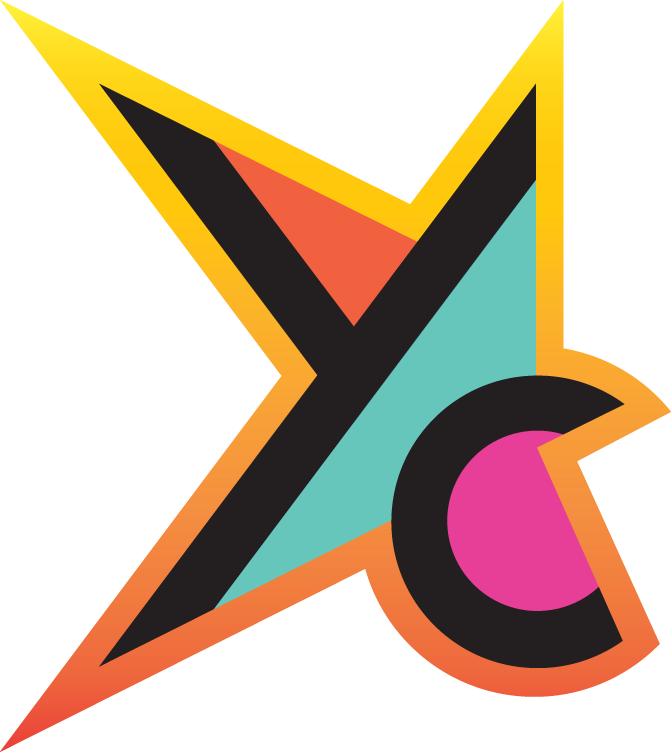 Walls
Leaves
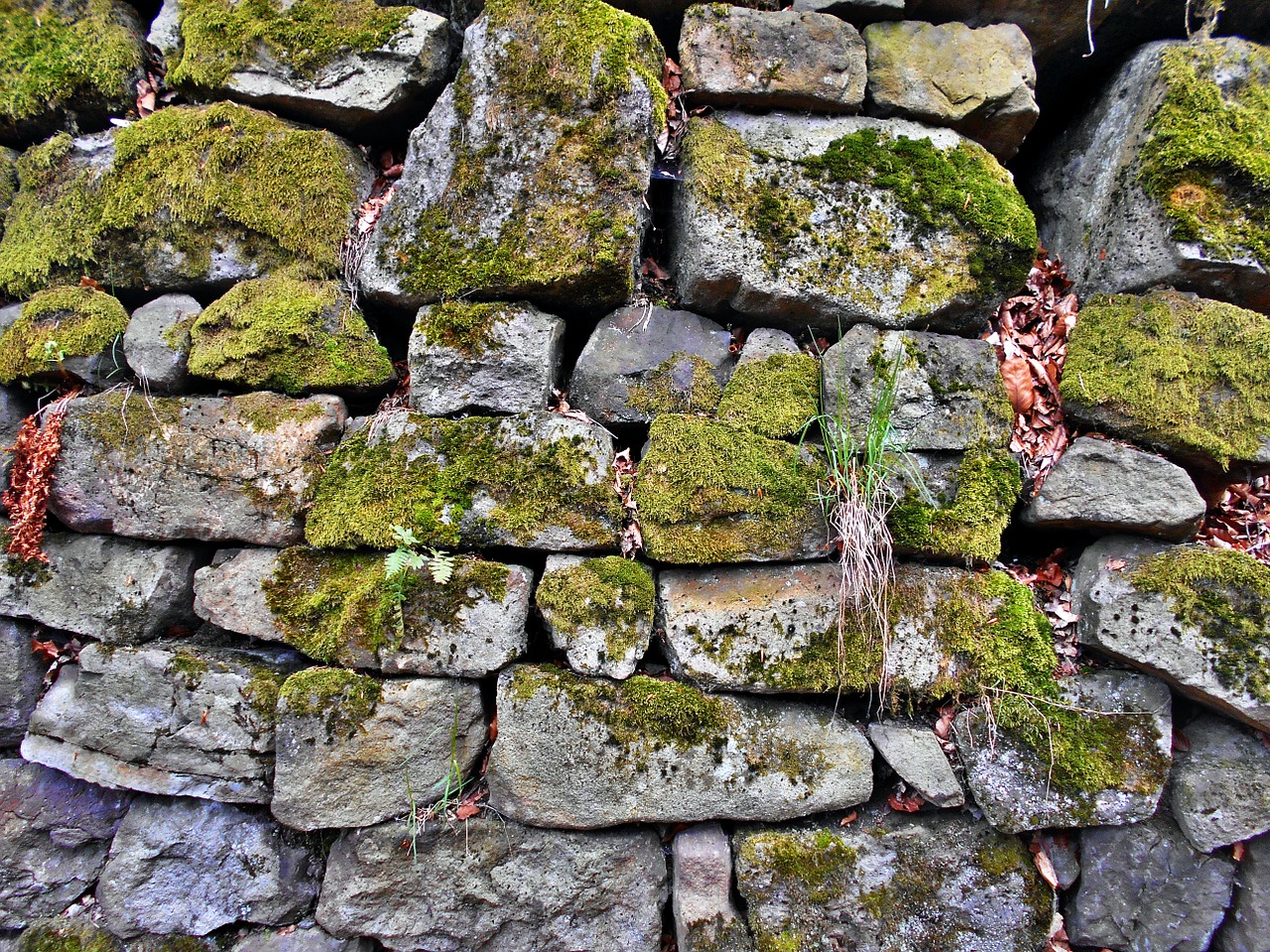 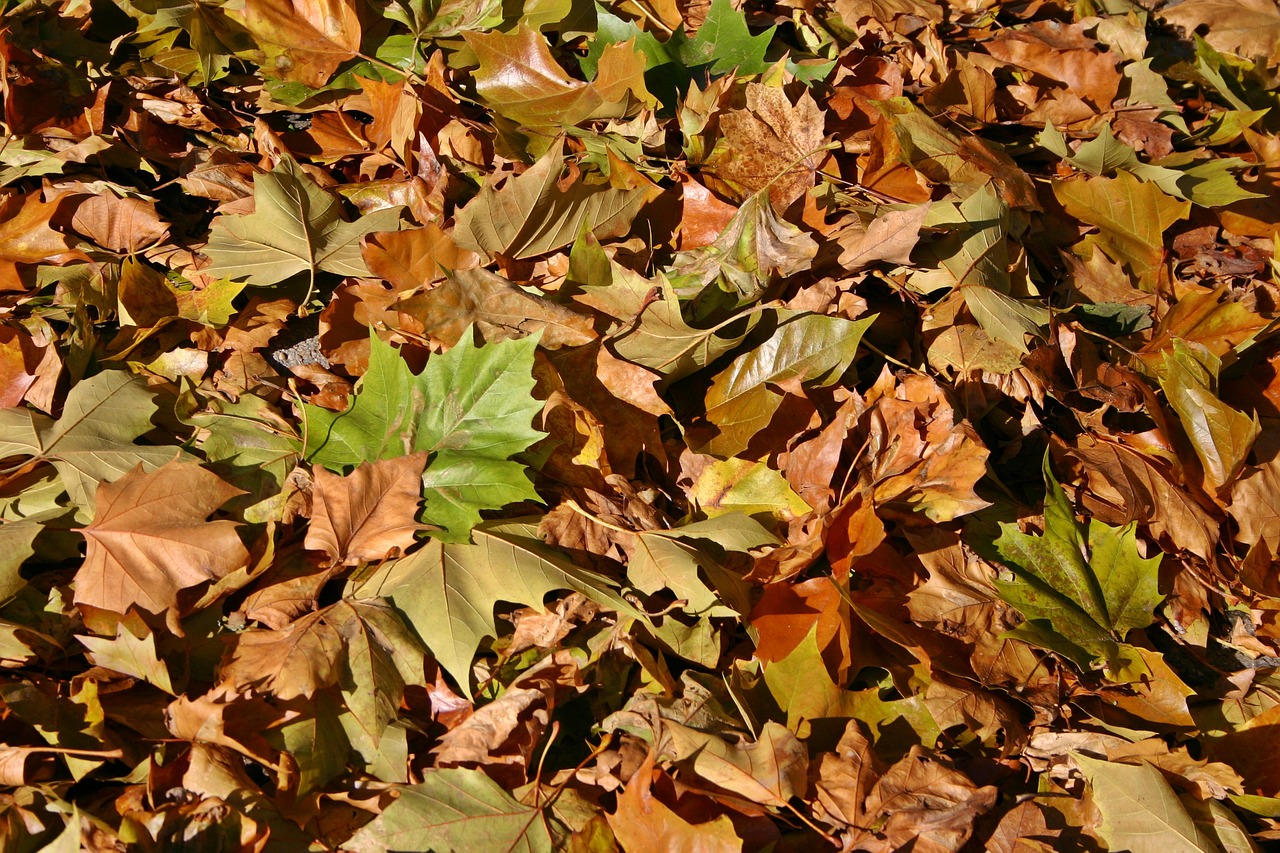 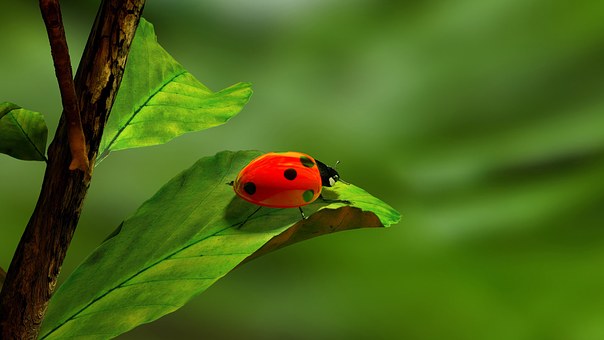 What habitats can you see in your area?
Here are some examples of micro-habitats.
Hedgerows
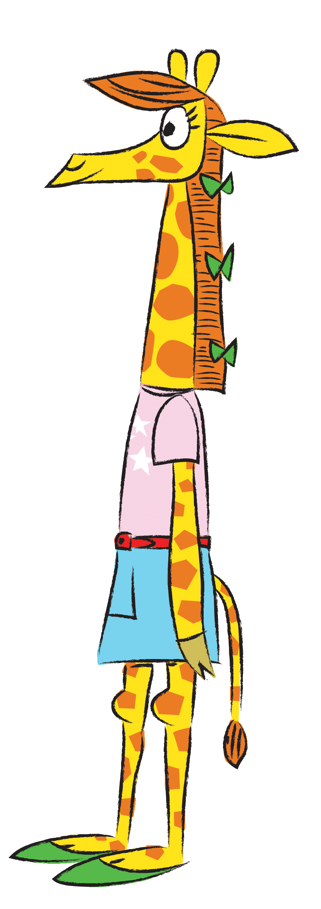 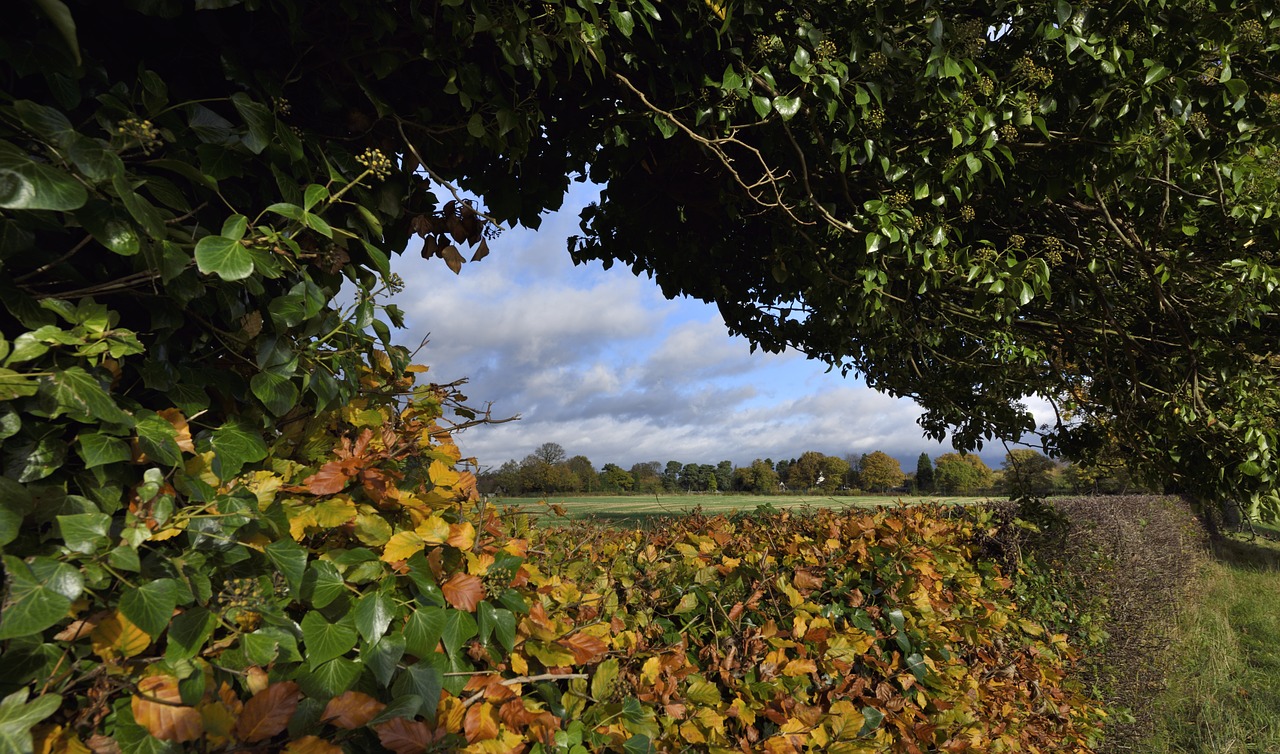 Logs and tree stumps
Rockpools
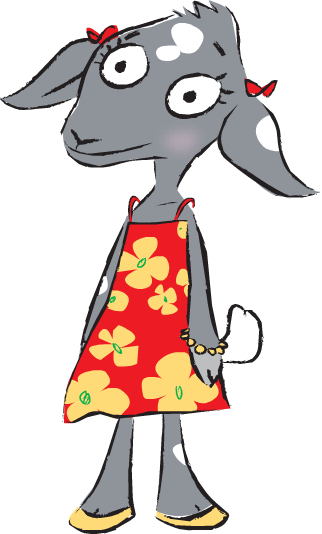 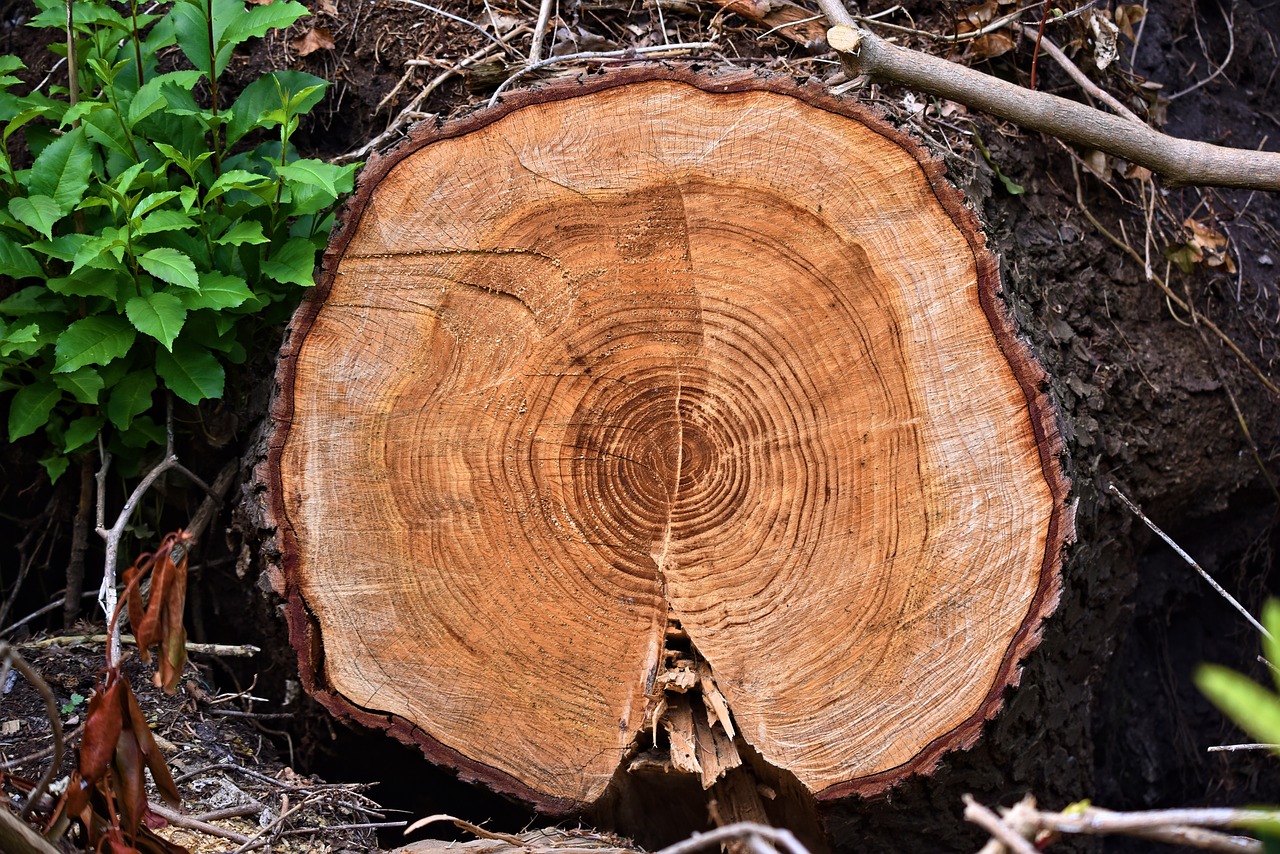 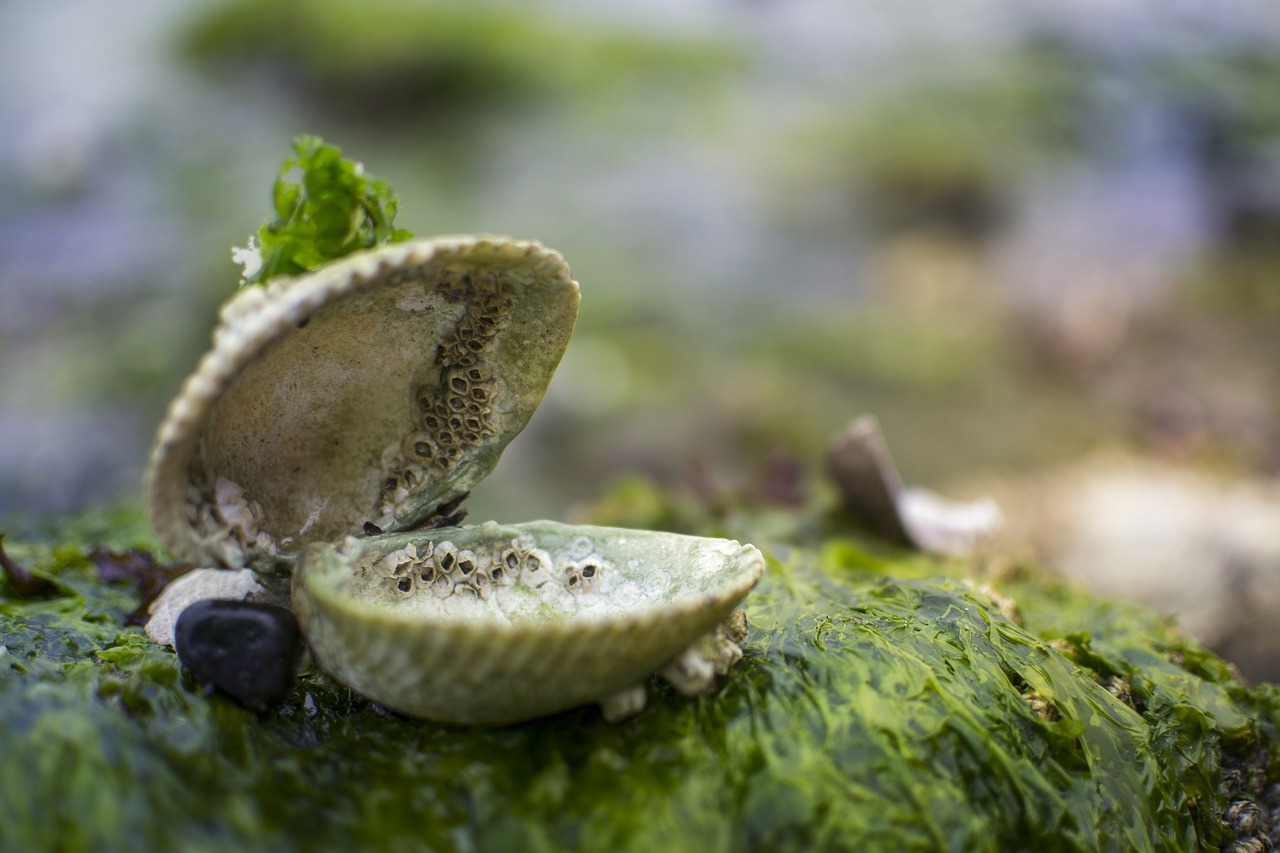 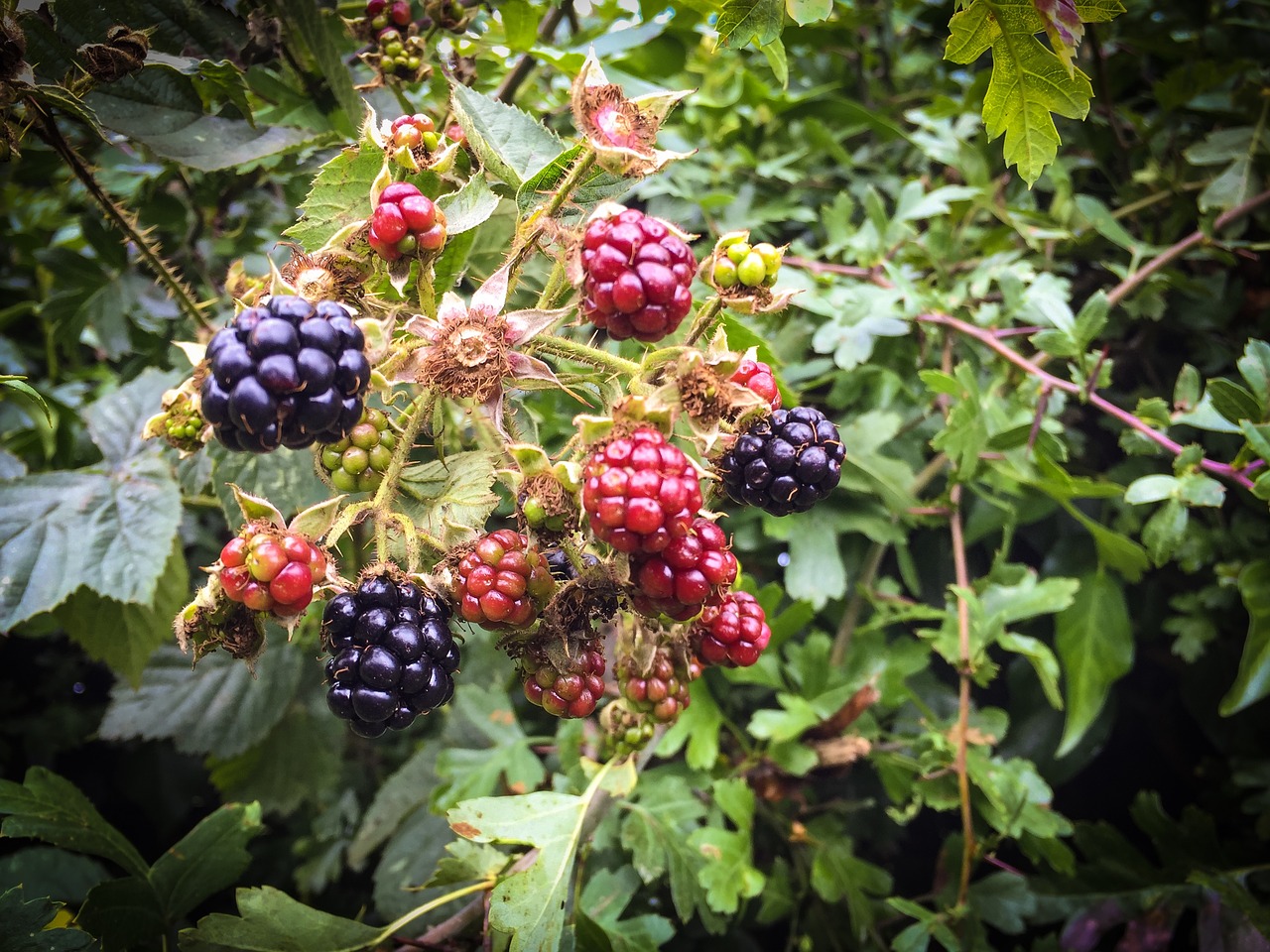 19
© Young Citizens
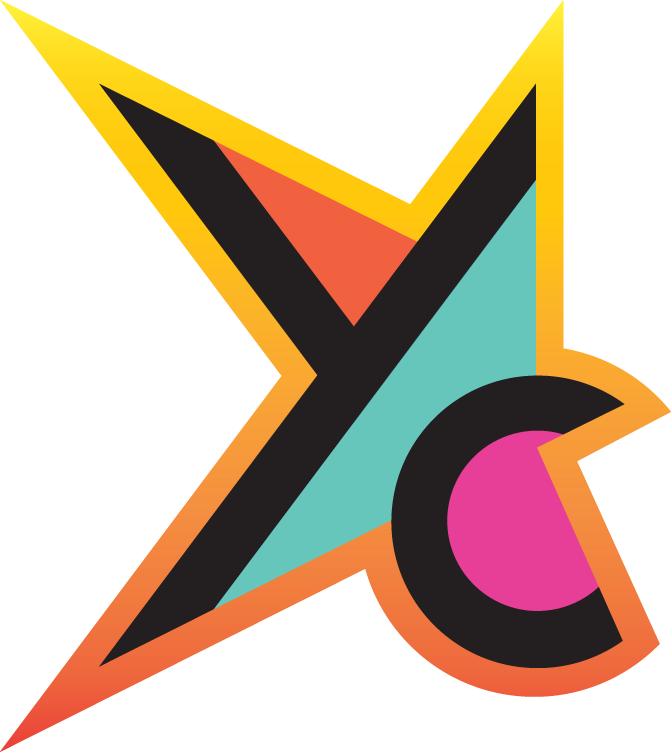 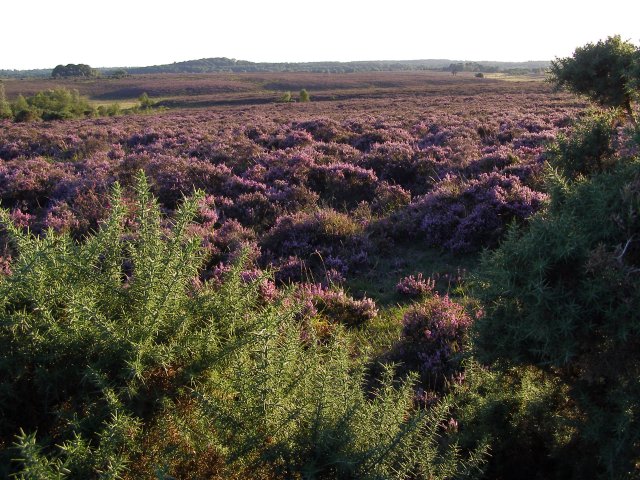 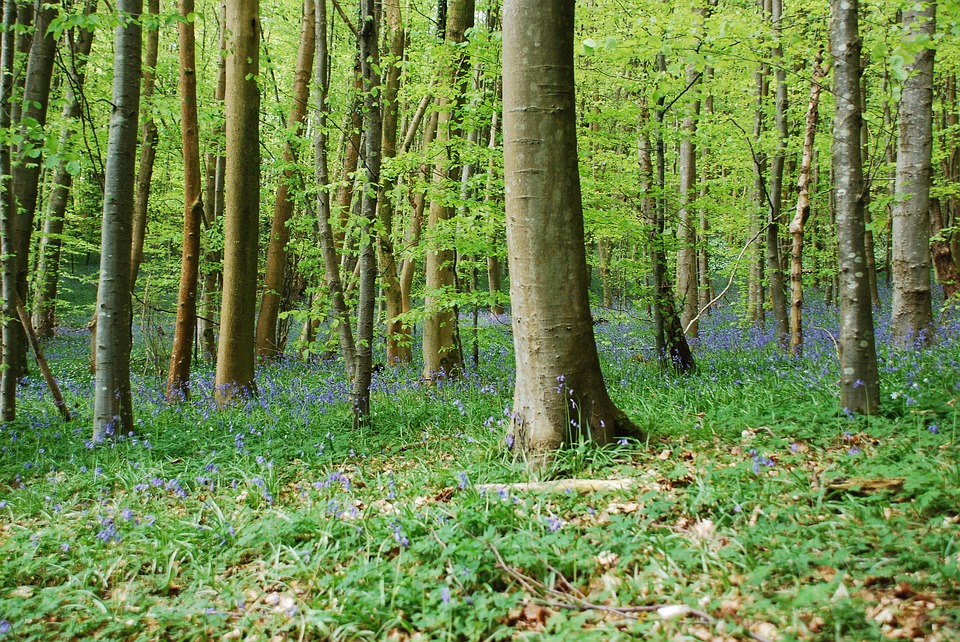 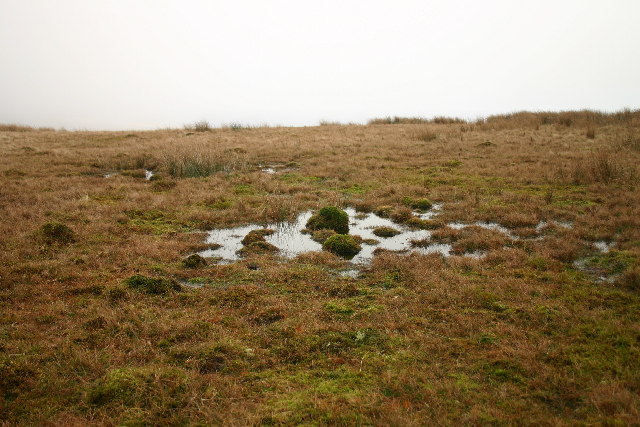 The UK has wonderful habitats but there is a problem...
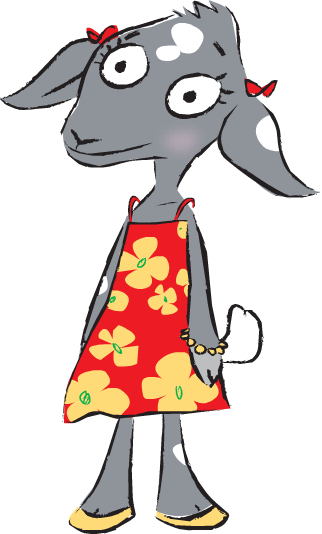 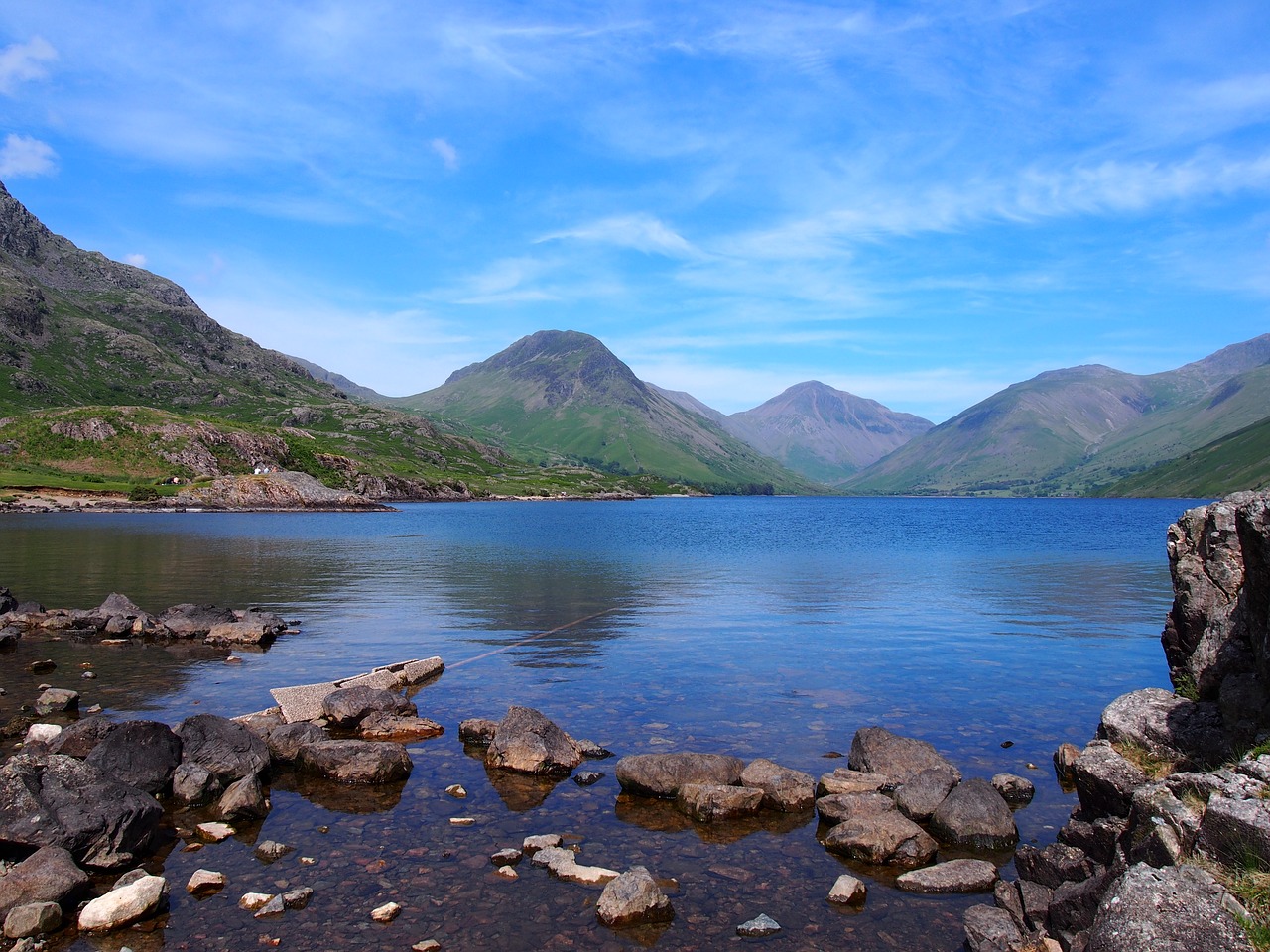 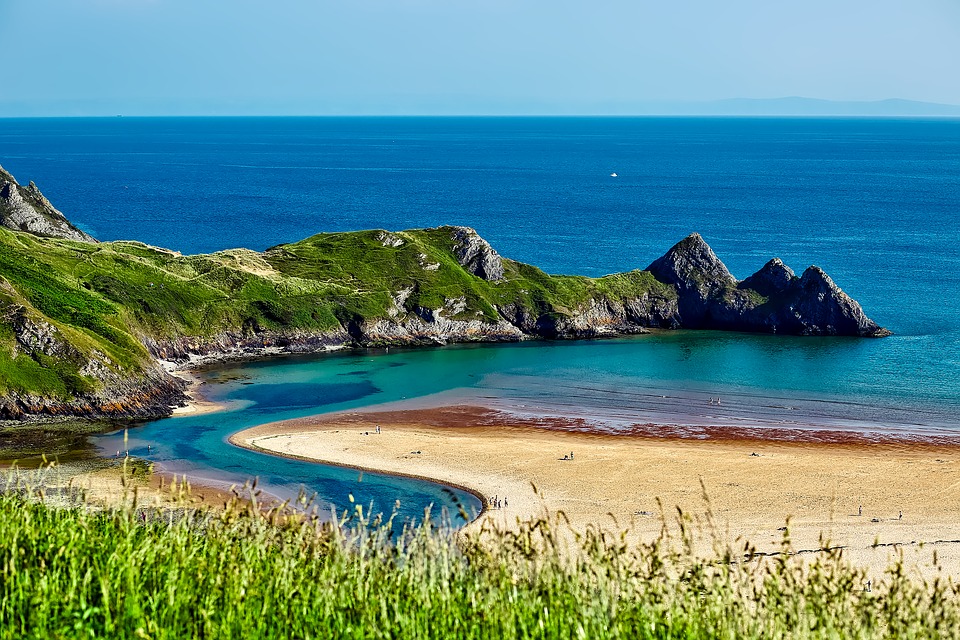 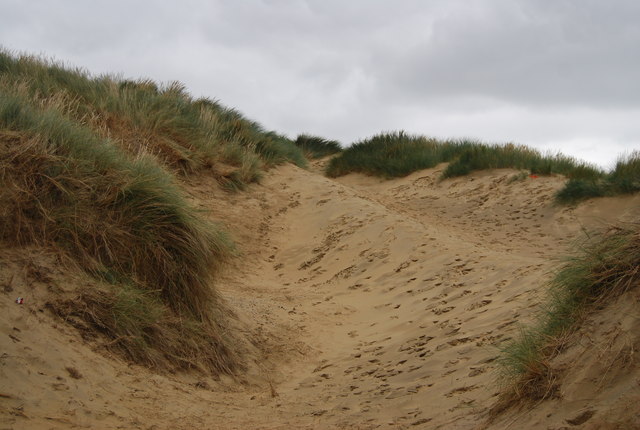 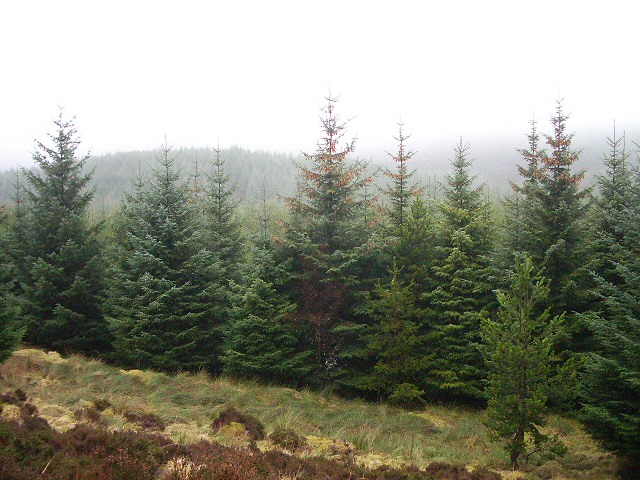 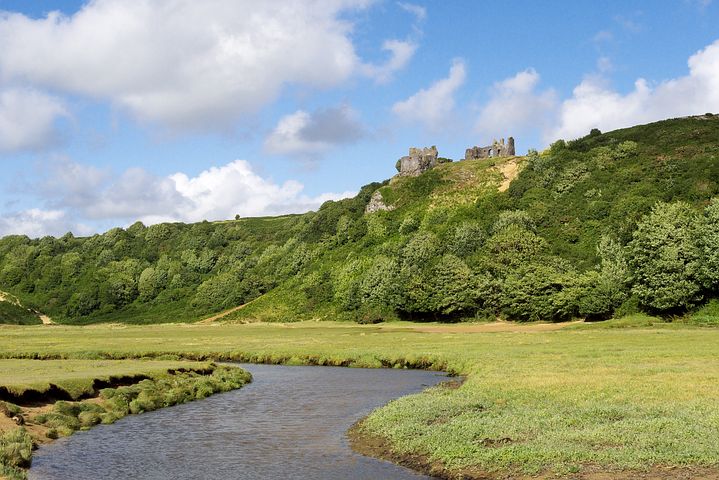 20
© Young Citizens
[Speaker Notes: Photos:
Description English: Sphagnum Bog, Ponsonby Fell. Close to the summit - a small raised bog.
Date 14 January 2006 Source From geograph.org.uk Author Bob Jenkins Attribution(required by the license) Bob Jenkins / Sphagnum Bog, Ponsonby Fell / CC BY-SA 2.
Description English: Gorse and heather on Yew Tree Heath, New Forest. Looking towards Woodfidley (the tree covered hill in the distance), with gorse and blooming heather in the foreground. The light green areas are dried-out boggy bottoms.
Date 21 August 2006 Source From geograph.org.uk Author Jim Champion Attribution(required by the license) Jim Champion / Gorse and heather on Yew Tree Heath, New Forest / CC BY-SA 2.0
https://pxhere.com/en/photo/1028420
https://www.goodfreephotos.com/england/other-england/cumbria-uk-landscape-with-lake-and-mountains.jpg.php
Description English: Blow out, Camber Sands Sand Dune Erosion as removed the marram grass & exposed the sand to the wind.
Date 16 September 2009 Source From geograph.org.uk Author Nigel Chadwick]
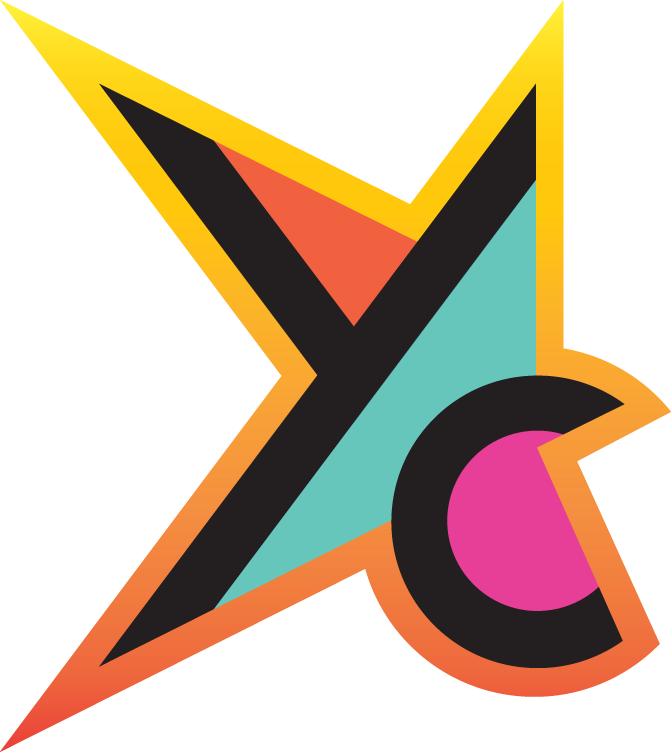 Role play shrinking habitats to learn more!
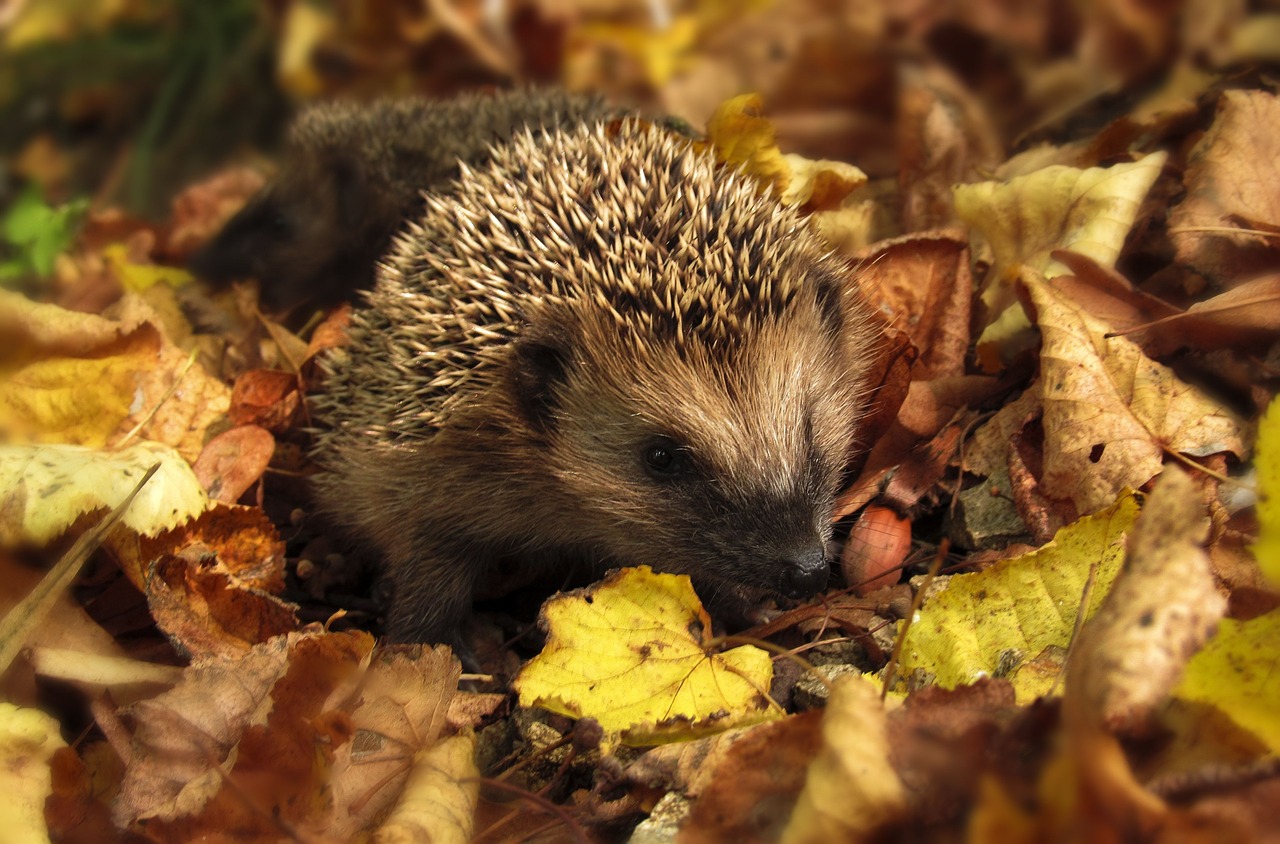 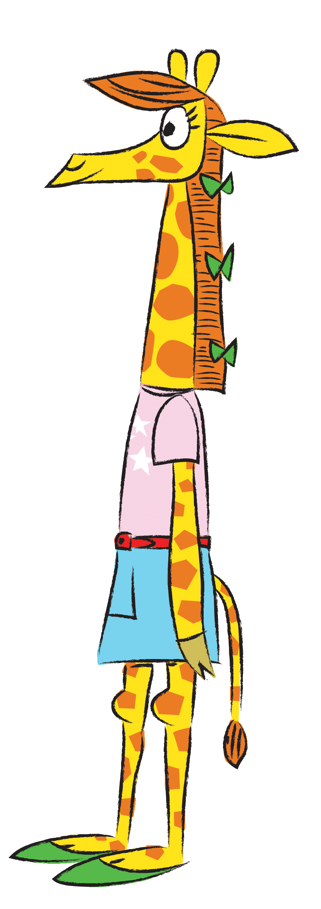 21
© Young Citizens
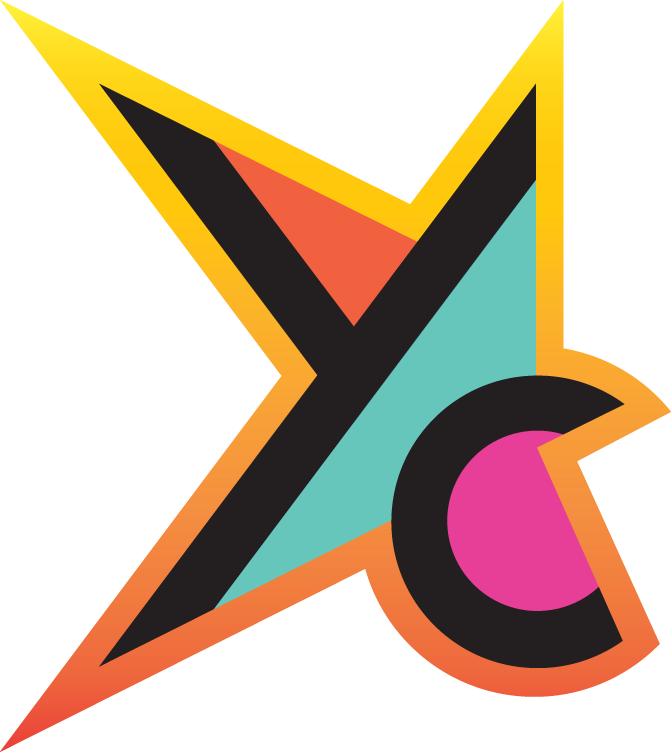 Humans are building on habitats.
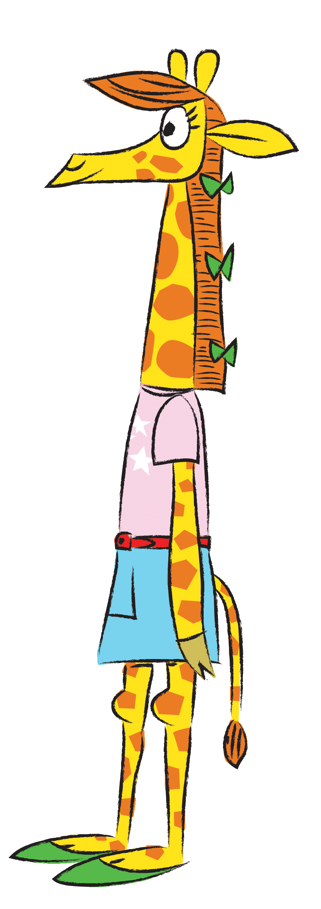 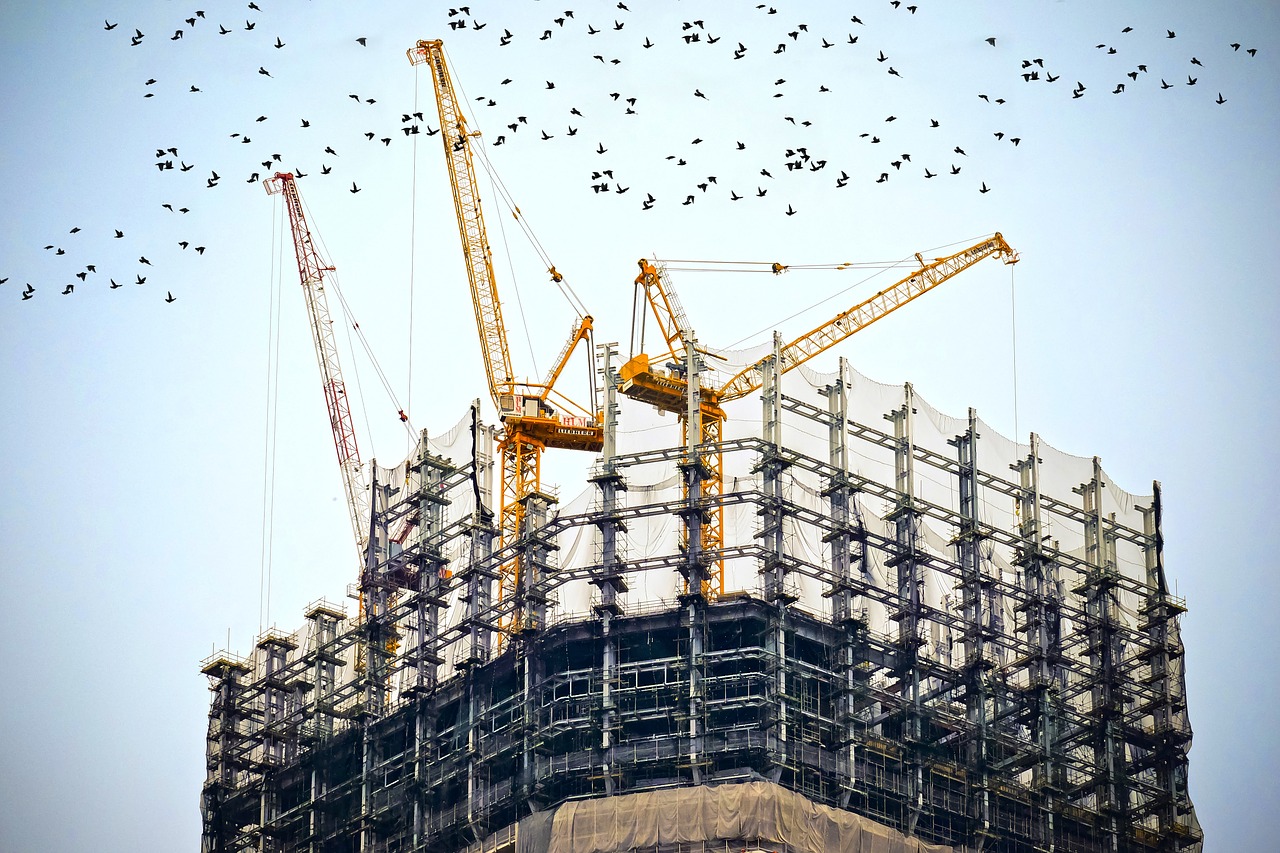 Towns and cities are growing.

Other habitats are shrinking.
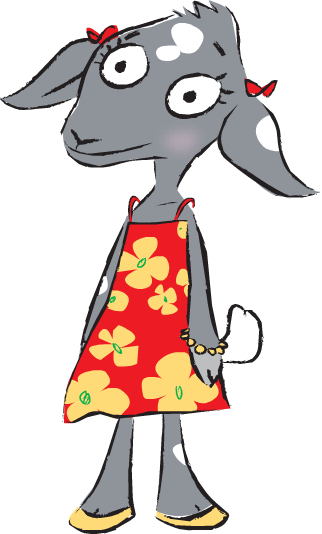 22
© Young Citizens
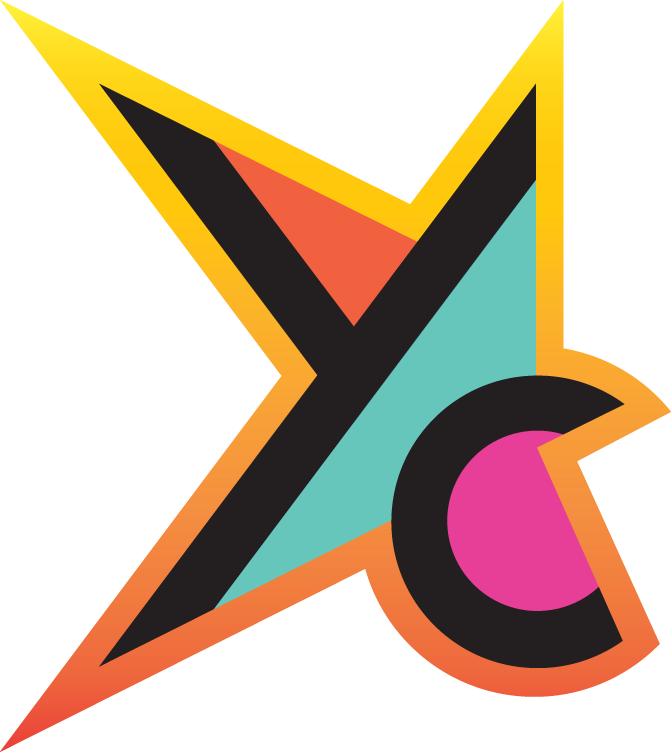 Humans are polluting habitats.
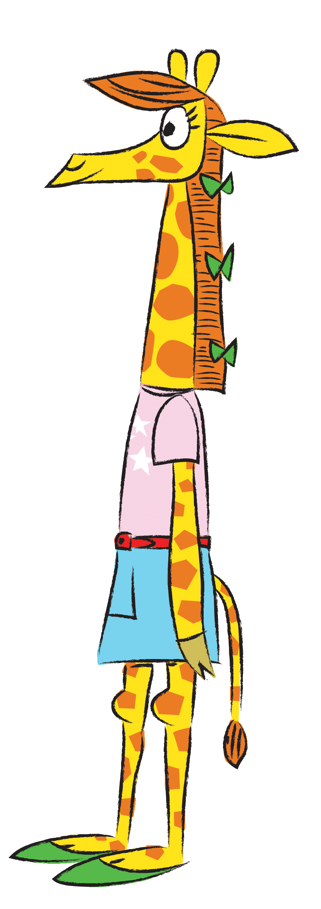 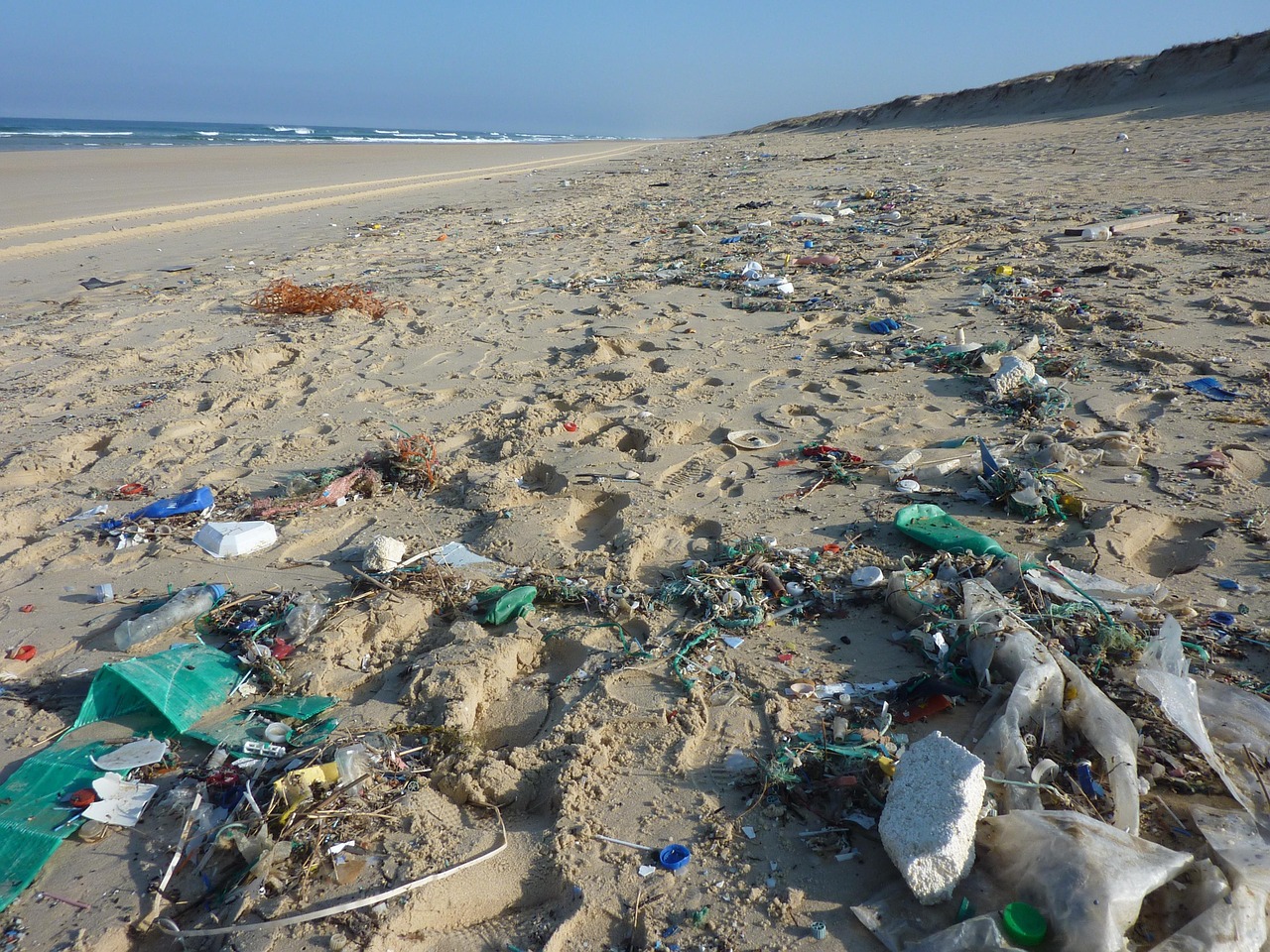 Rubbish is harming the plants and animals who live in a habitat.
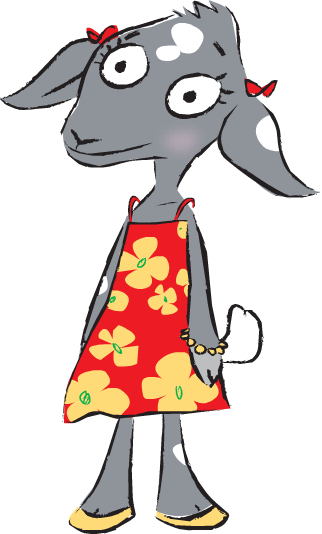 23
© Young Citizens
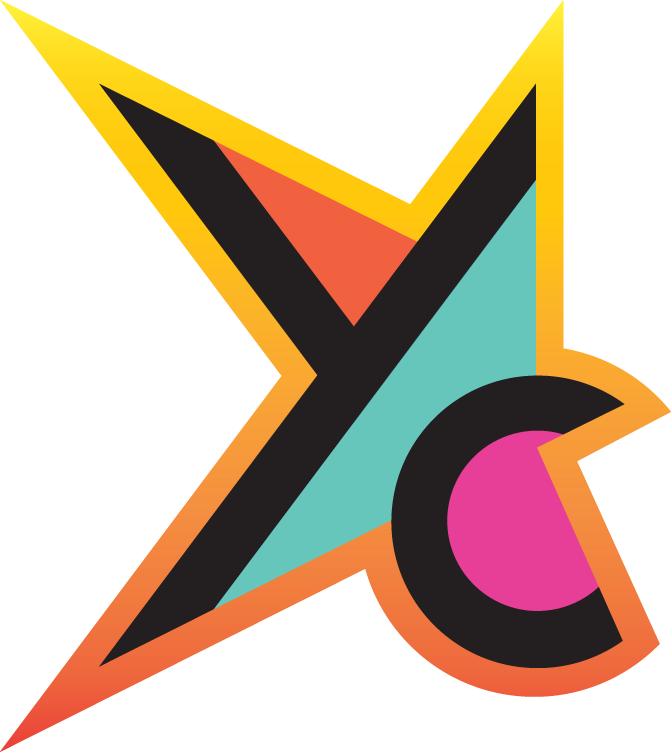 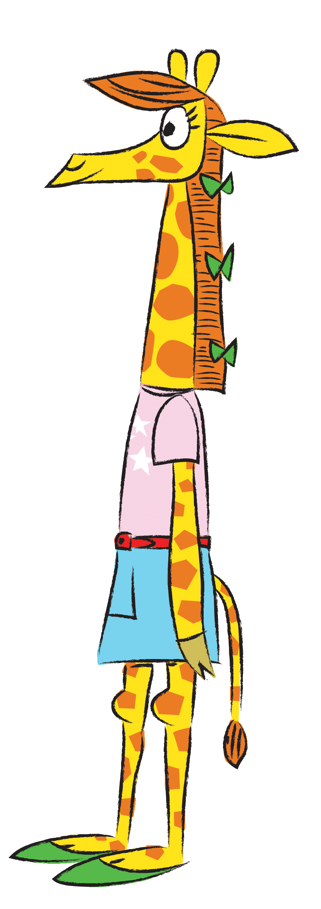 But humans can also help habitats!

Look at the following examples.  

What could you do?
24
© Young Citizens
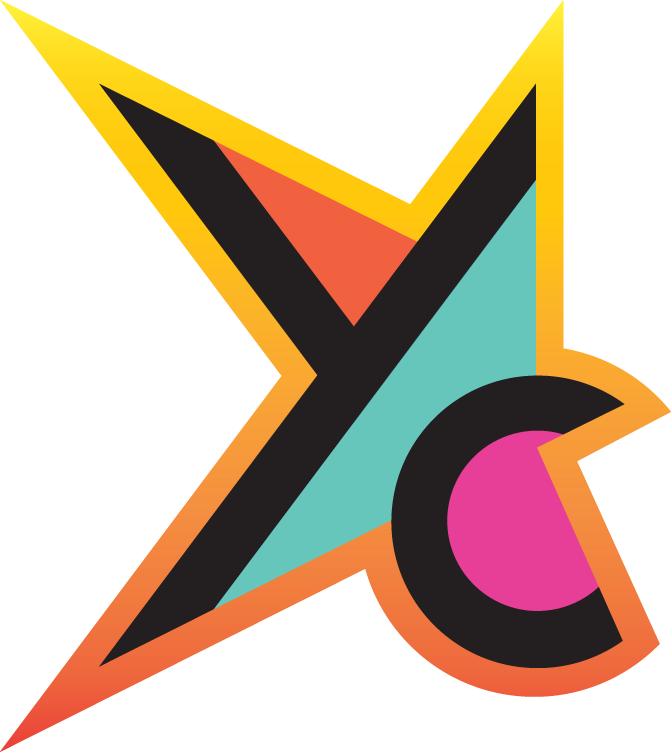 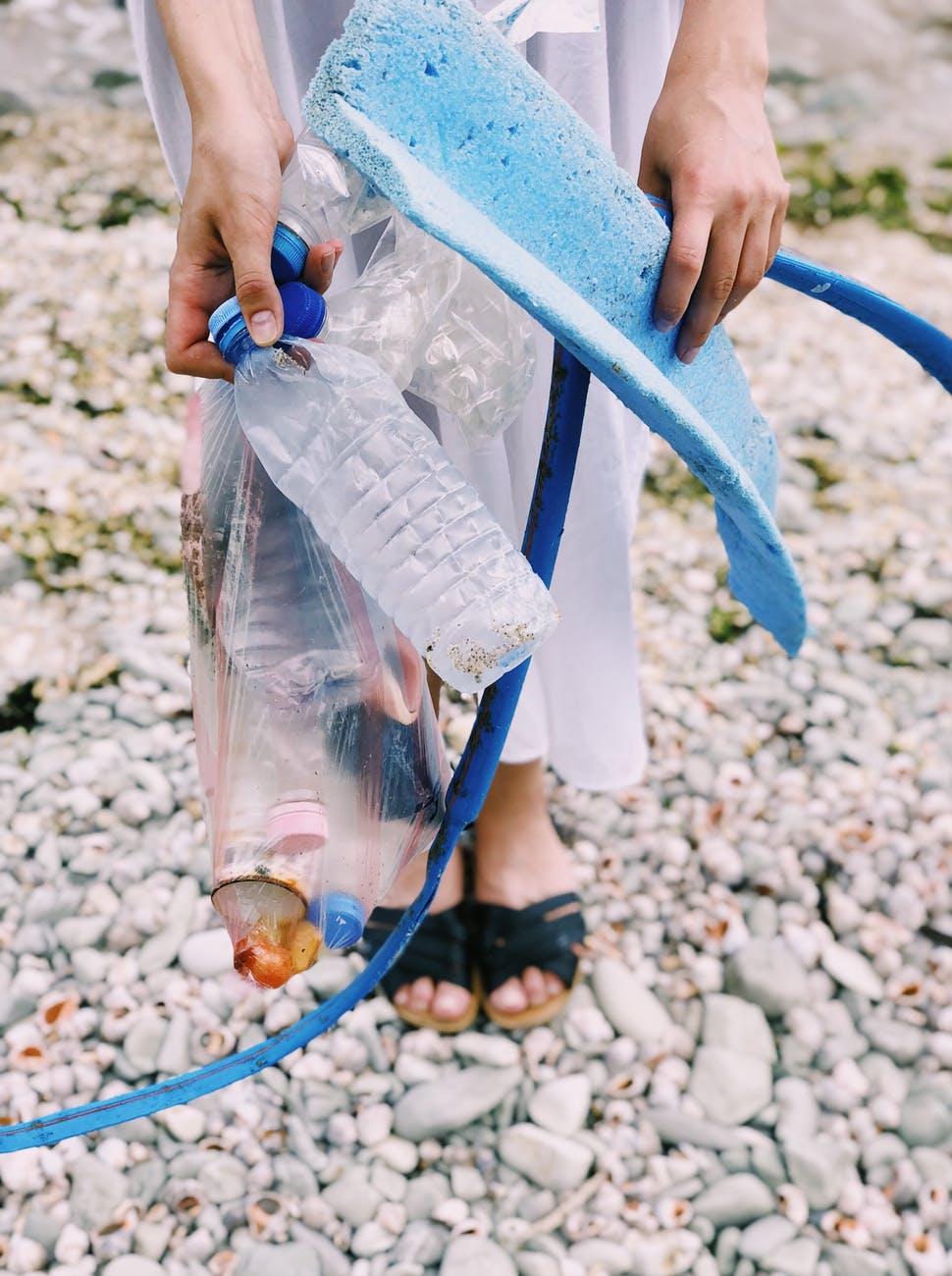 Help keep a habitat clean.

Litter picks are great!
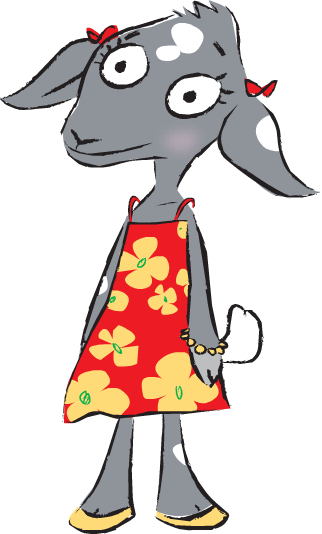 25
© Young Citizens
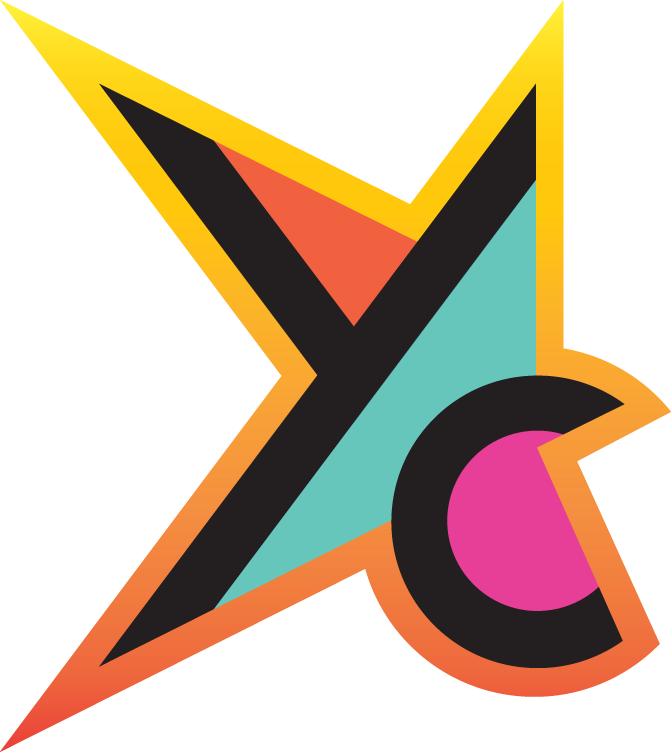 Create 
micro-habitats in your school playground, parks and gardens.

Like this amazing bug hotel!
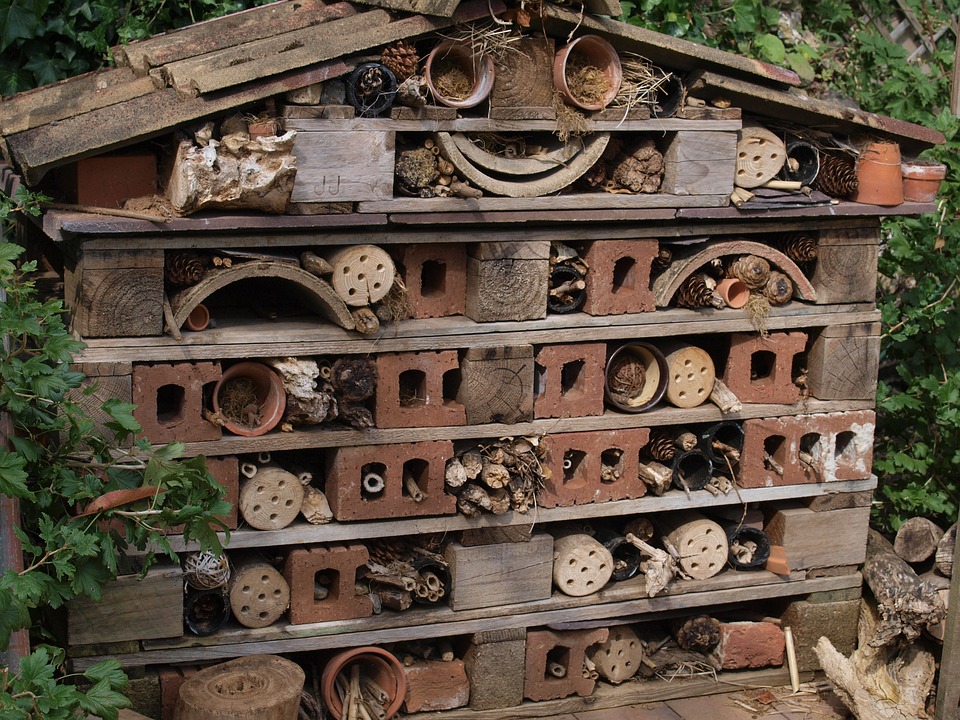 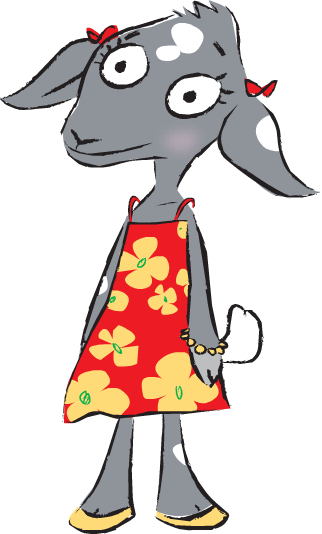 26
© Young Citizens
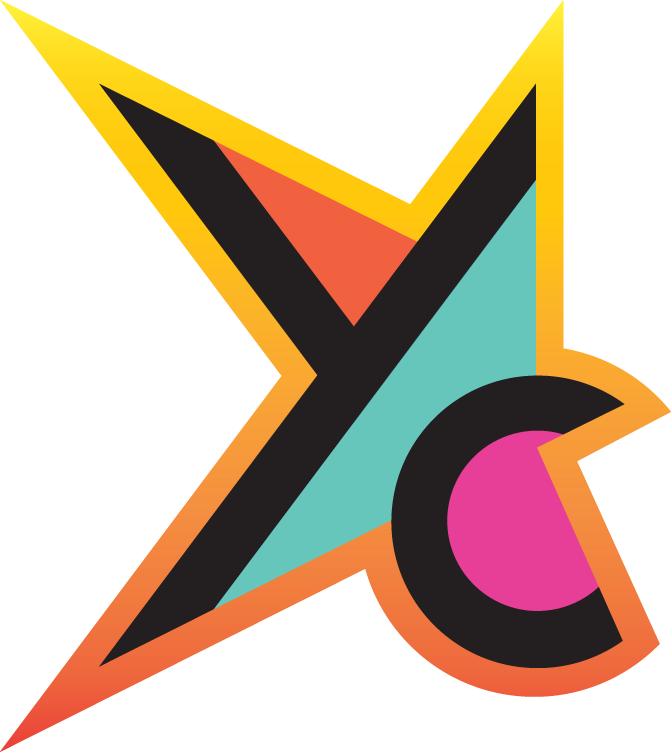 Support people and charities who care for and grow big habitats. 

Look at all these newly planted trees!
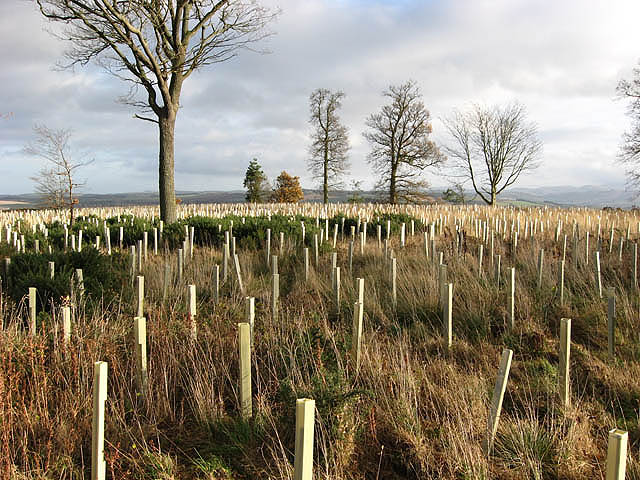 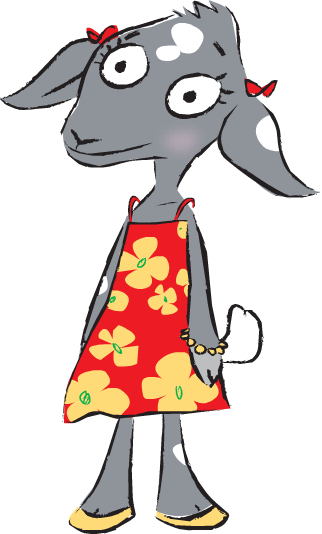 27
© Young Citizens
[Speaker Notes: https://www.geograph.org.uk/photo/625802 
© Copyright Walter Baxter and licensed for reuse under this Creative Commons Licence.]
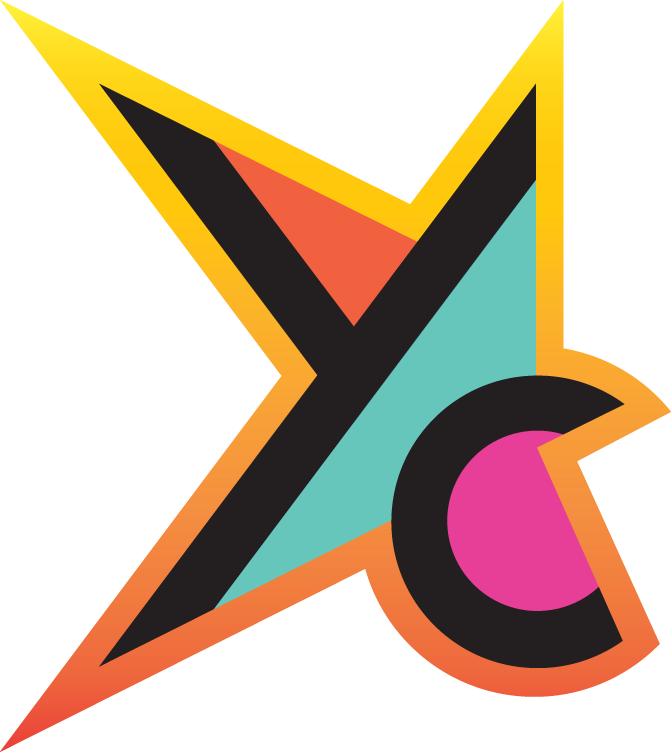 Don’t disturb habitats. 

Stick to the paths when you are exploring wild areas.
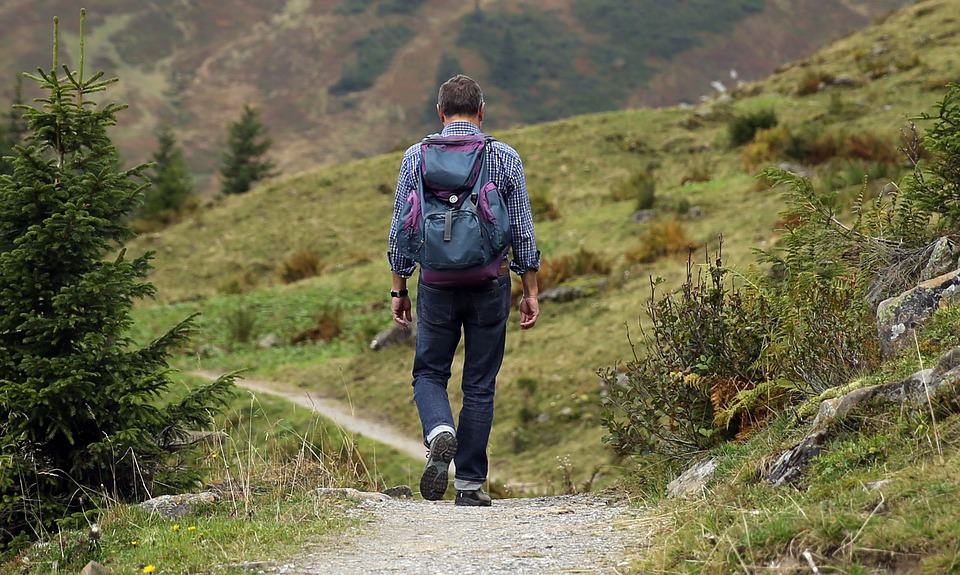 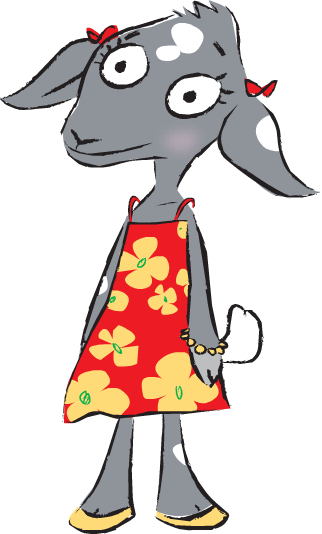 28
© Young Citizens
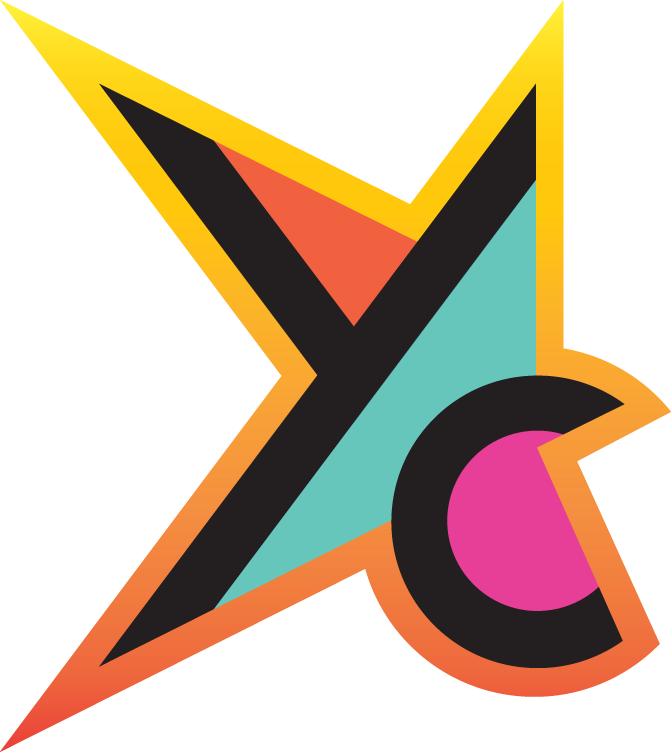 Learn about habitats and teach others about the wonderful wildlife we could lose.
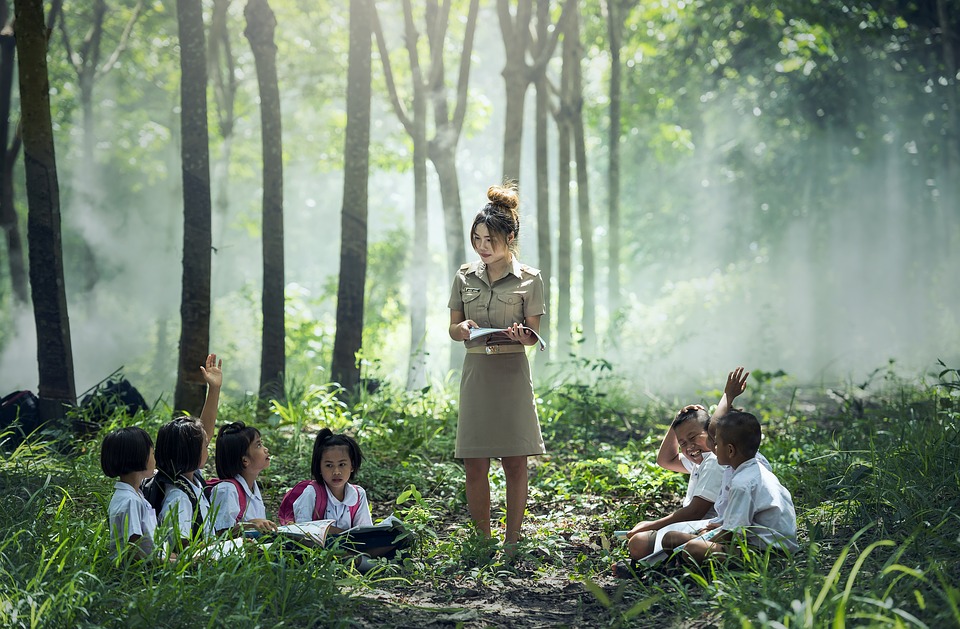 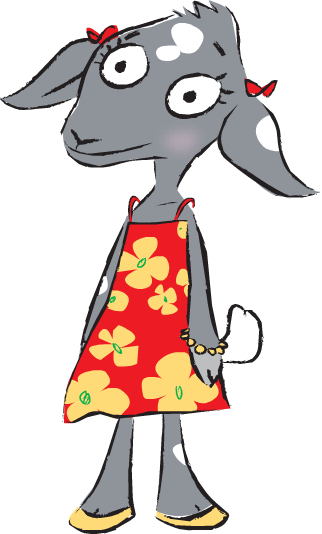 29
© Young Citizens
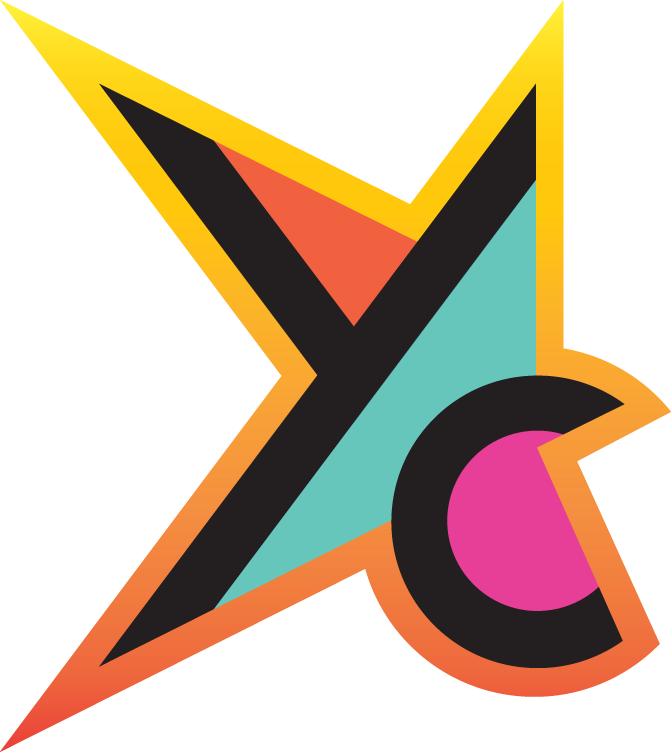 What will you do to help a habitat?
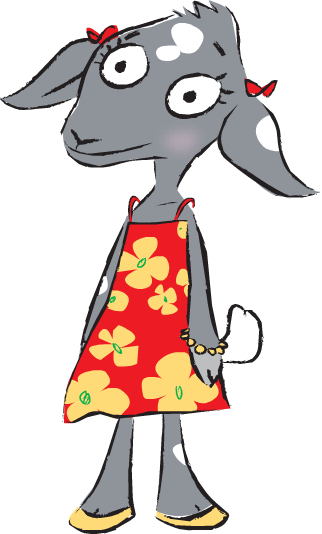 30
© Young Citizens